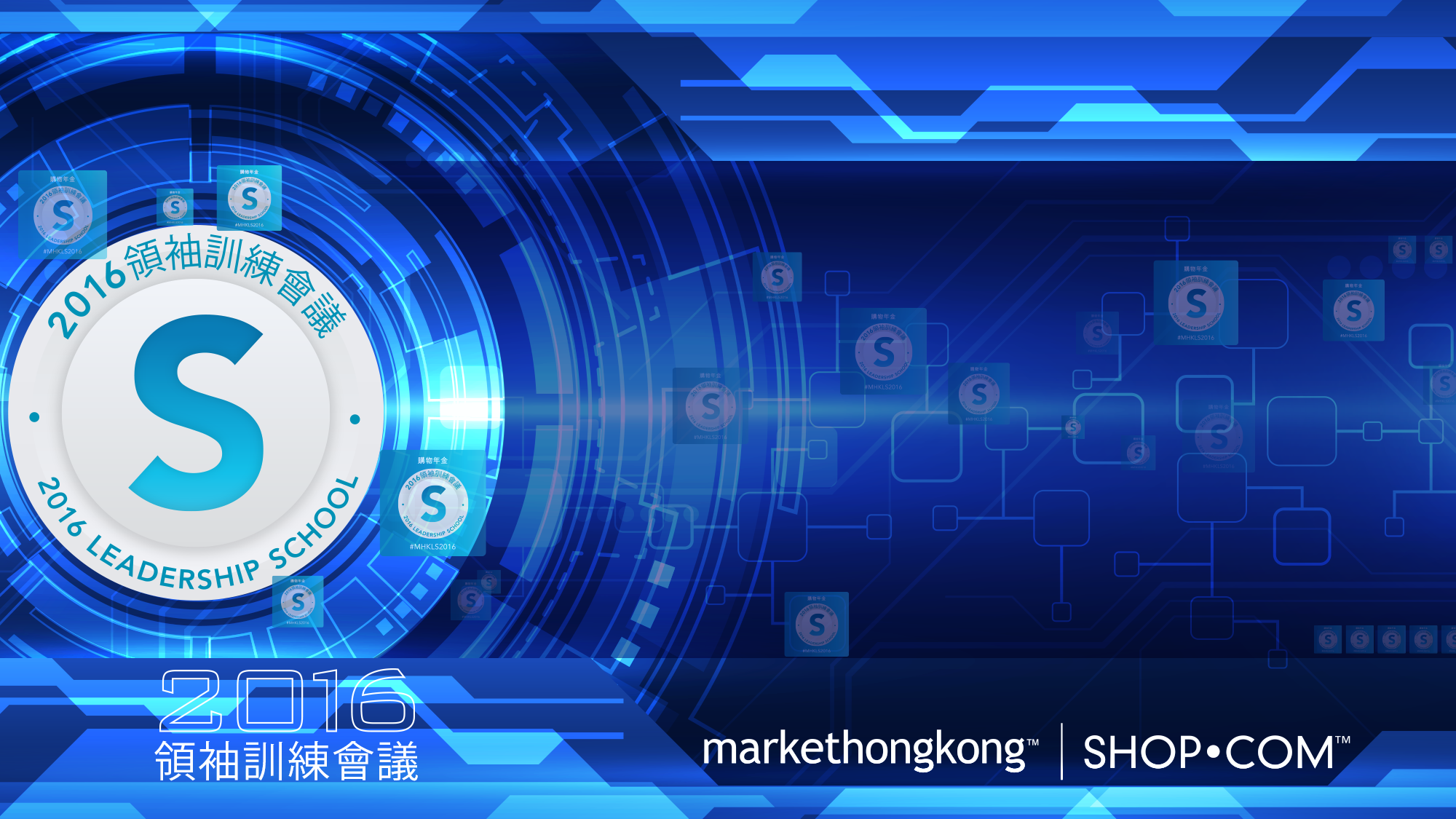 夥伴商店發展專題
Partner Stores Development
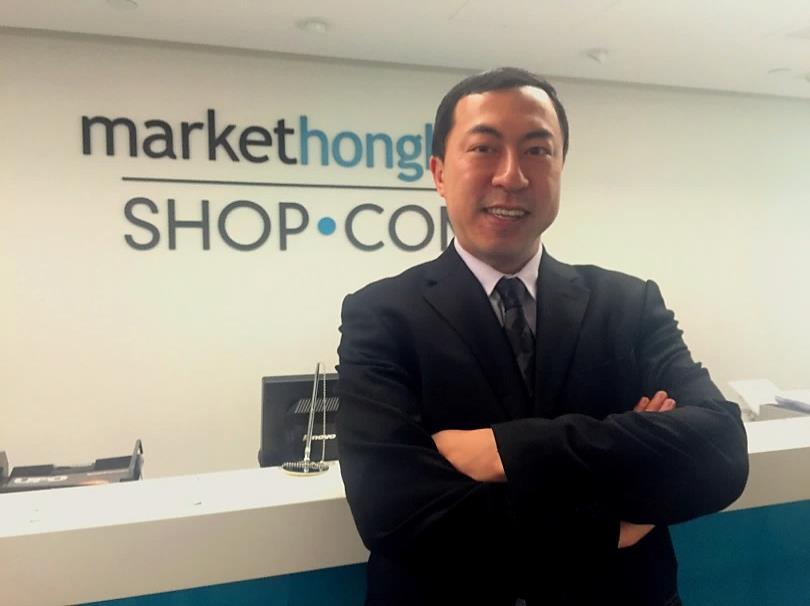 Marcus Chan
商業夥伴拓展經理
Affiliate Development Manager
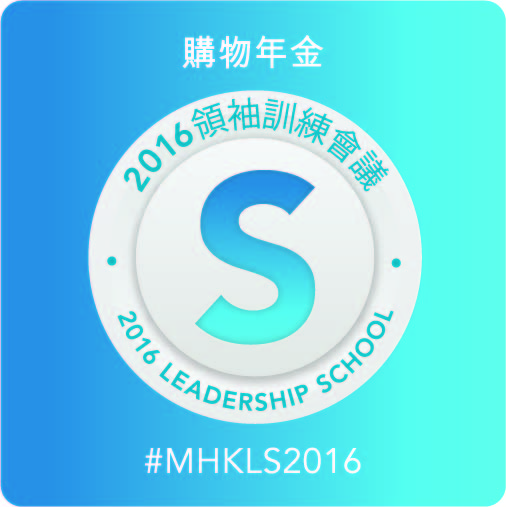 本簡報中提到的收入等級純屬舉例說明，無意代表美安香港超連鎖™店主的一般收入，也無意表示任何超連鎖™店主皆可賺取同等收入。美安香港超連鎖™店主的成功與否，取決於其在發展事業時的努力、才能與投入程度。The income levels mentioned in the following presentation are for illustration purposes only. They are not intended to represent the income of a typical Market Hong Kong UnFranchise ™Owner, nor are they intended to represent that any given Independent UnFranchise ™ Owner will earn income in that amount. The success of any Market Hong Kong Independent UnFranchise ™ Owner will depend upon the amount of hard work, talent, and dedication which he or she devotes to building his or her Market Hong Kong Business.
HK.SHOP.COM
PartnerStore
夥伴商店
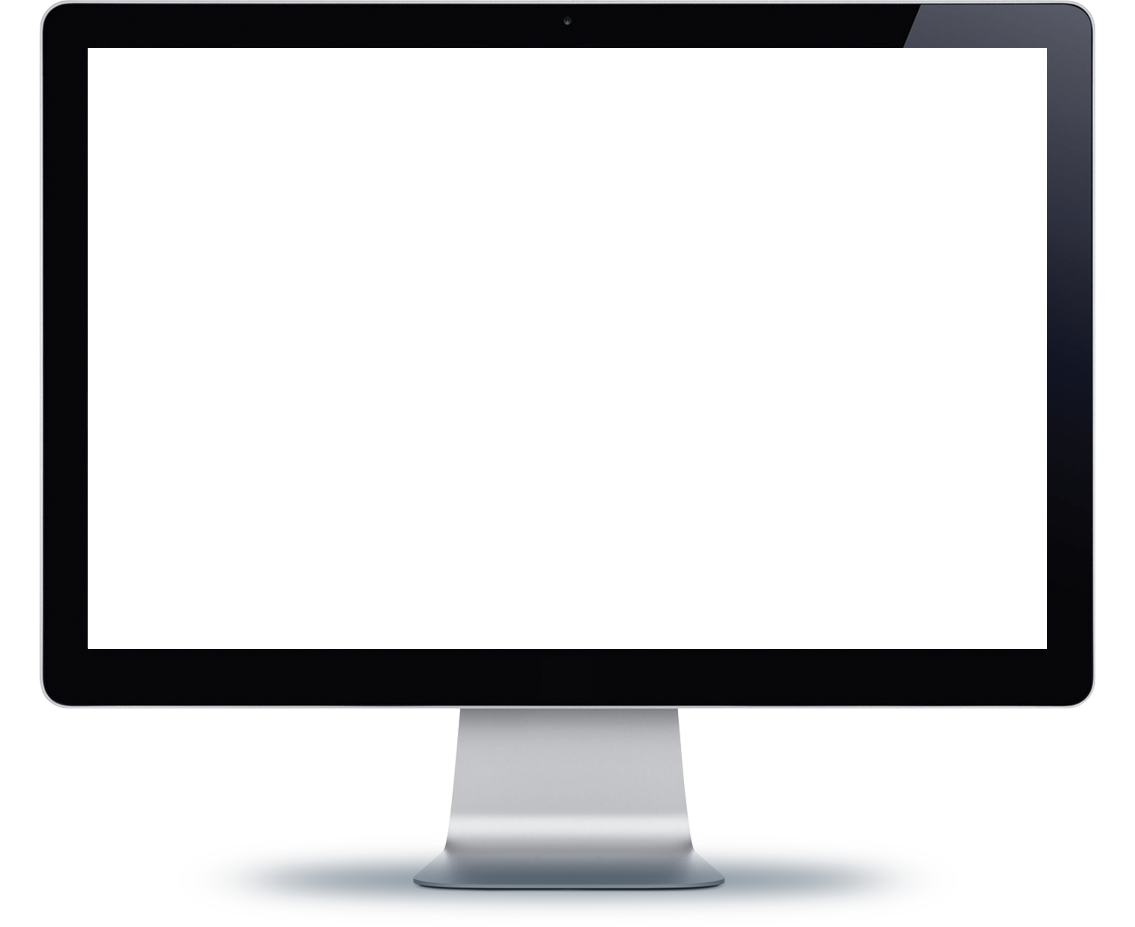 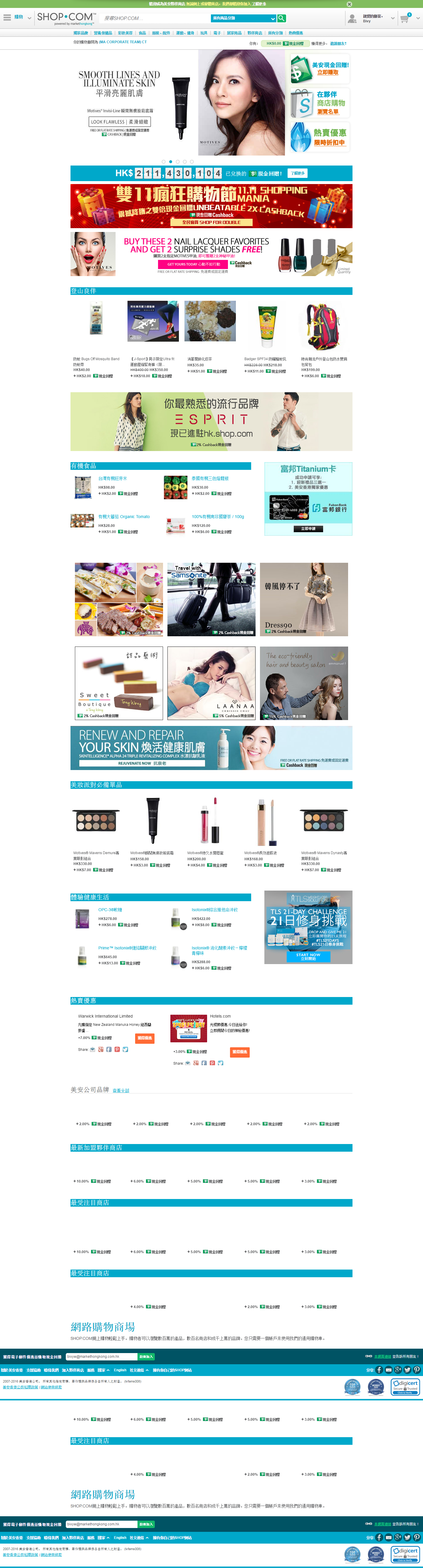 HK.SHOP.COM  x   夥伴商店
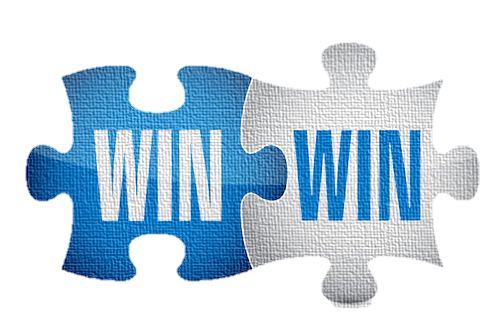 優惠顧客
美安香港
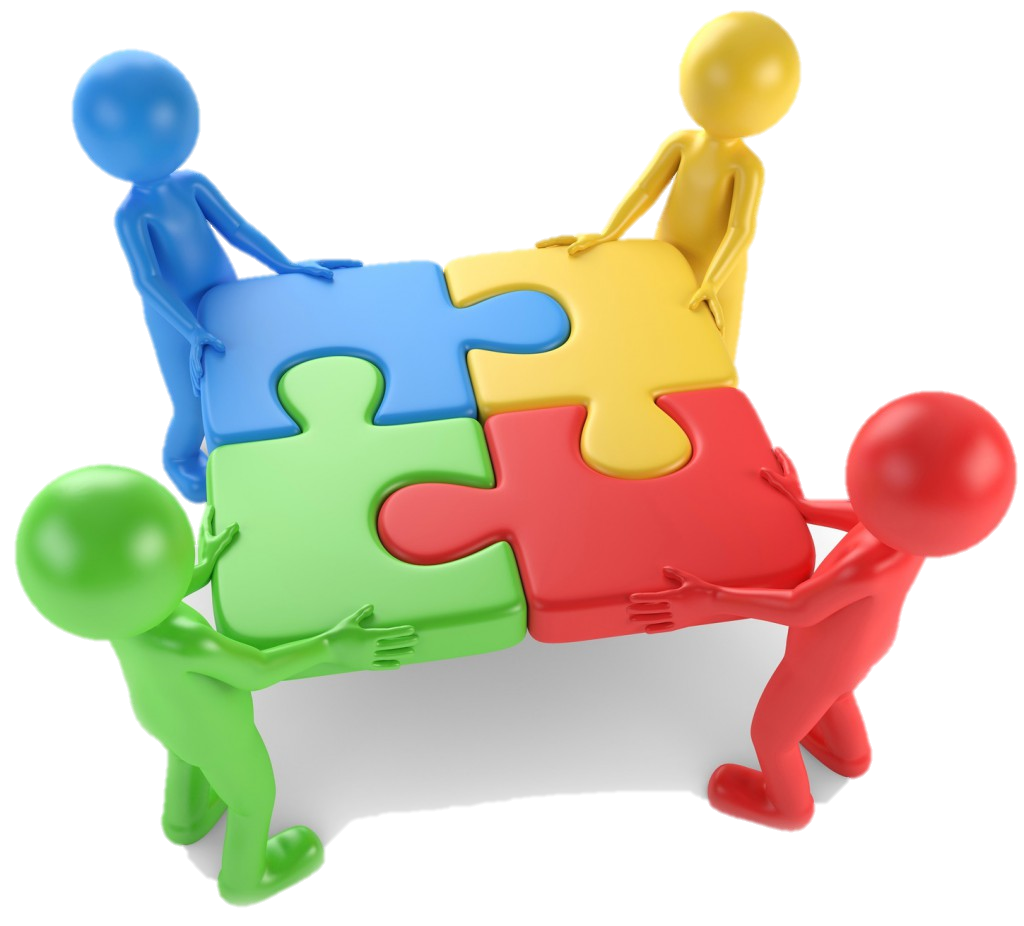 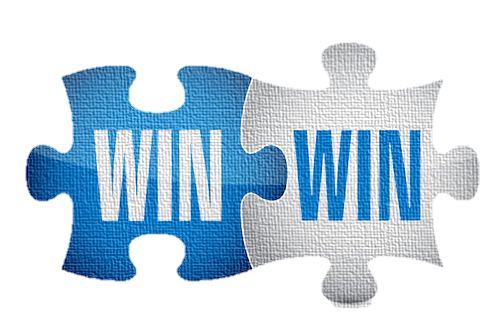 夥伴商店
超連鎖店主
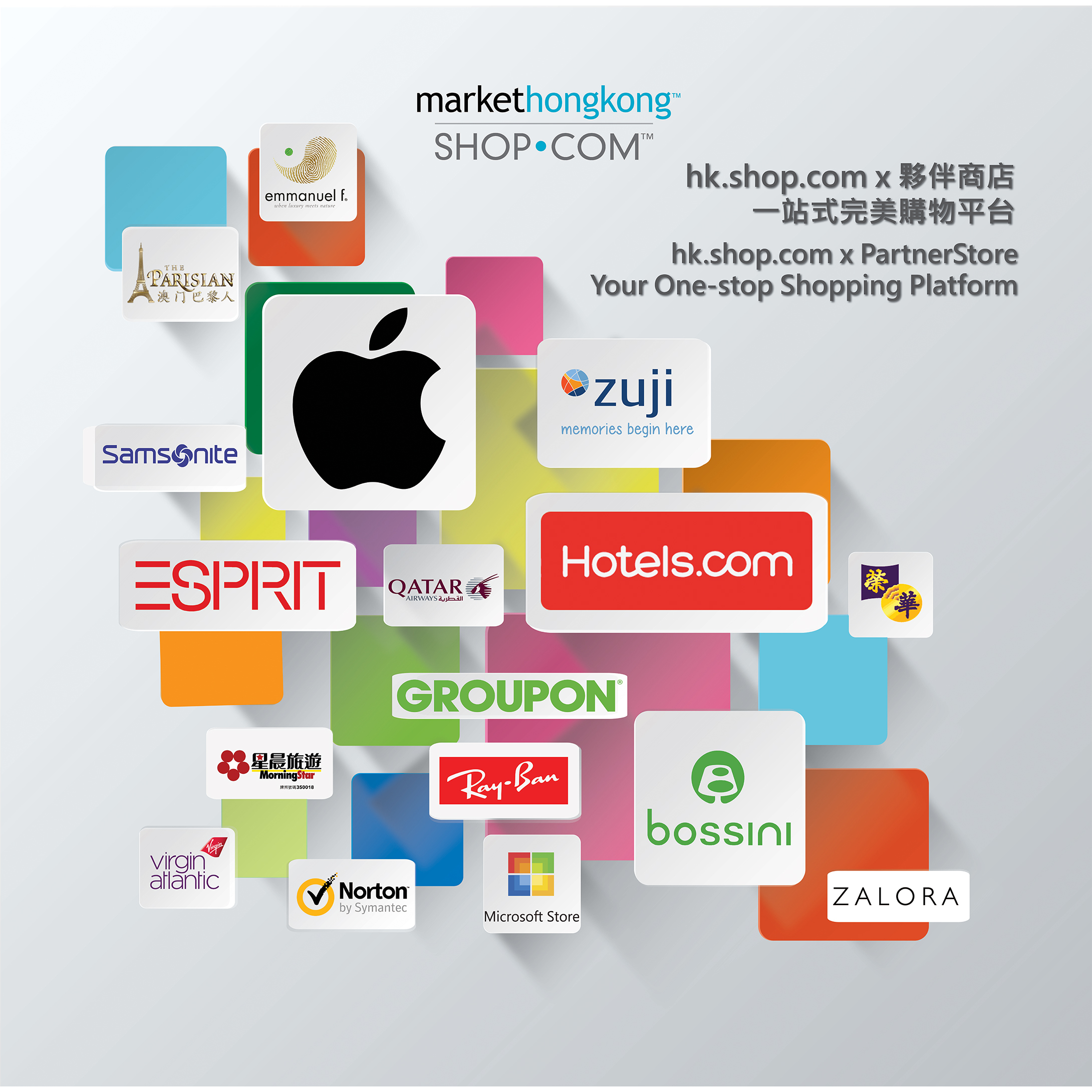 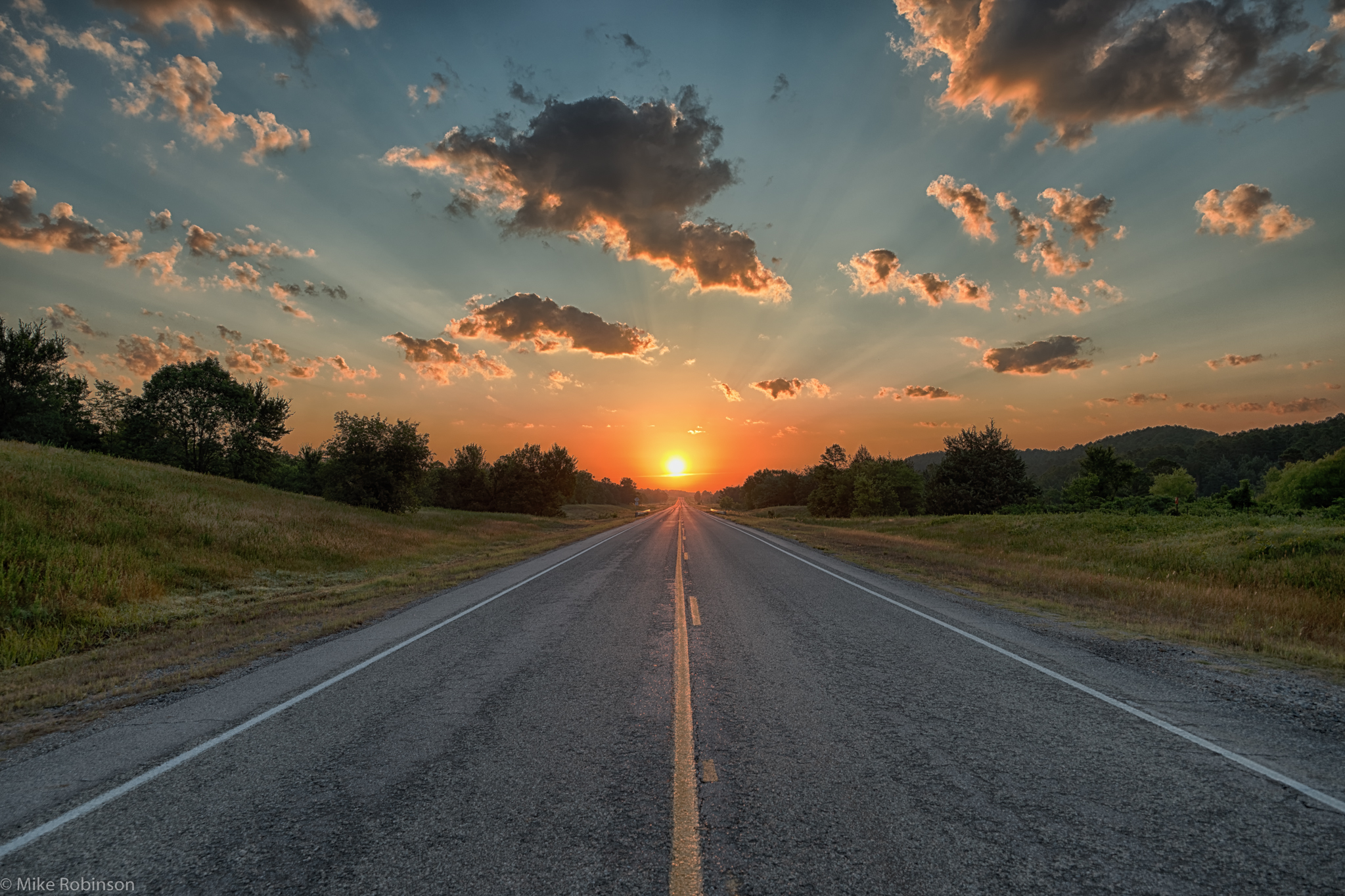 向著目標　不斷進步
電子化各樣申請表
夥伴商店消費查找表格
夥伴商店會議申請 
加入夥伴商店申請
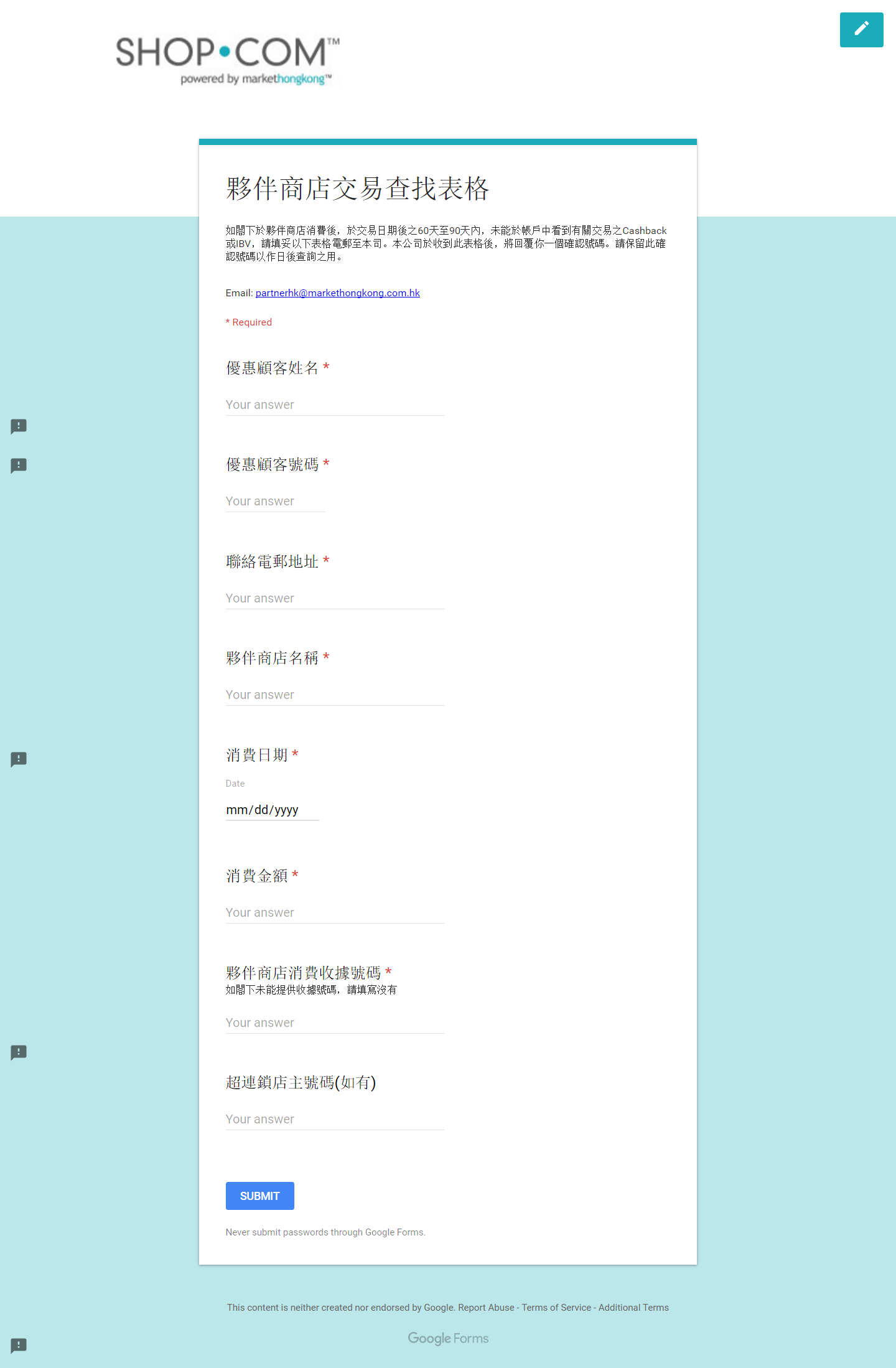 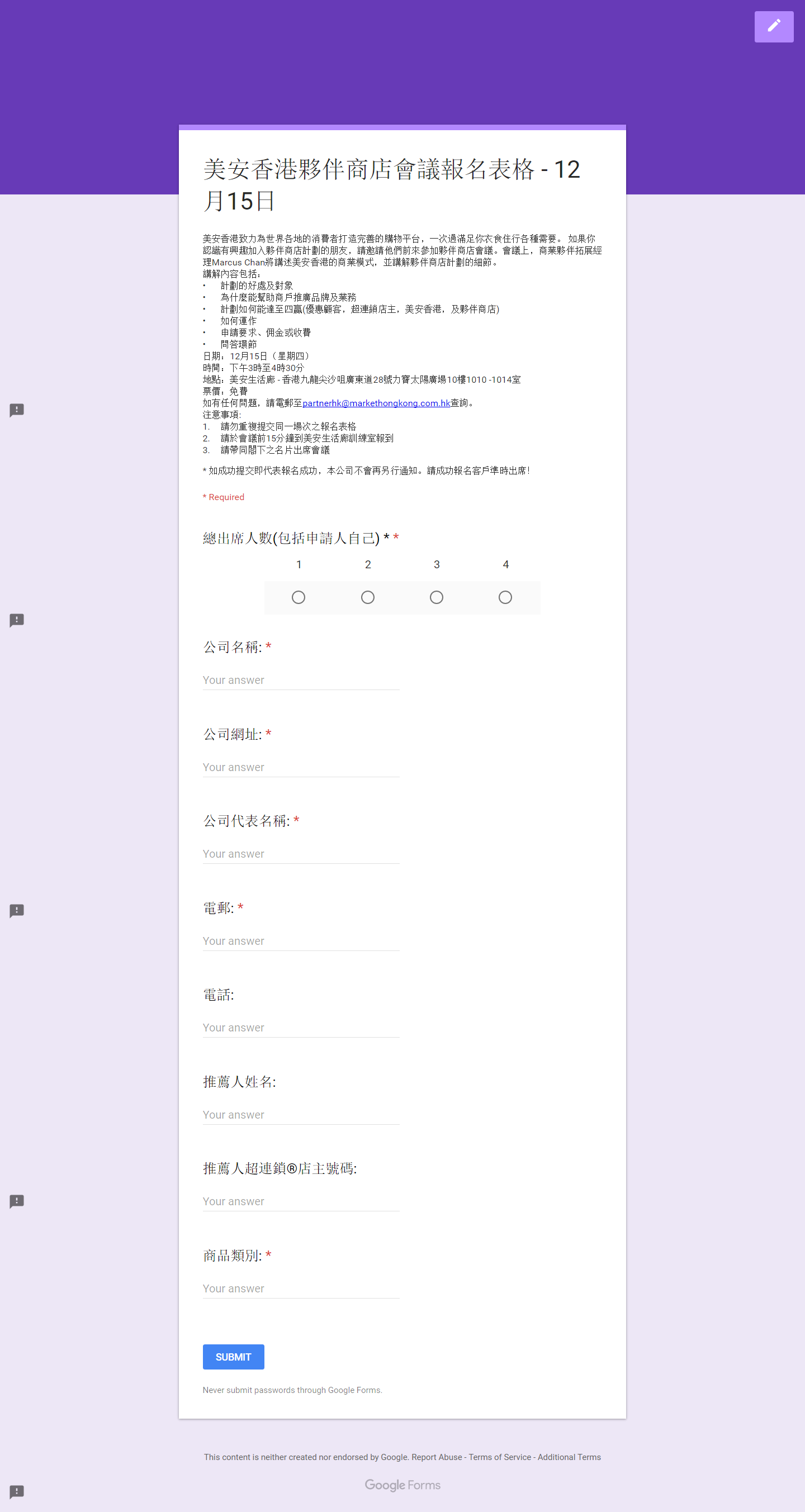 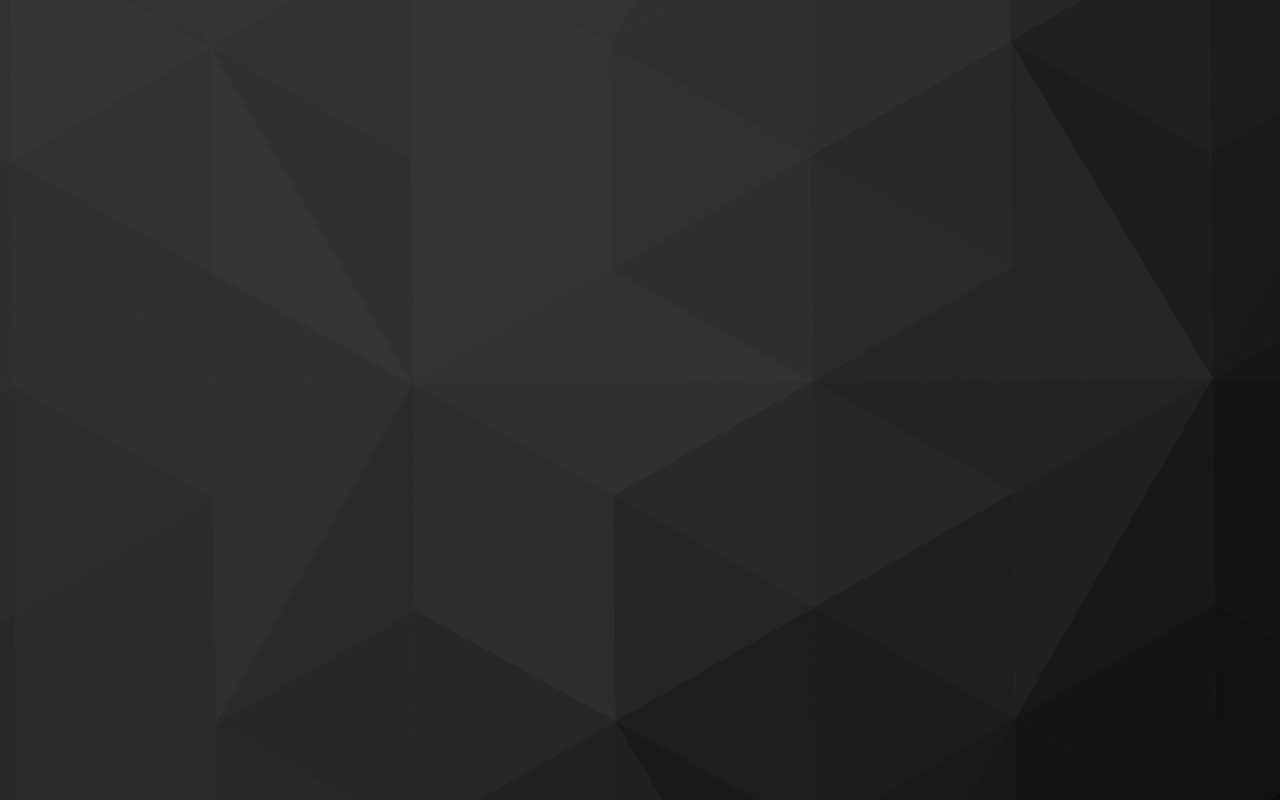 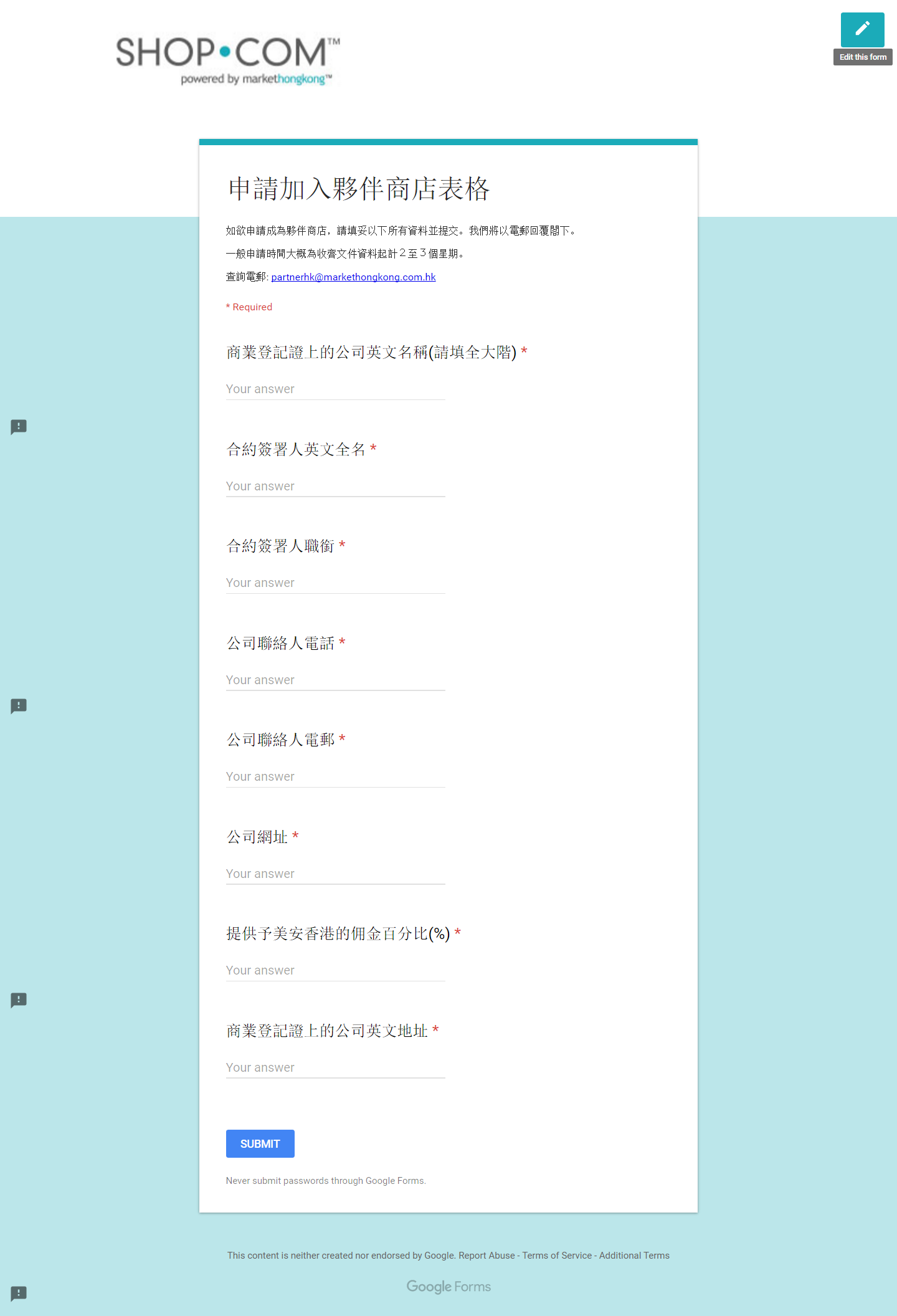 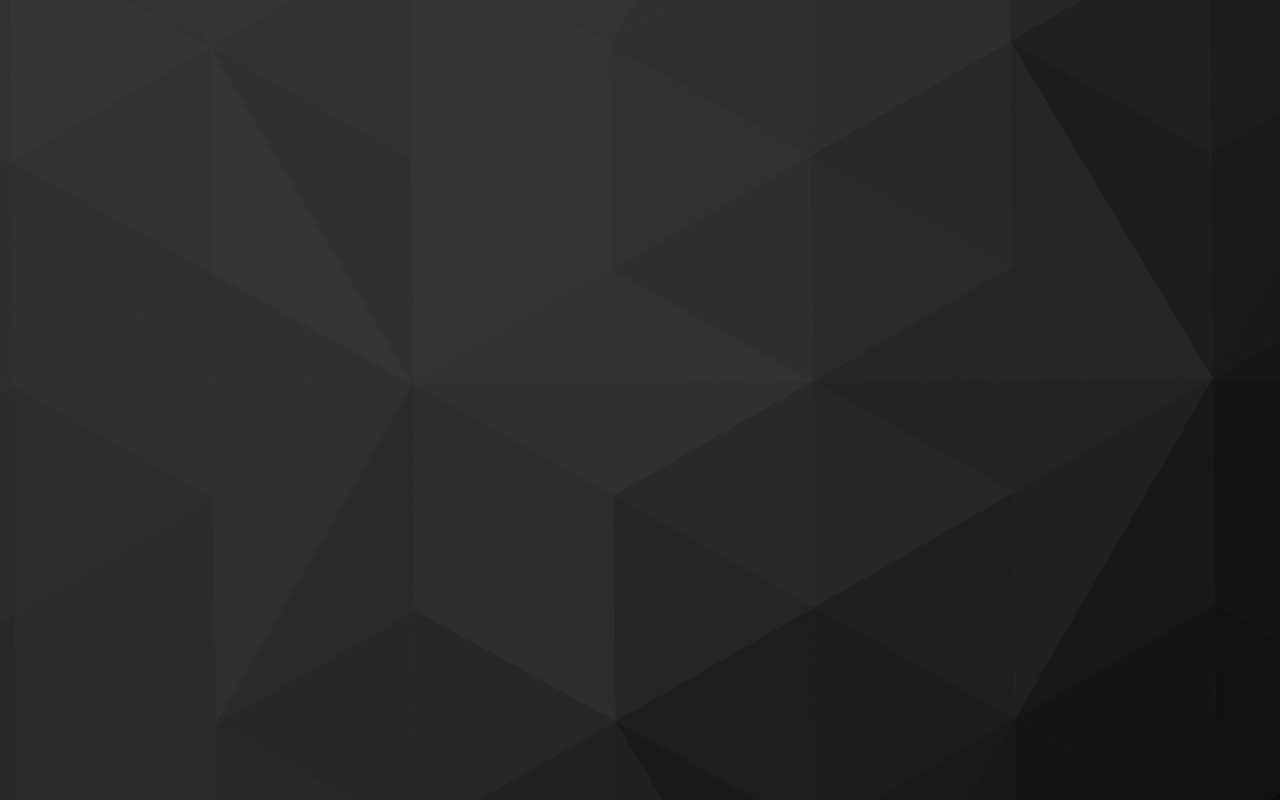 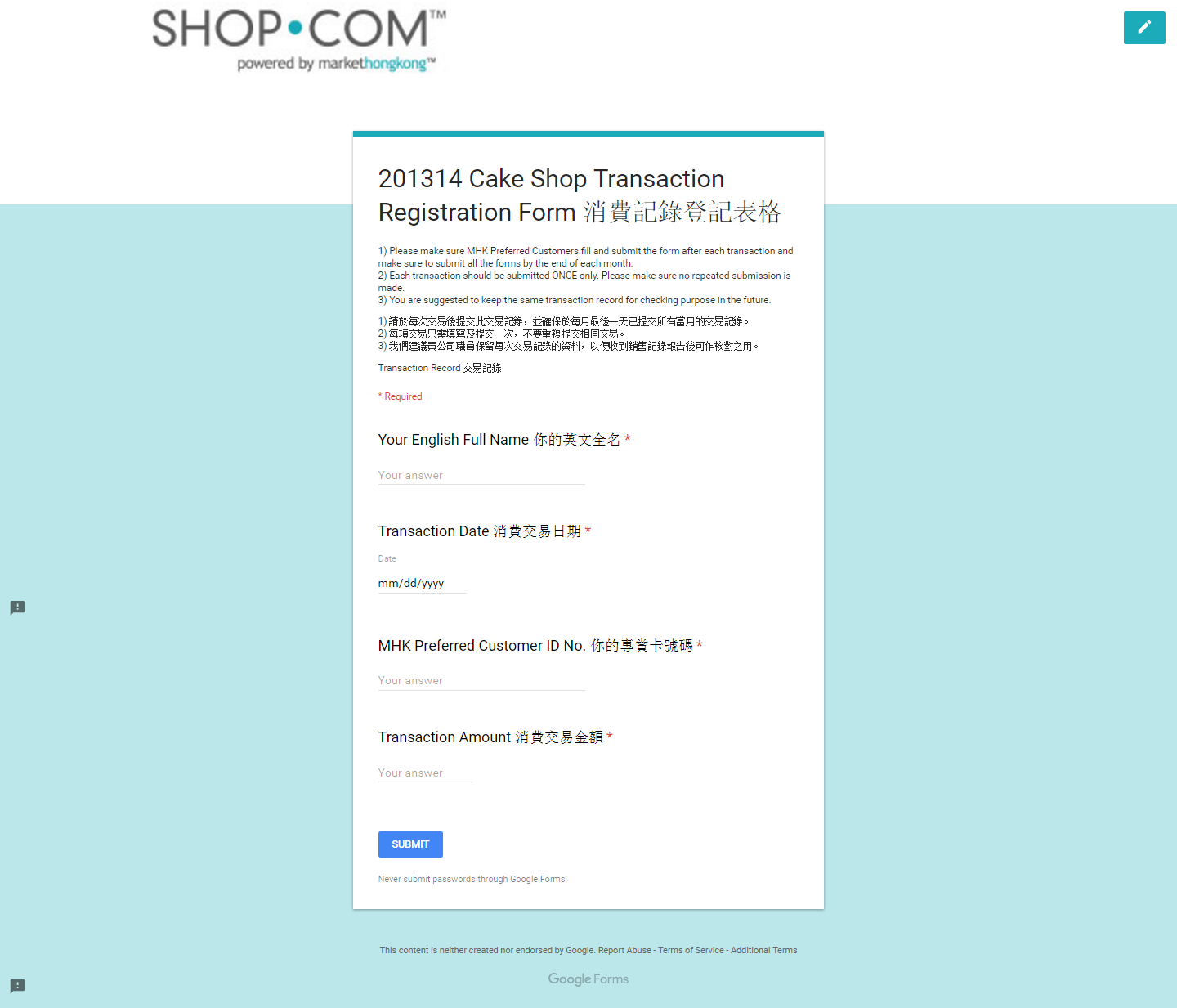 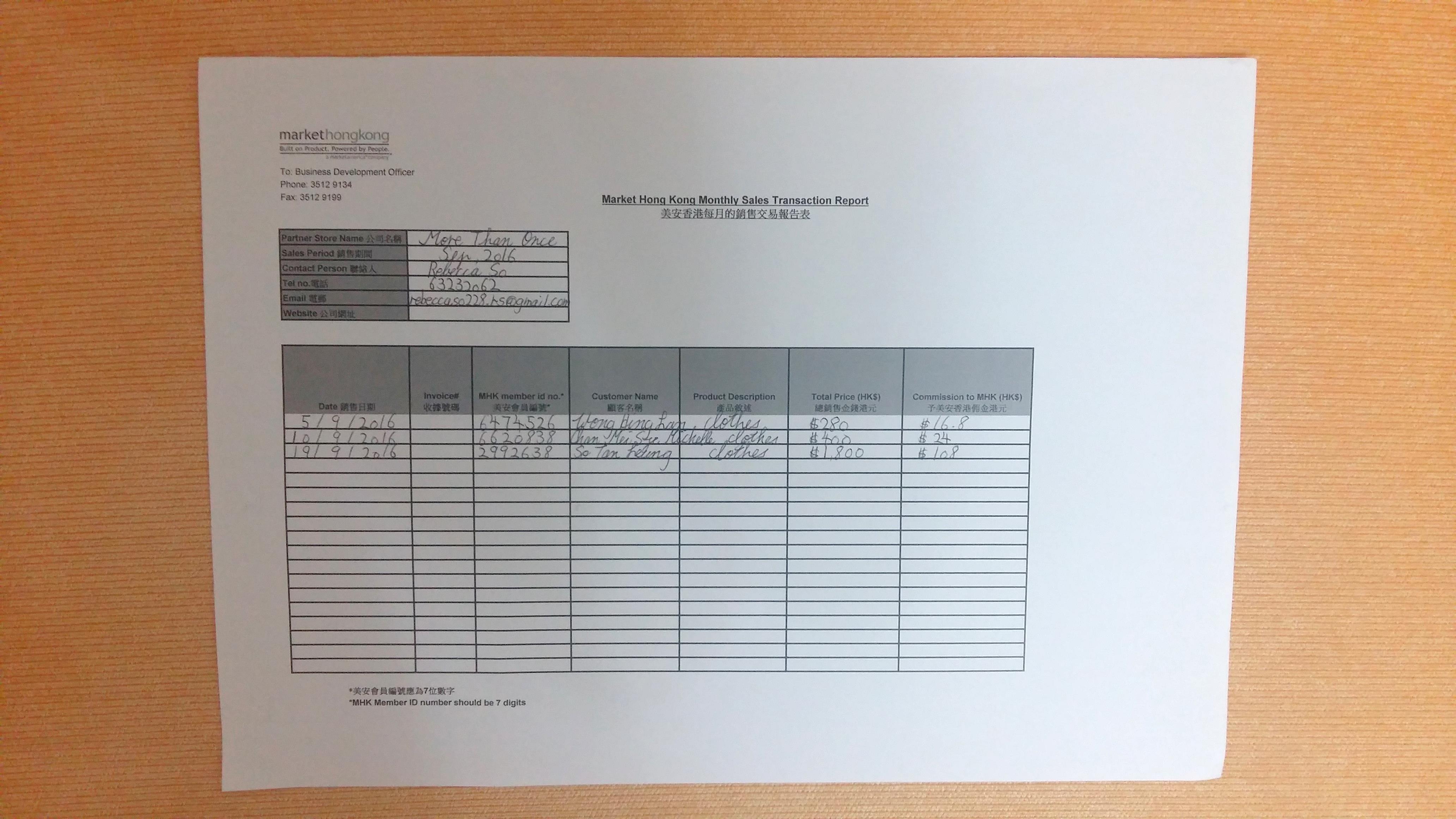 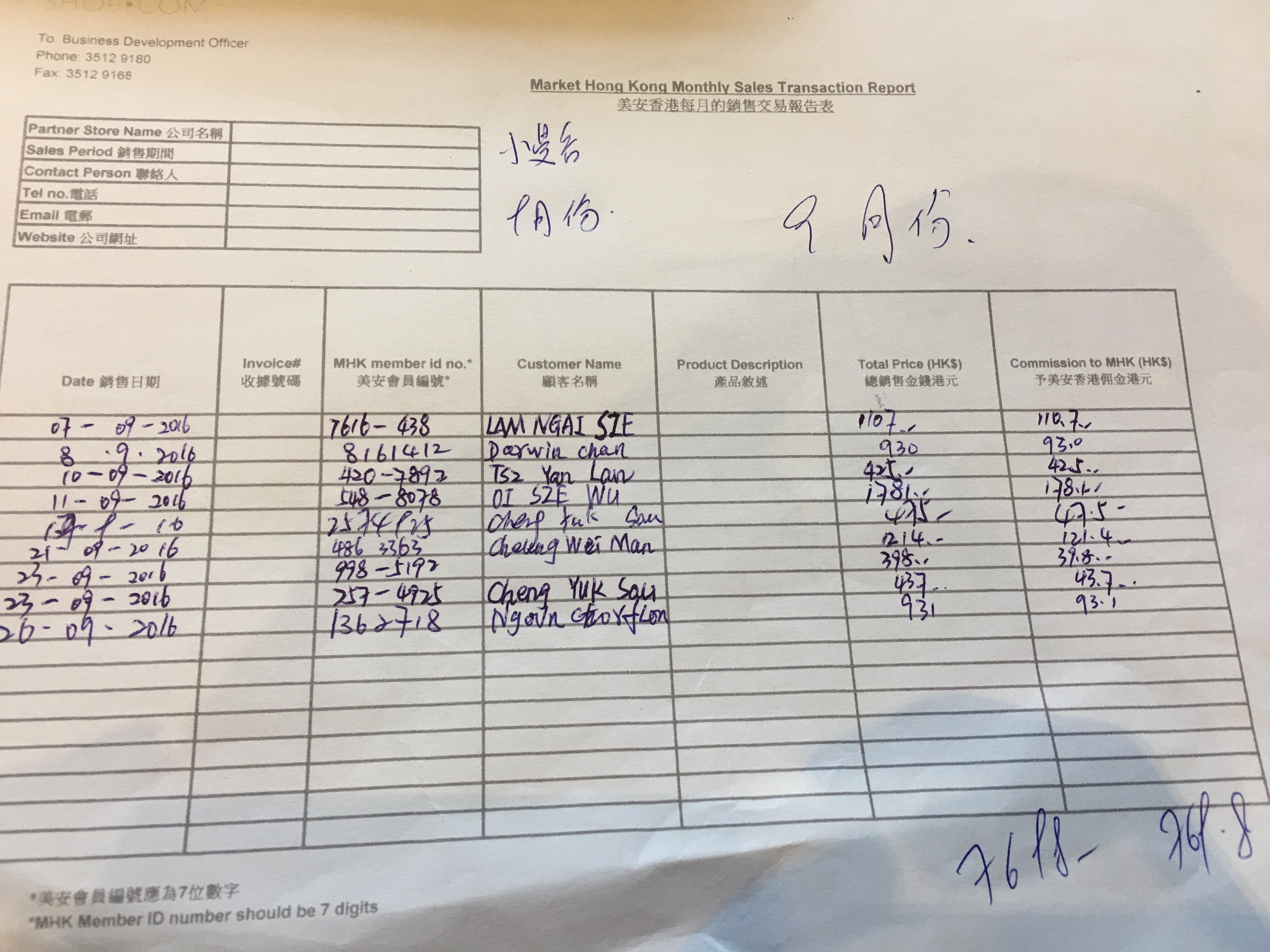 這樣的銷售報告
可以接受嗎？
消費記錄登記表格已電子化
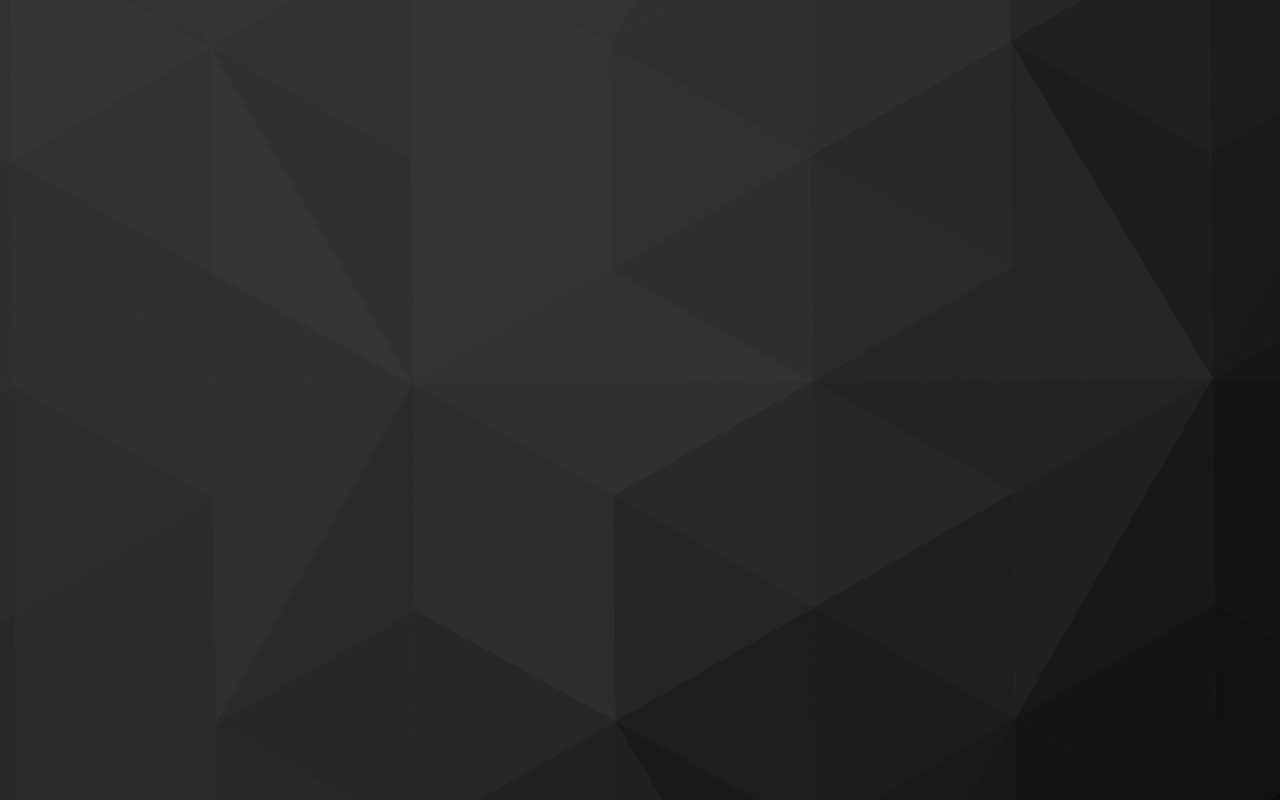 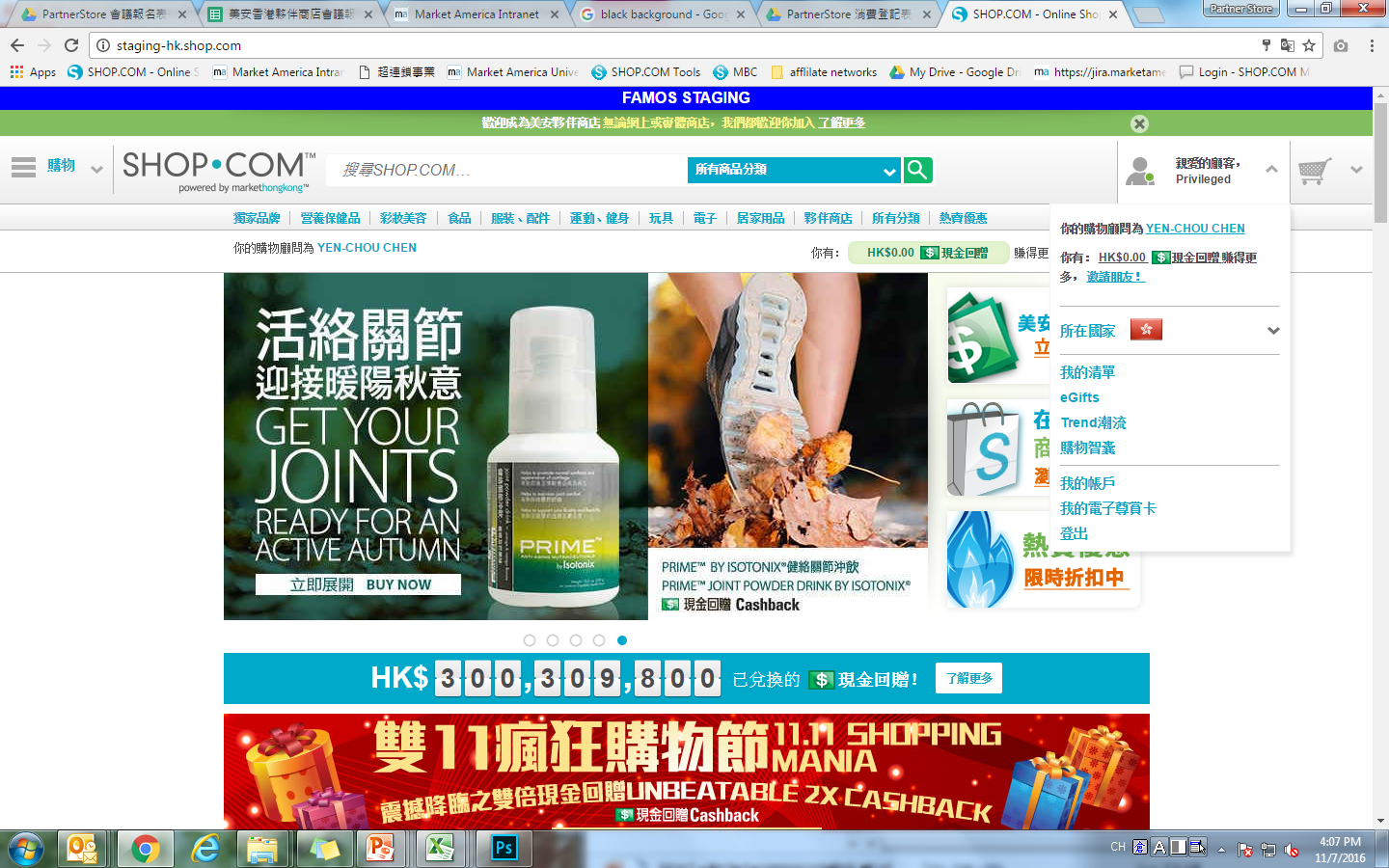 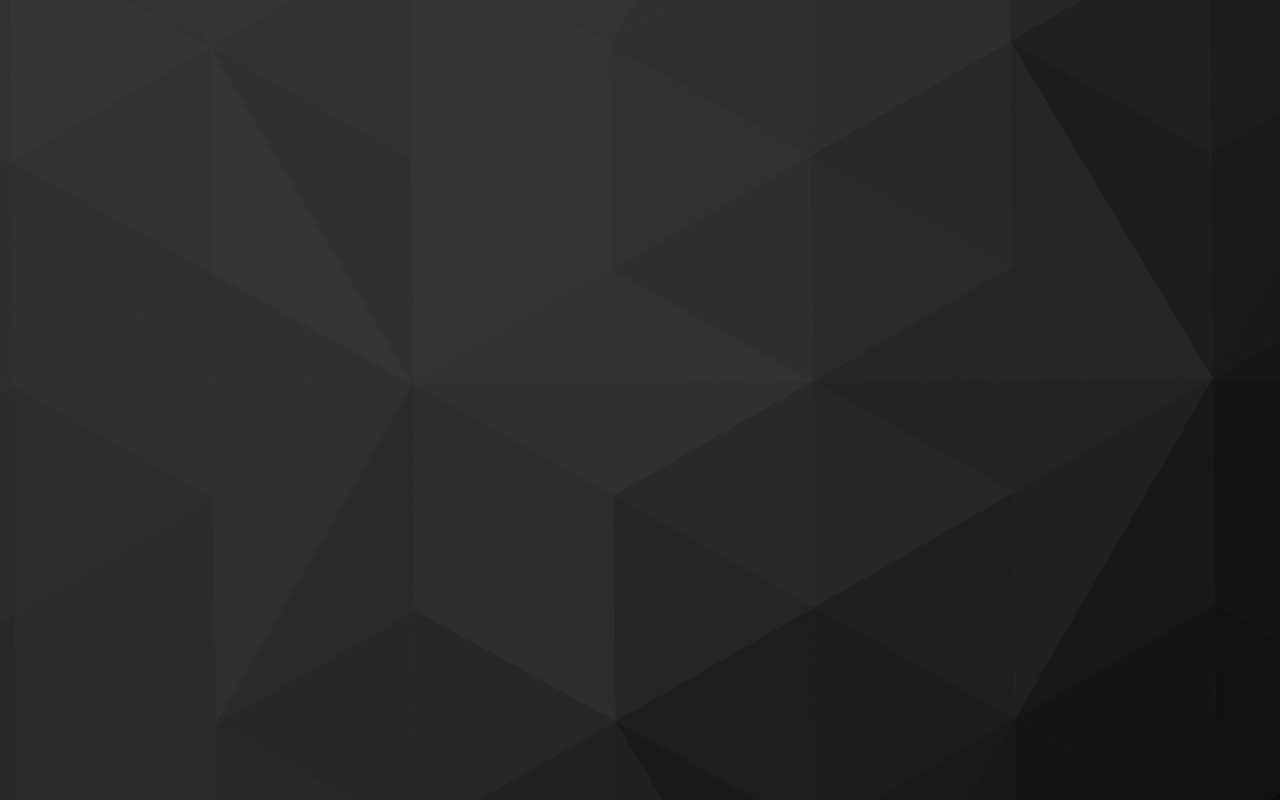 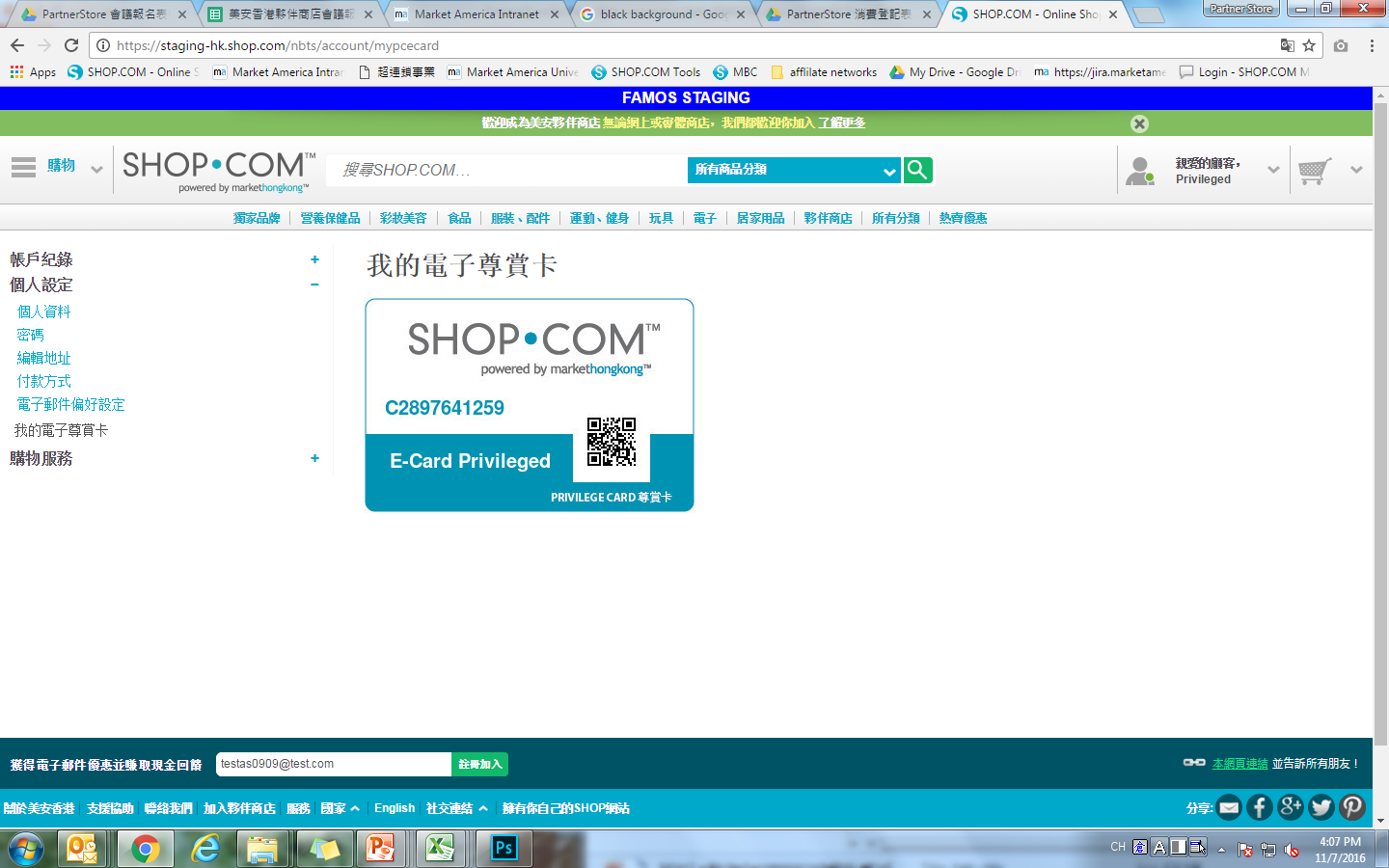 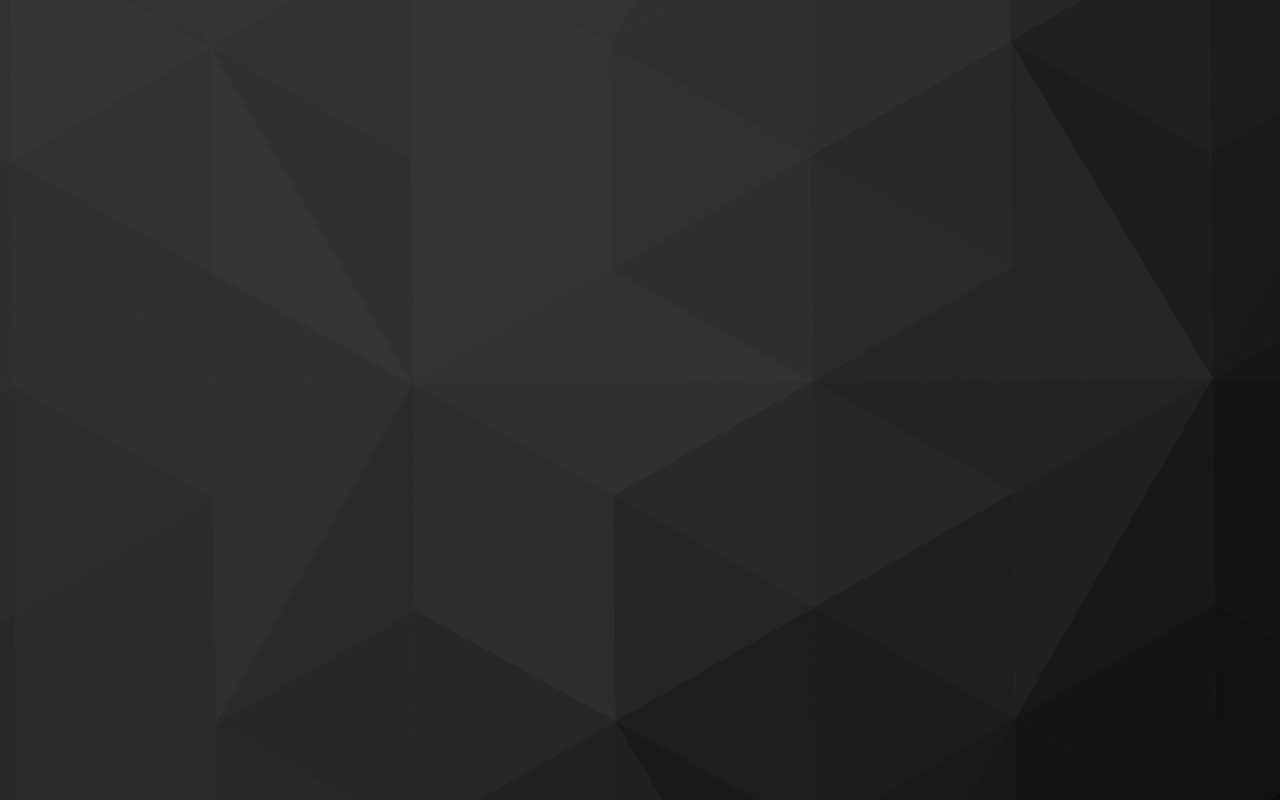 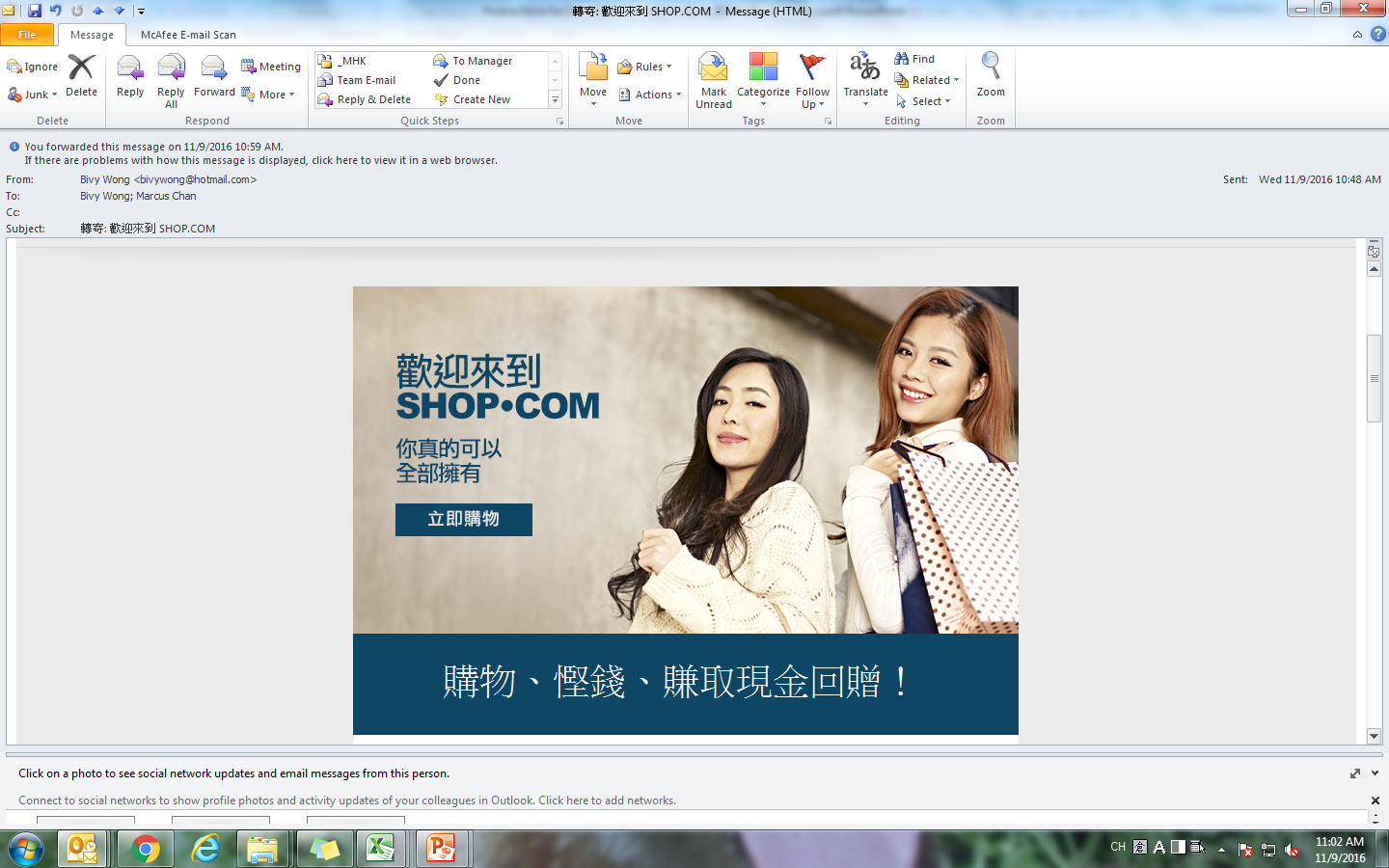 迎新電郵
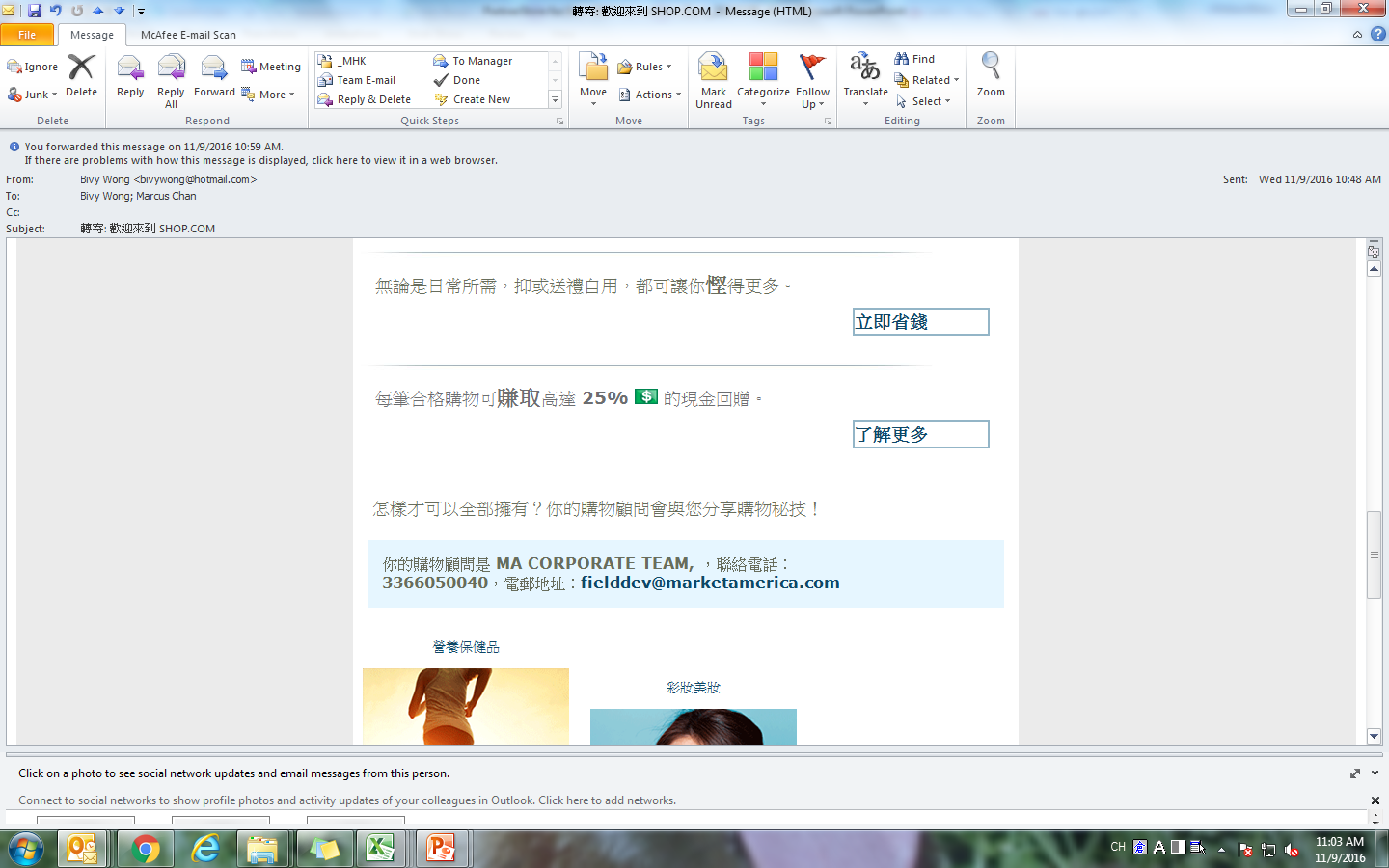 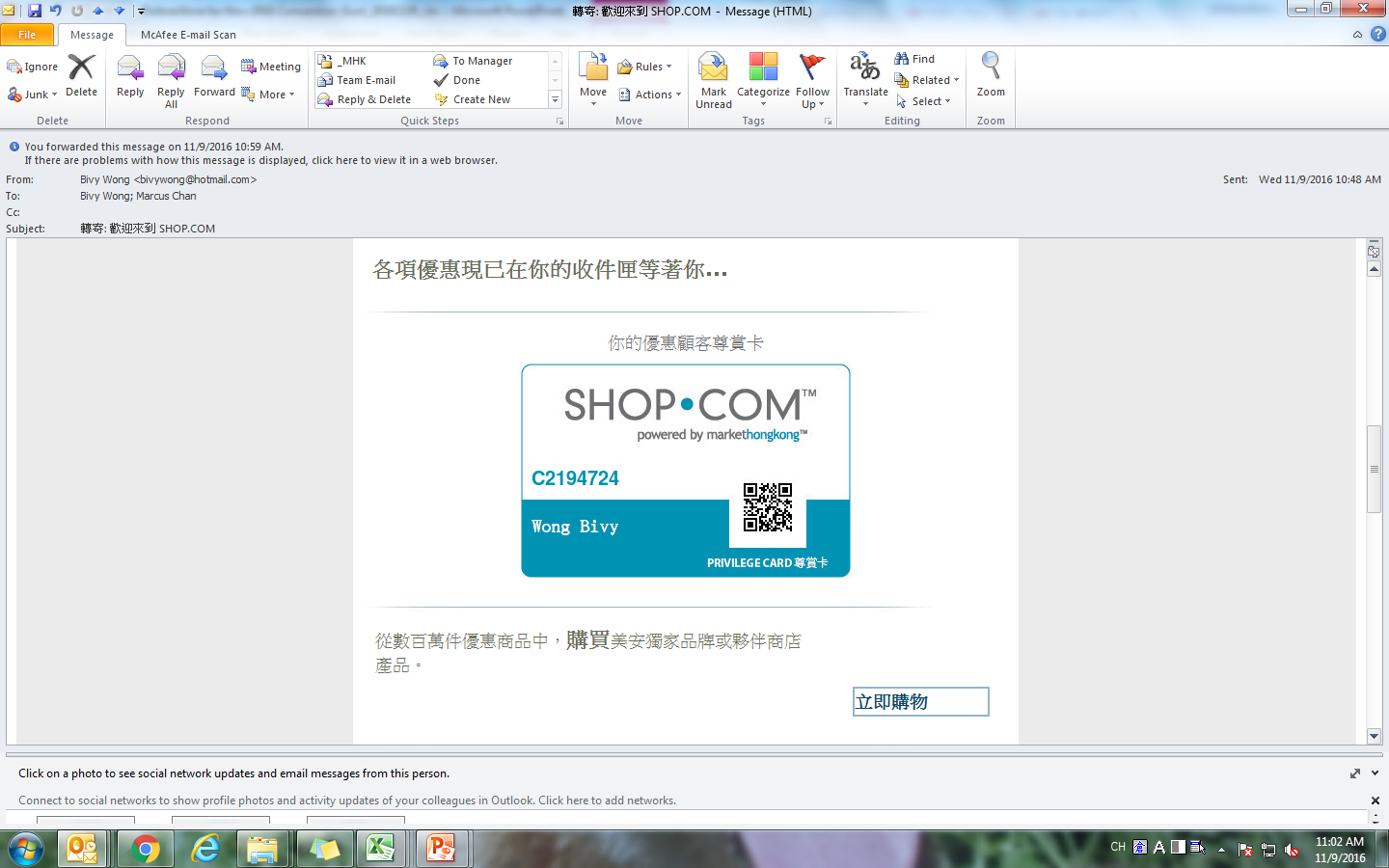 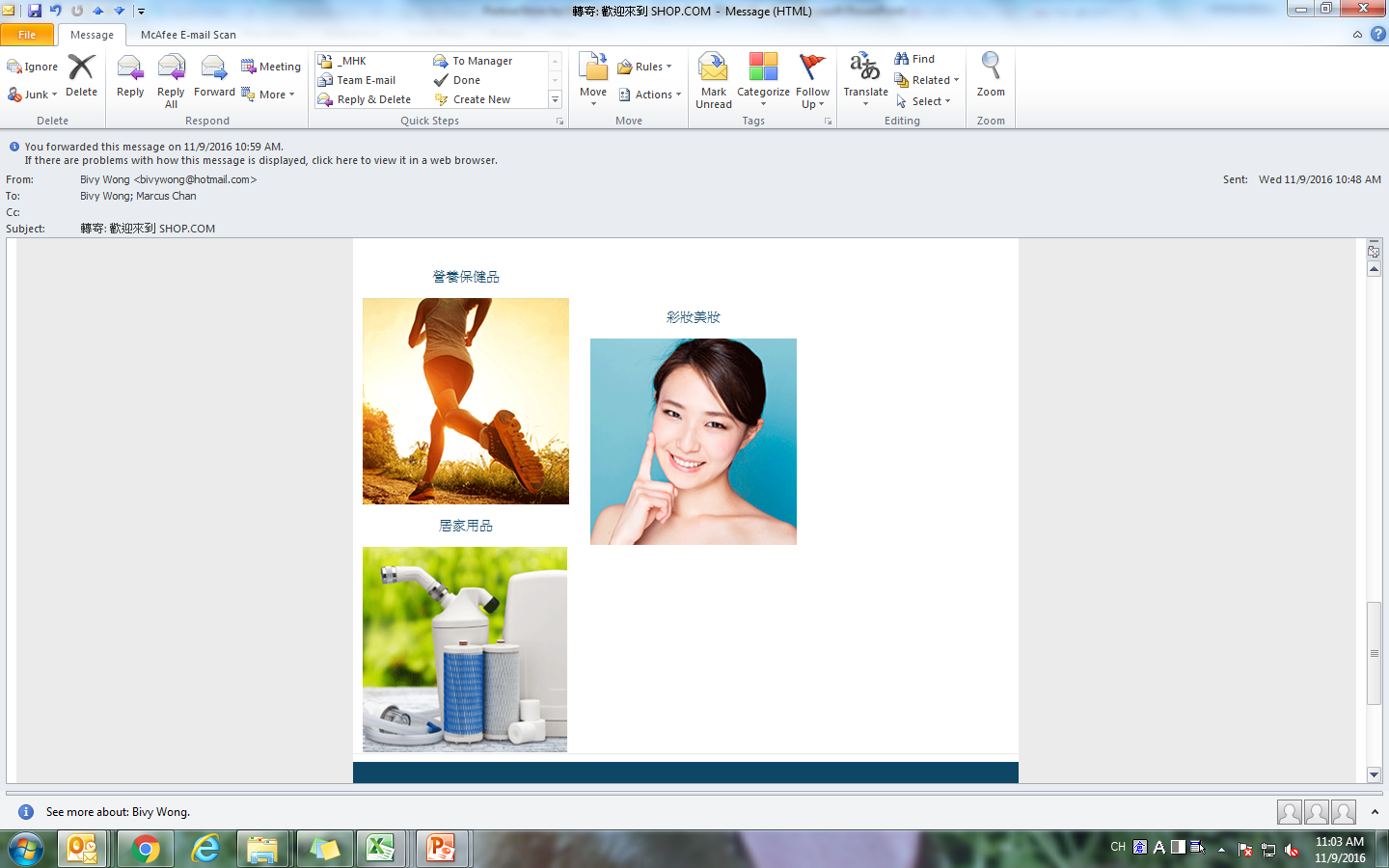 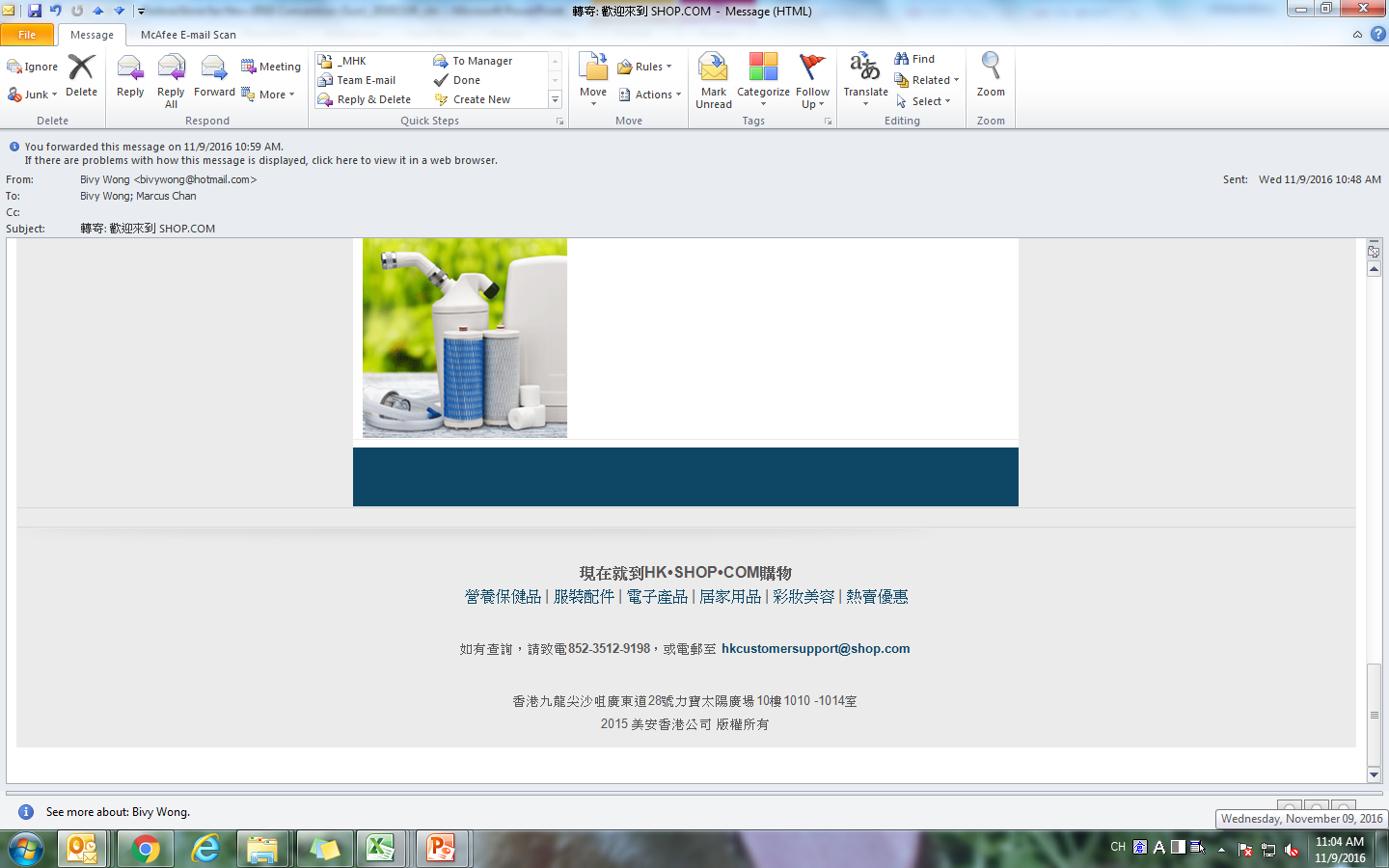 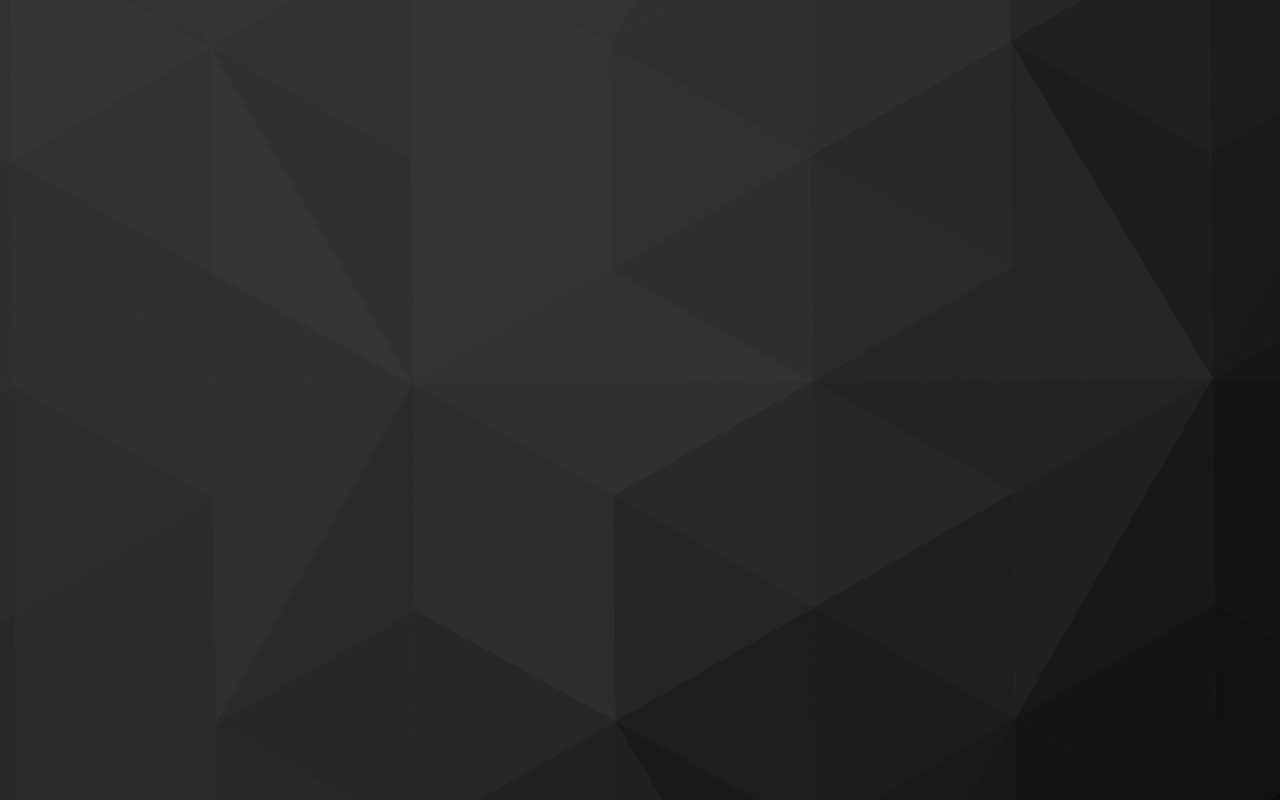 夥伴商店　
商戶版手機應用程式
即將登場 ?!
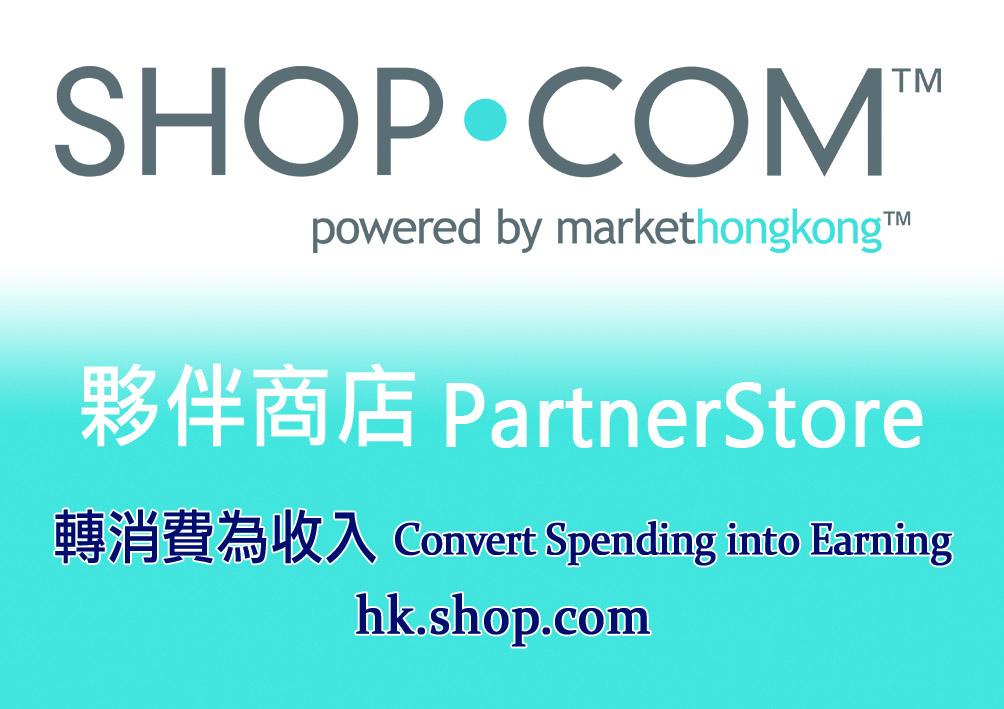 夥伴商店貼紙貼於實體店外
[Speaker Notes: PartnerStore Sticker will be placed in Store]
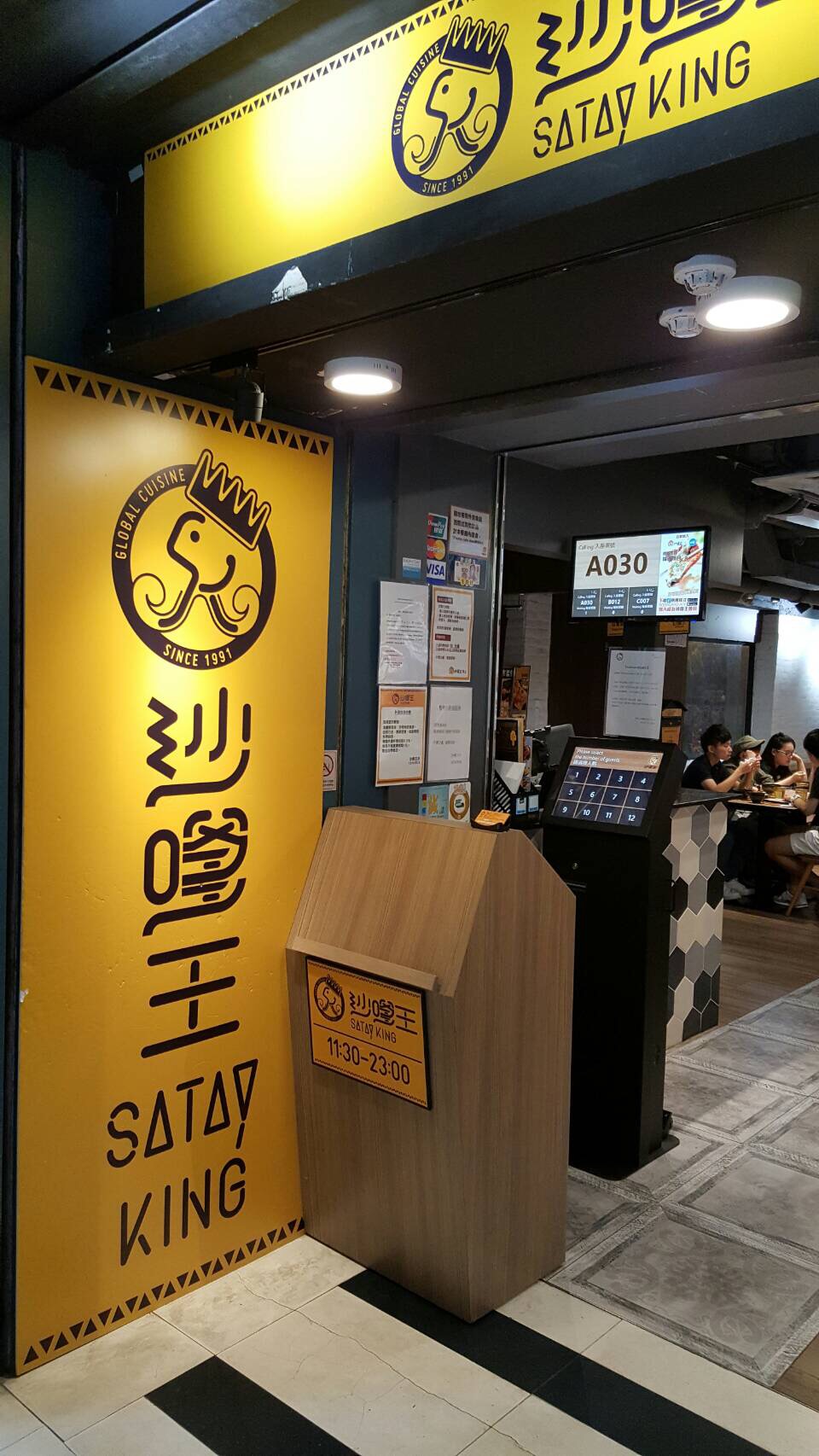 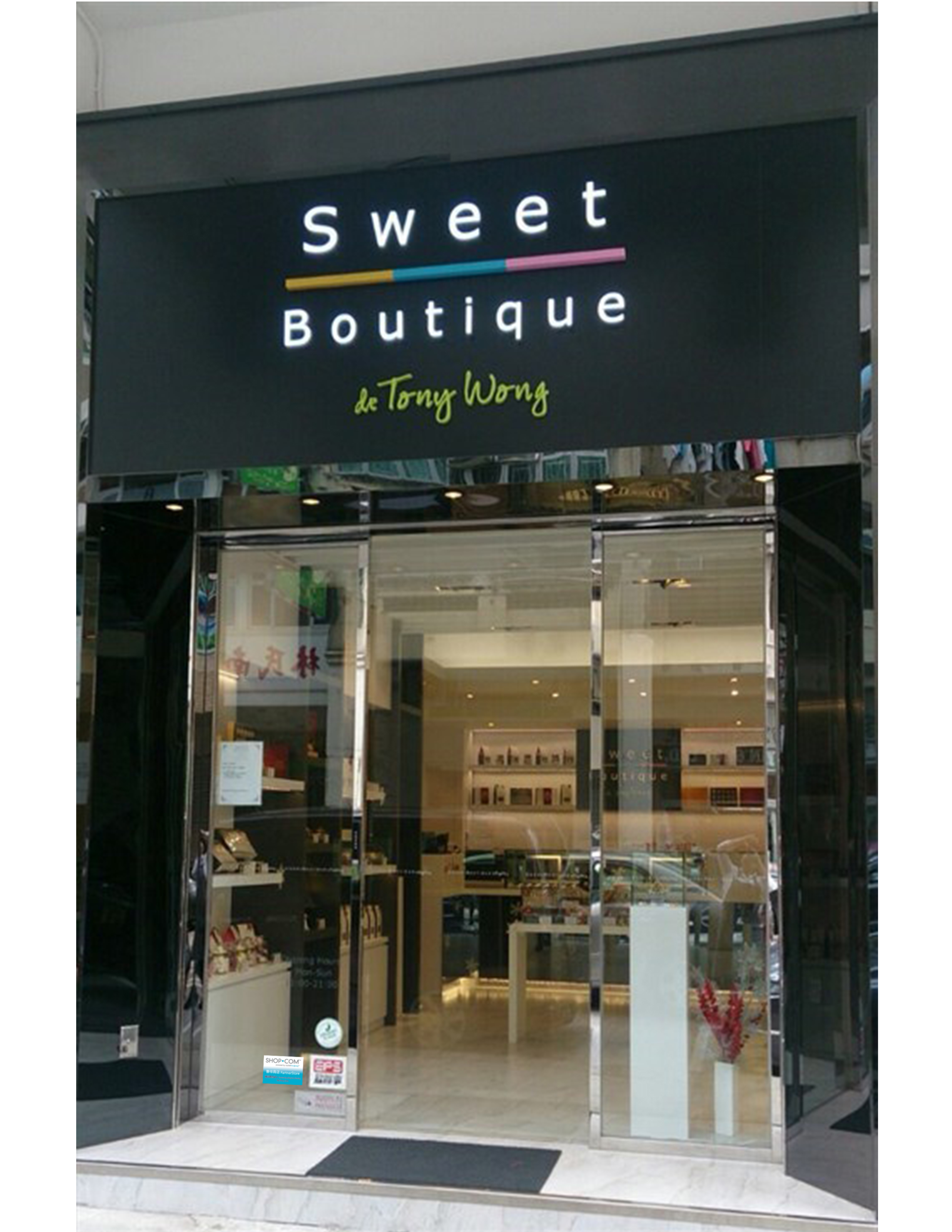 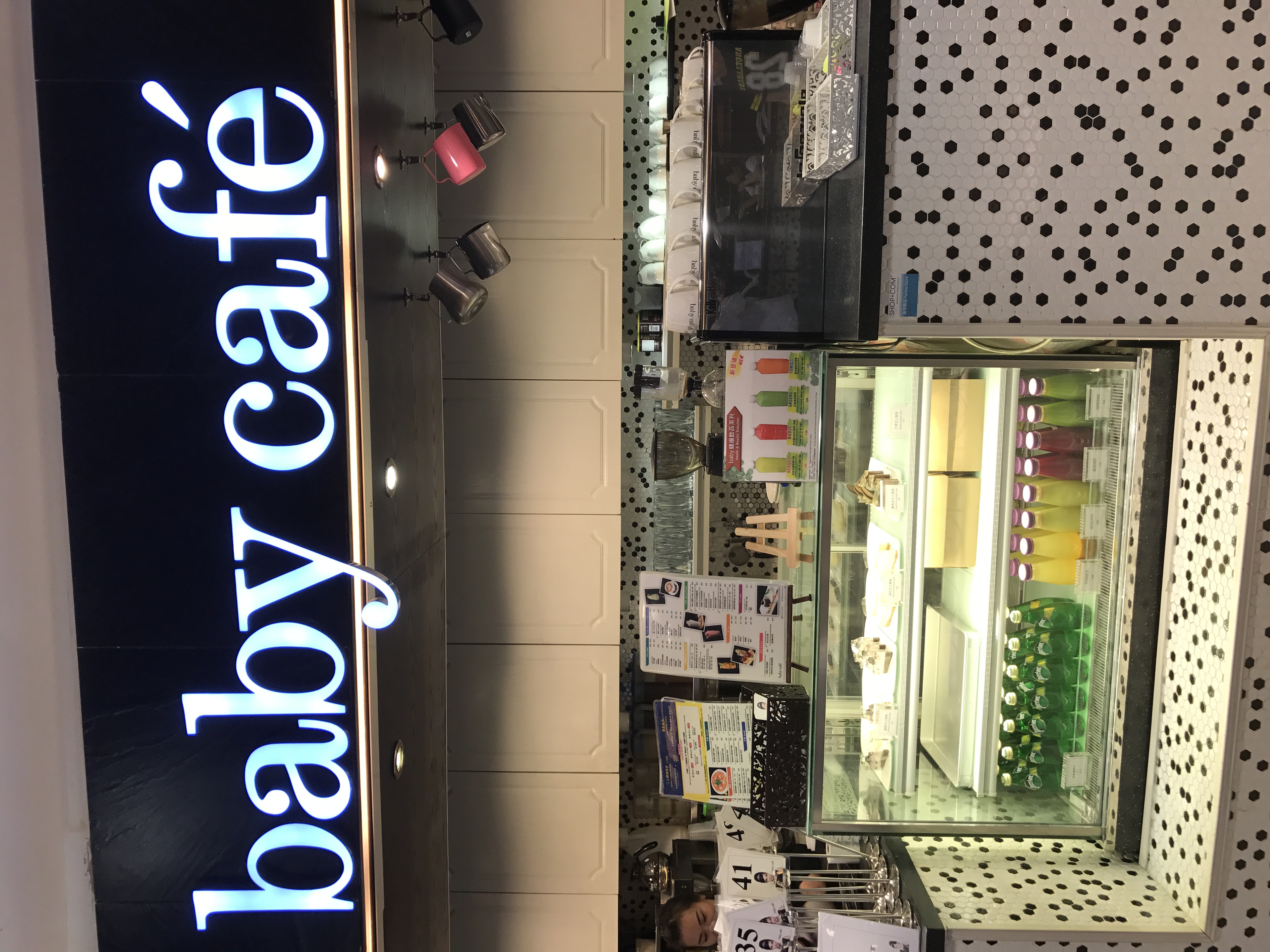 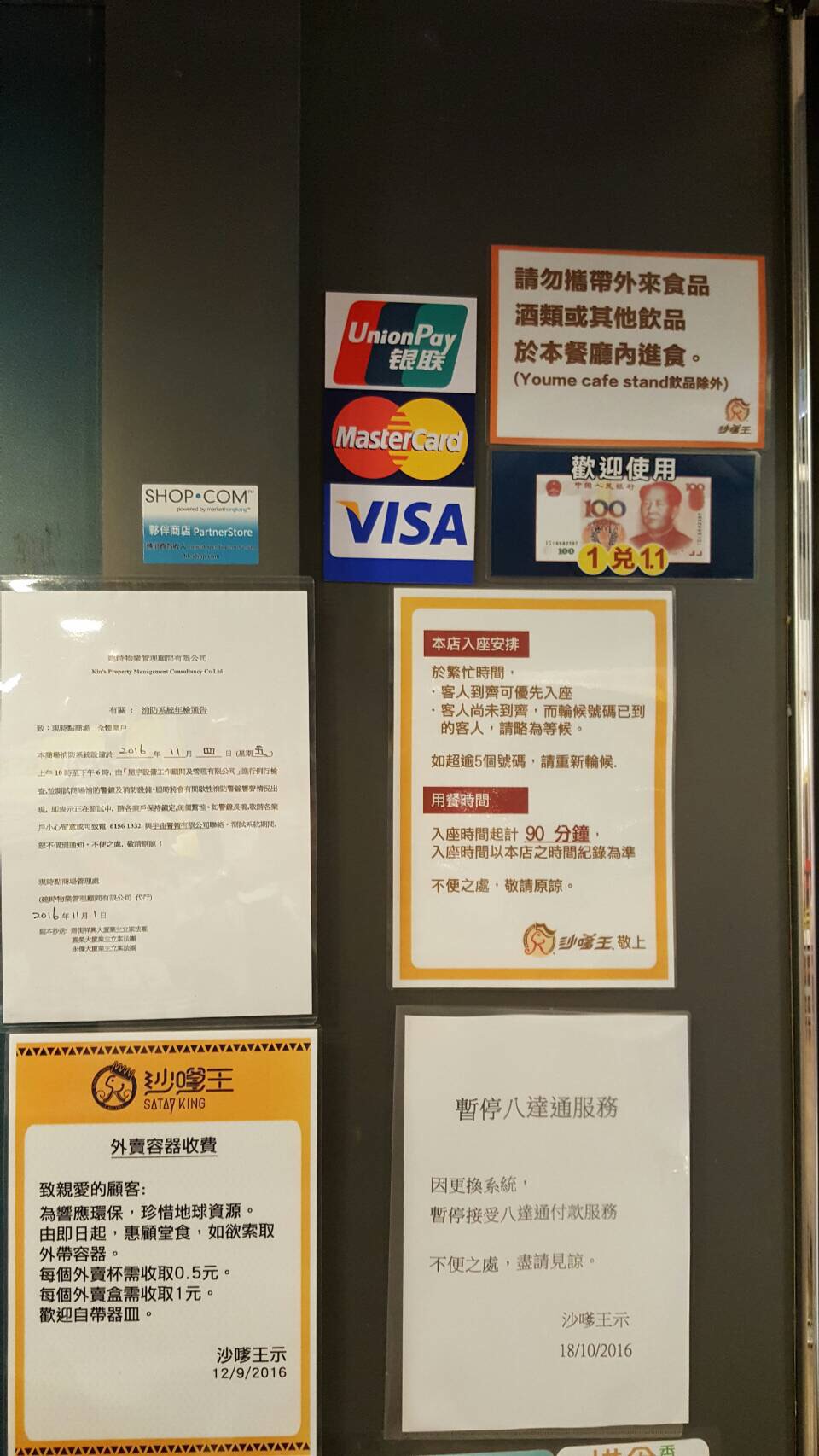 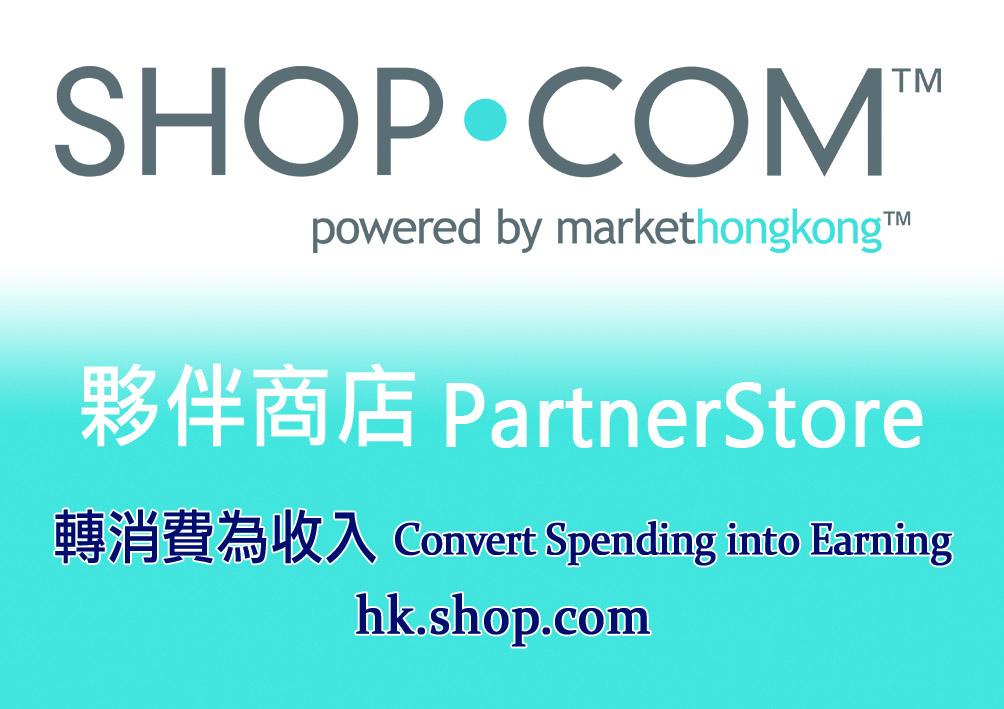 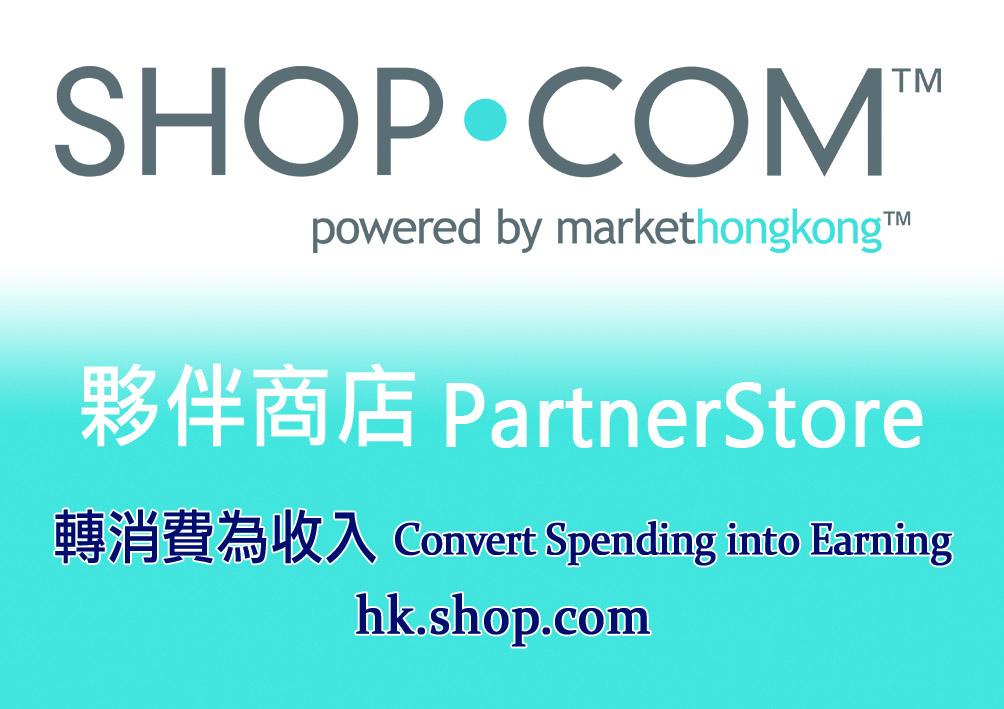 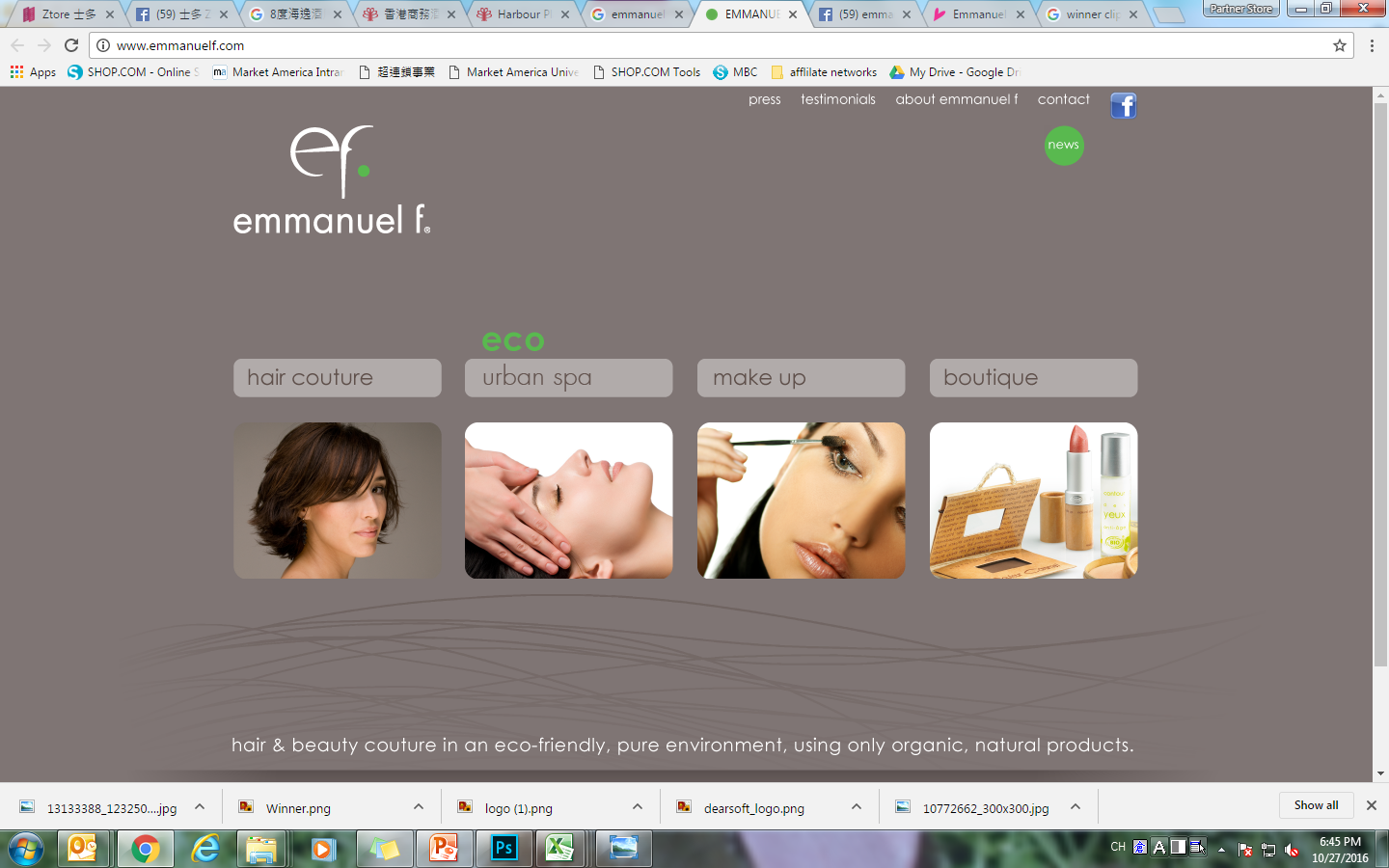 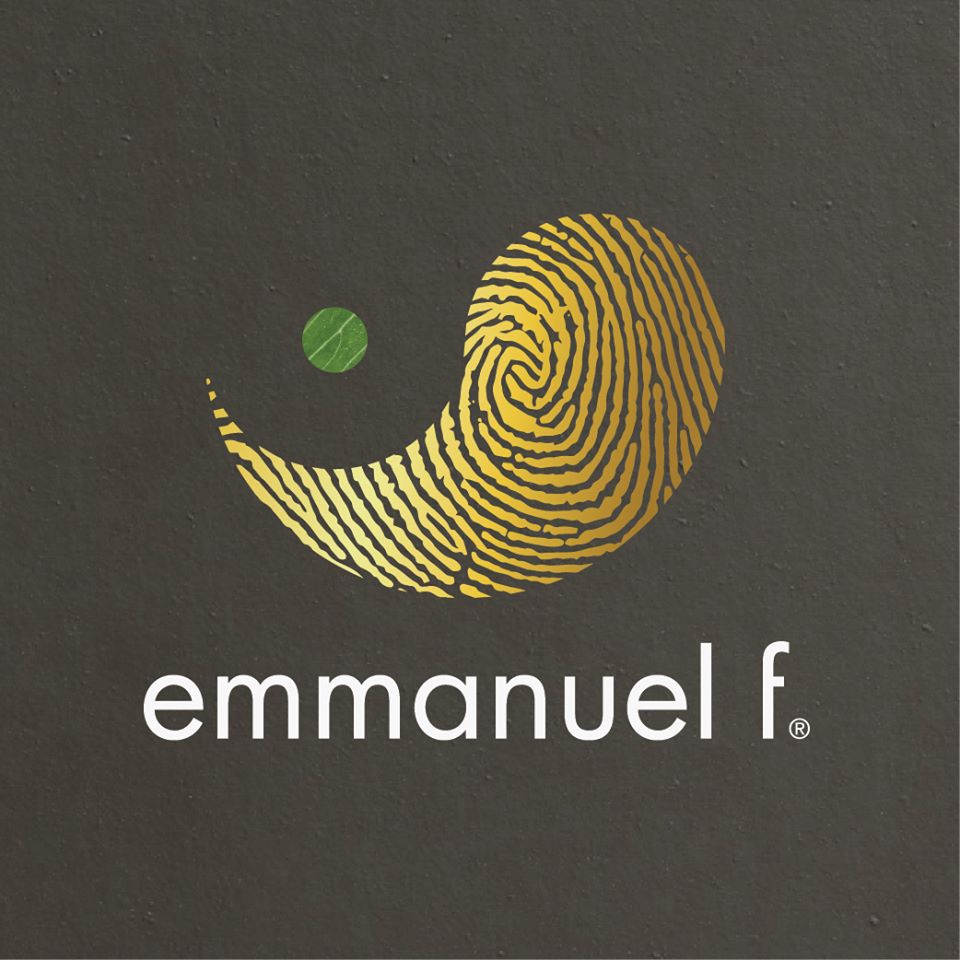 emmanuel f. 是一家專業的美髮及美容院，專門使用天然和有機的產品。

提供可回收的設計家具，讓顧客身處於自然放鬆身心的舒適環境中，享受優質服務。
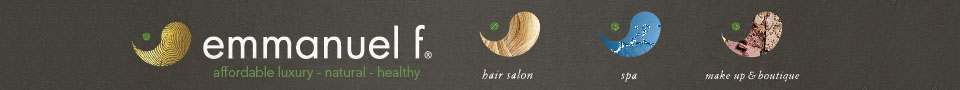 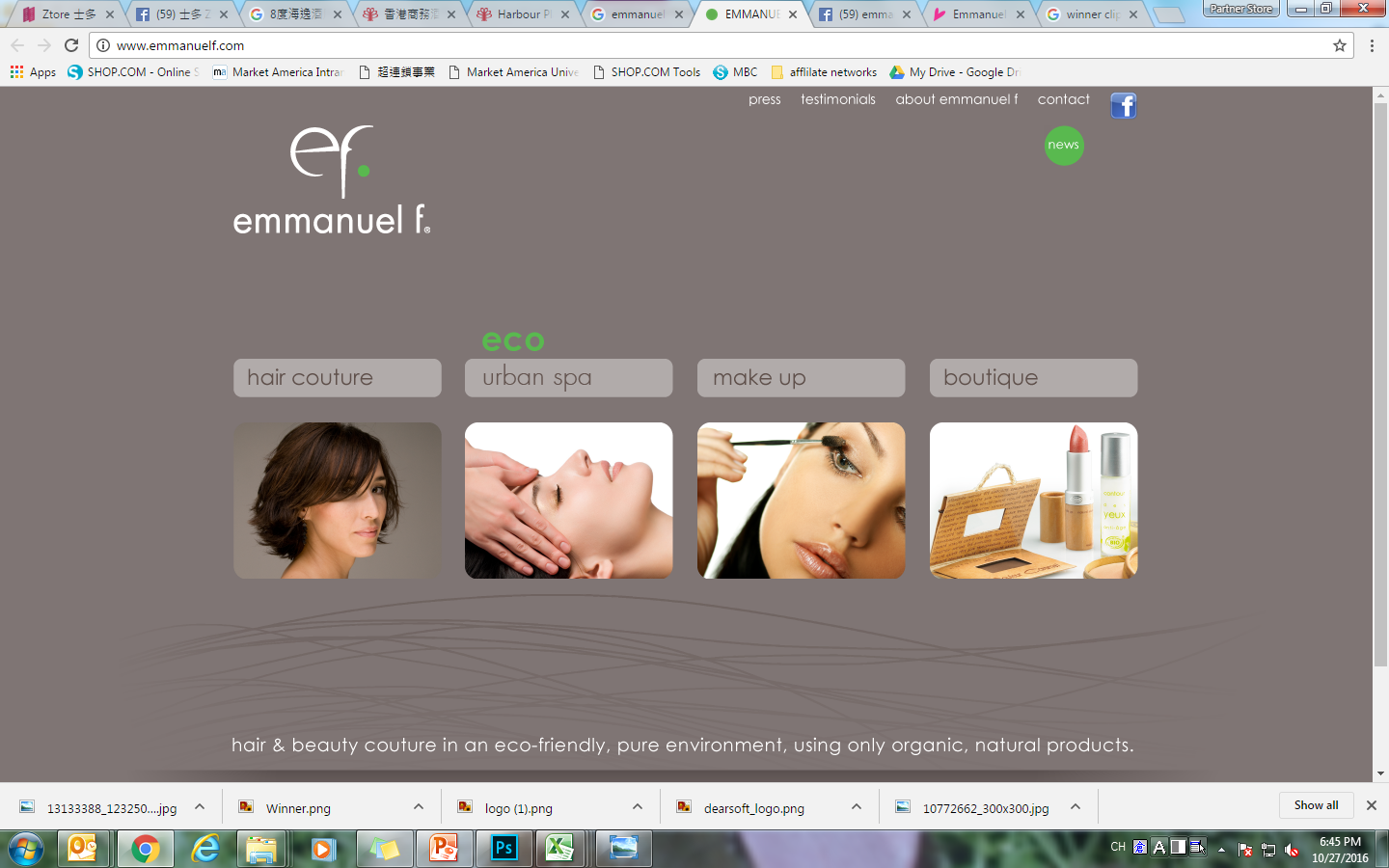 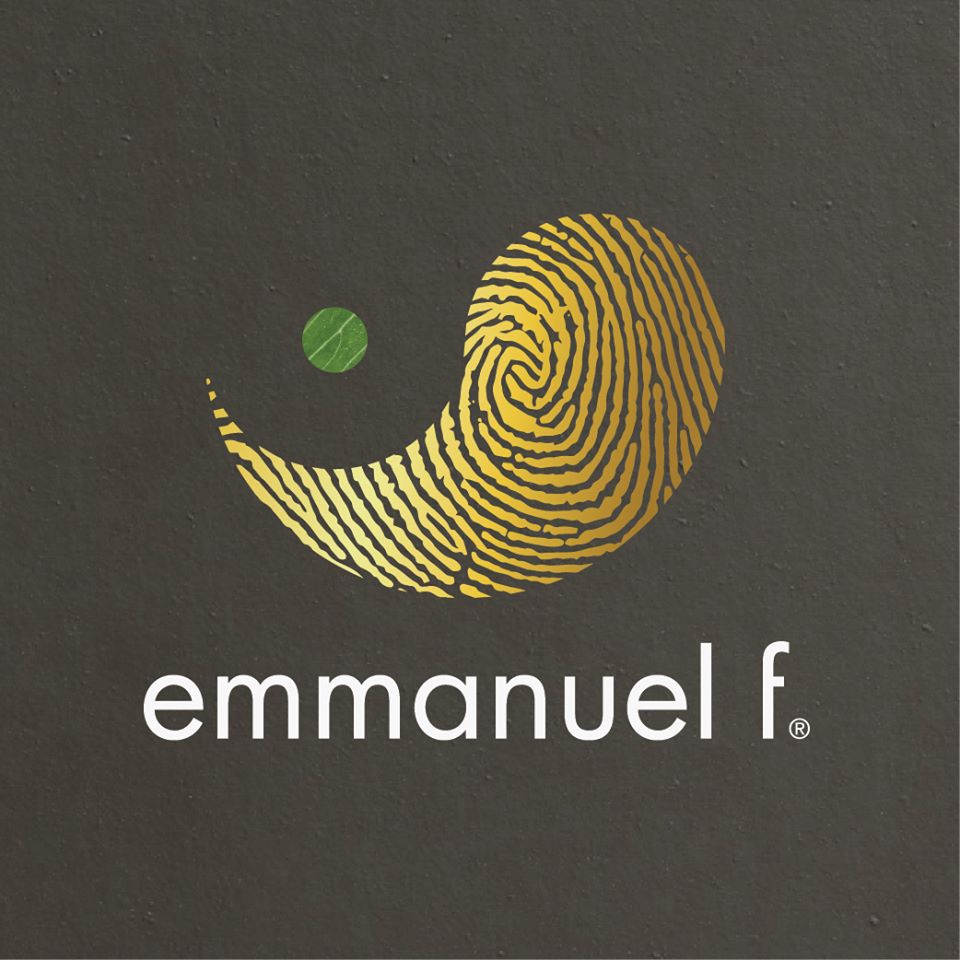 美安香港大會   獨家優惠
美安會員憑美安領袖訓練會議入場門票到
Emmanuel. F 消費可獲7折優惠 
(不包括指甲及脫毛服務) 

1. 需出示美安領袖訓練會議入場門票作換領優惠之用
2. 只限星期一至星期四
3. 不可與其他優惠同時使用
4. 有限期至2017年2月28日
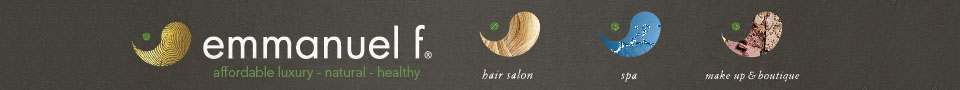 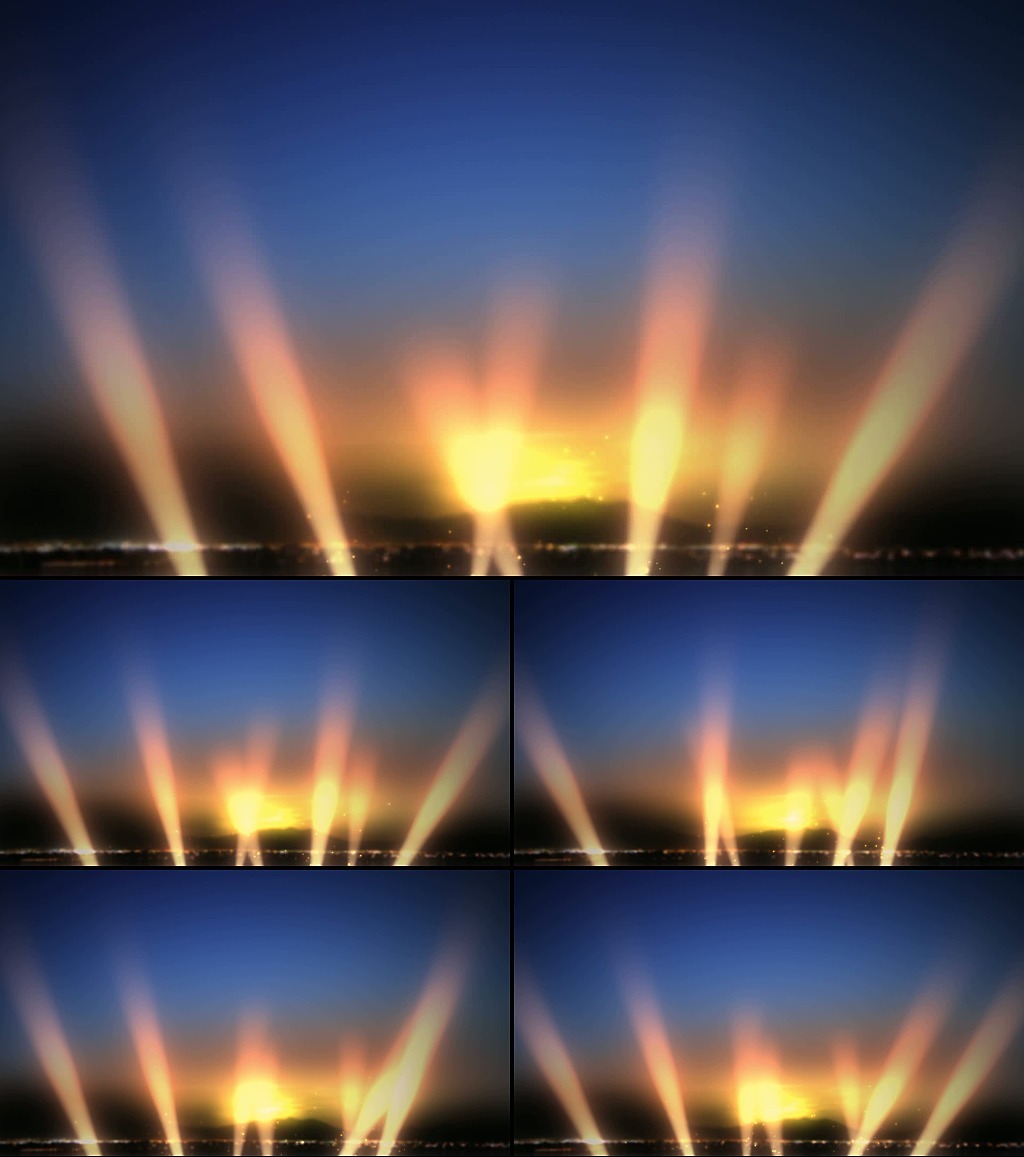 美安香港2016年度 (一月至八月) 
餐飲業最高銷量本地夥伴商店
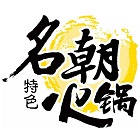 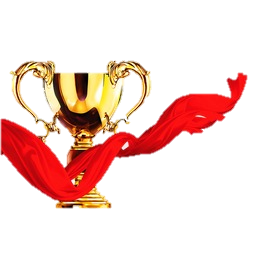 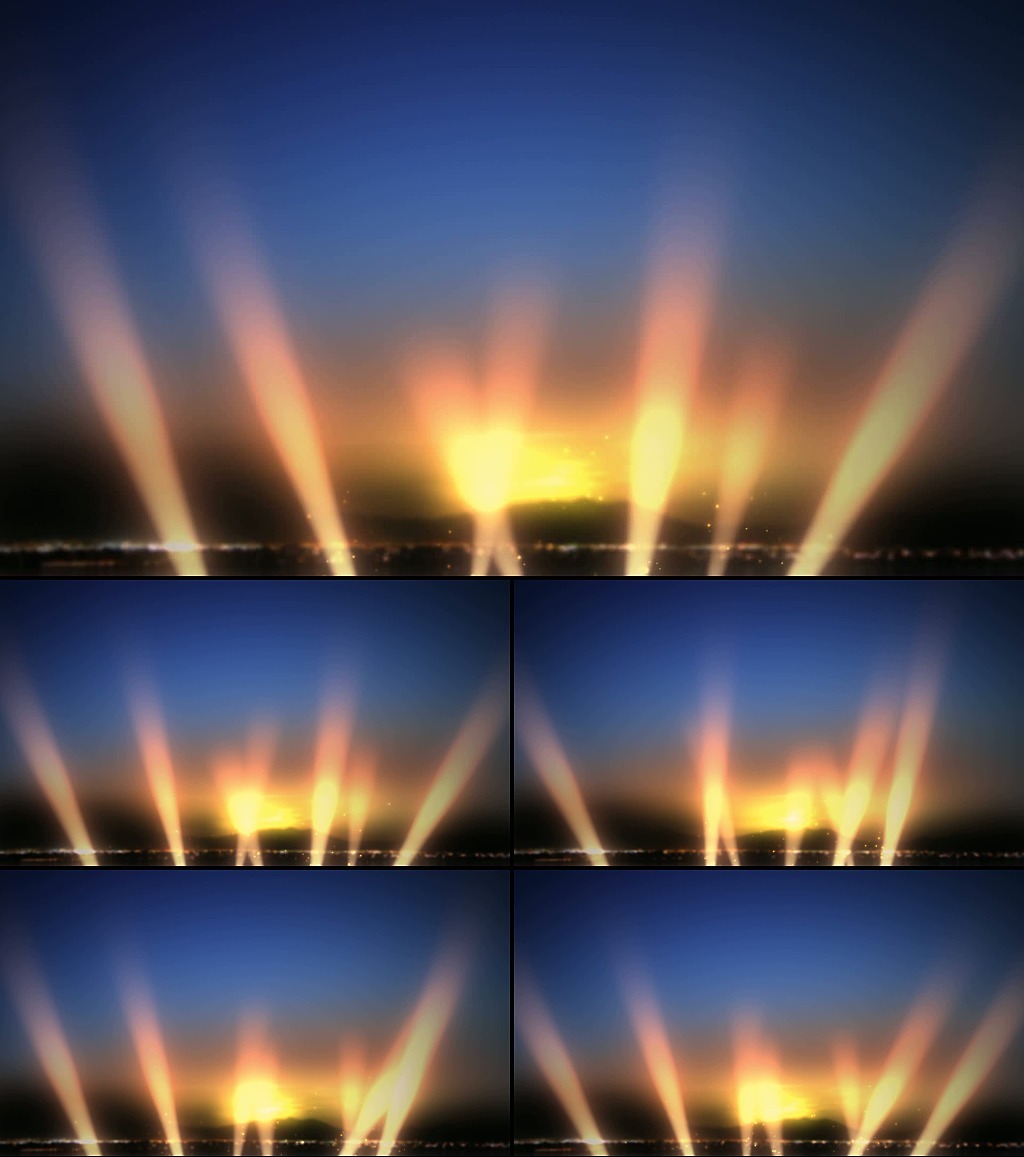 美安香港2016年度 (一月至八月) 
電子產品業最高銷量本地夥伴商店
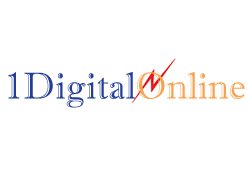 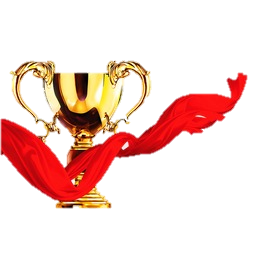 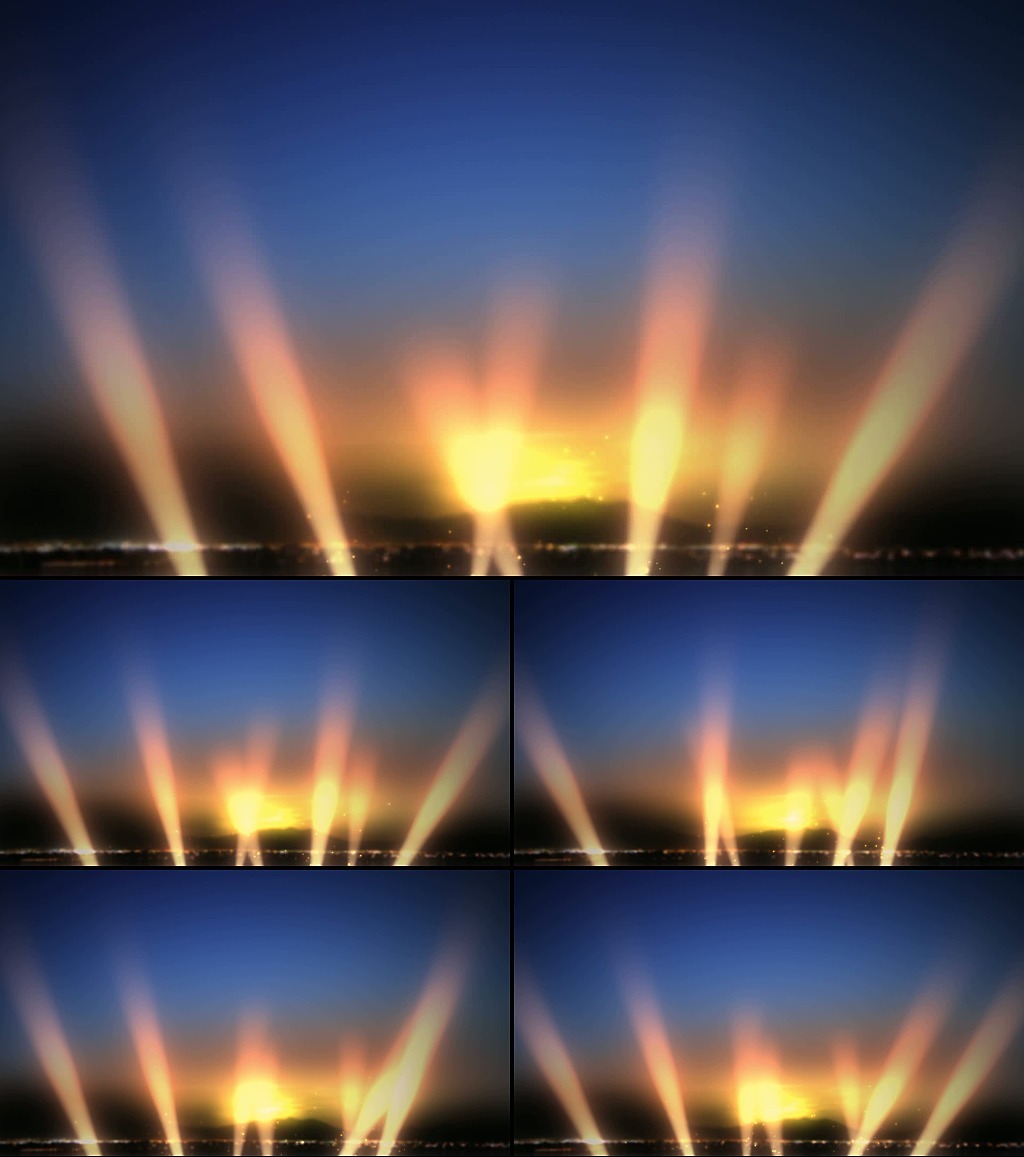 美安香港2016年度 (一月至八月) 
服飾及美容業最高銷量本地夥伴商店
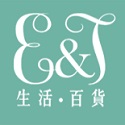 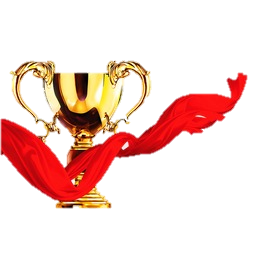 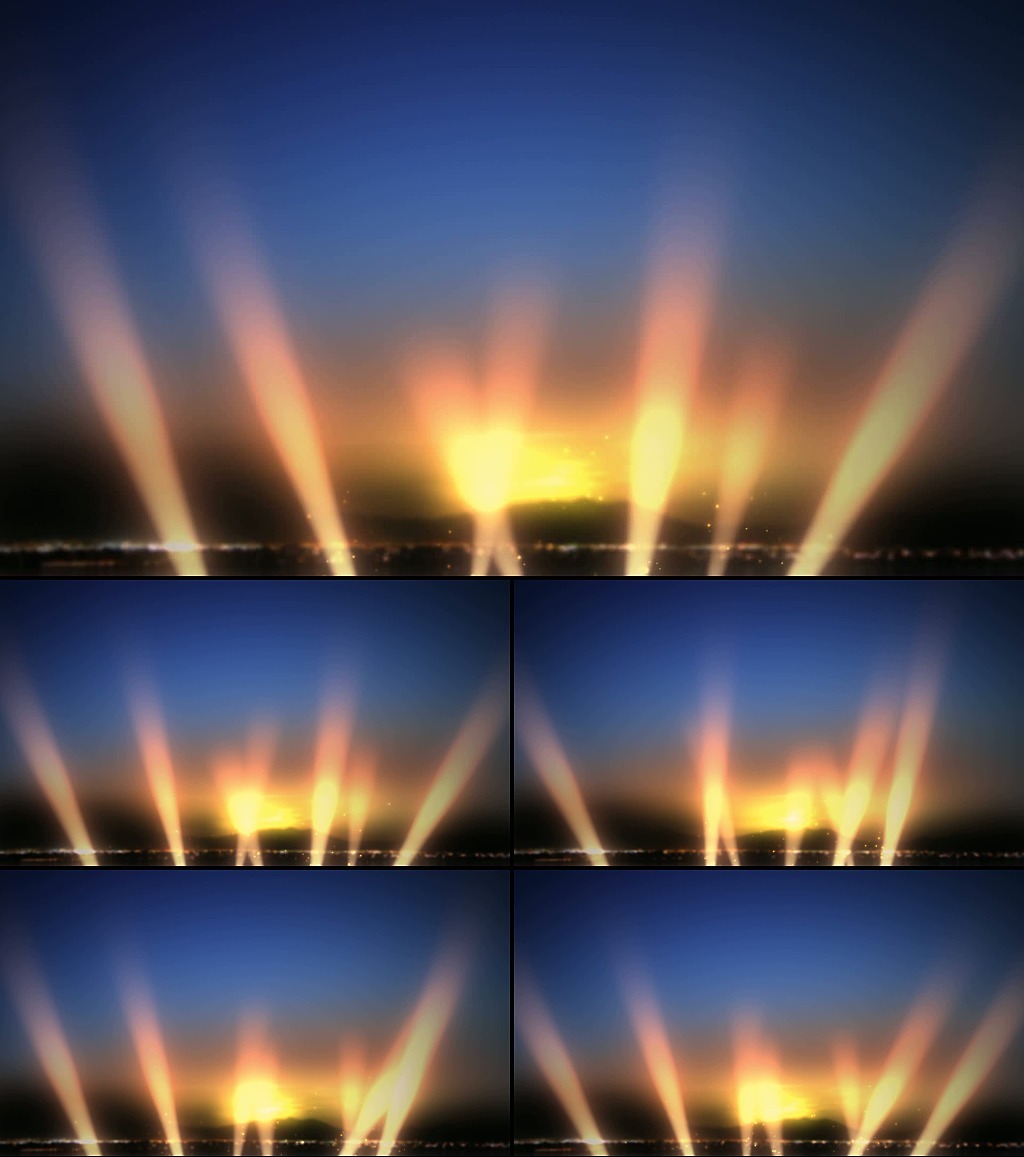 美安香港2016年度 (一月至八月) 
服務業最高銷量本地夥伴商店
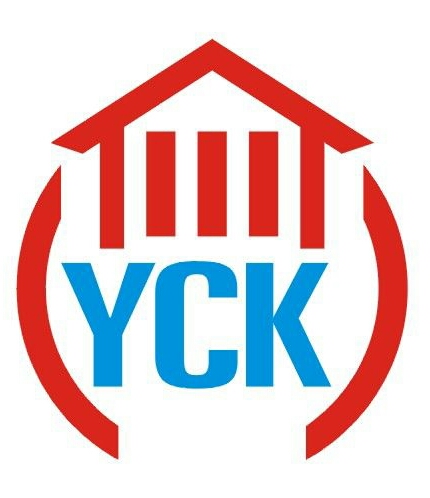 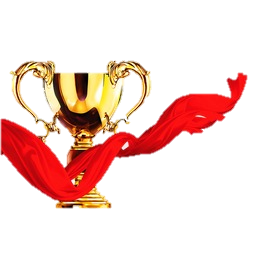 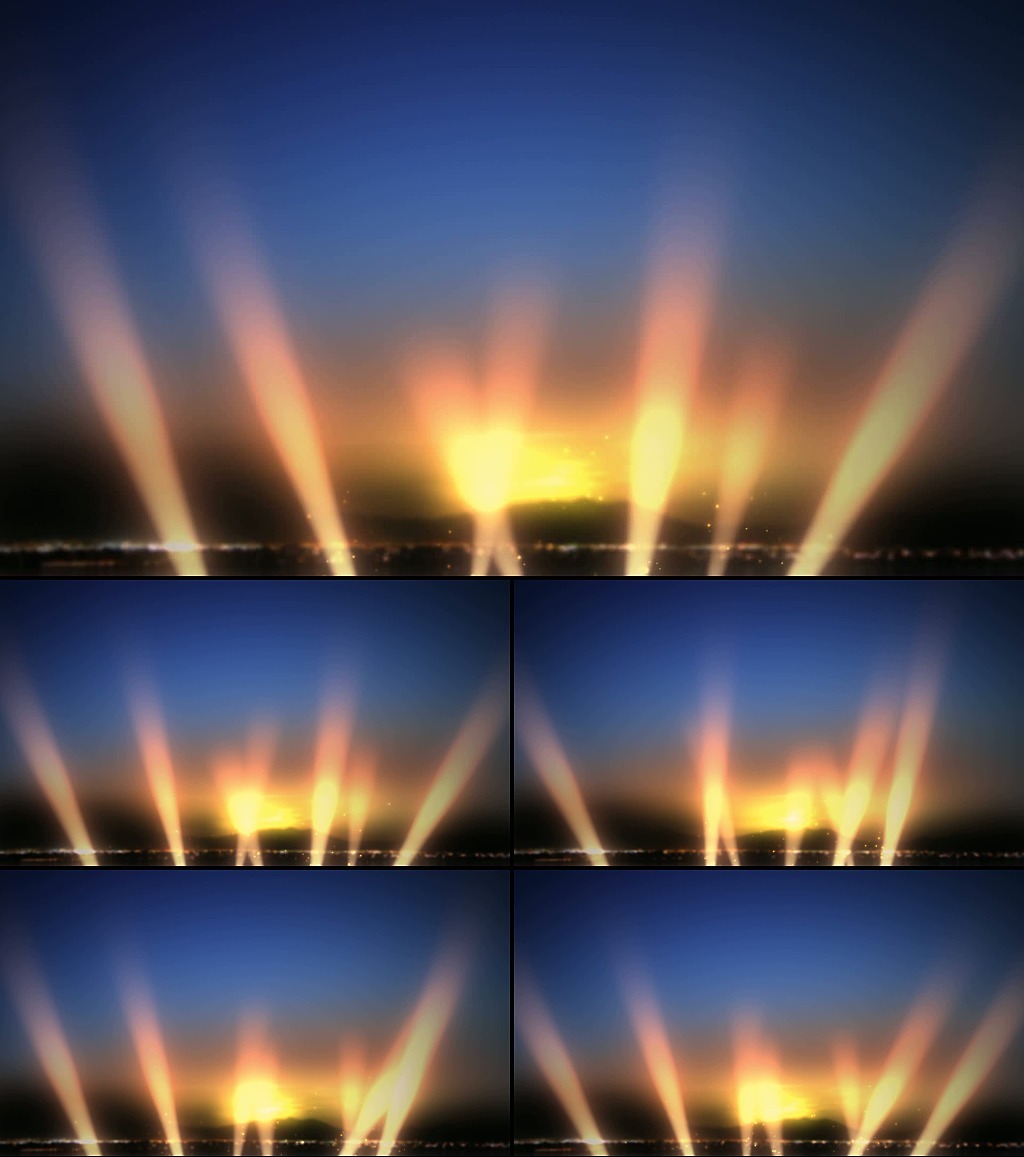 美安香港2016年度 (一月至八月) 
健康產品業最高銷量本地夥伴商店
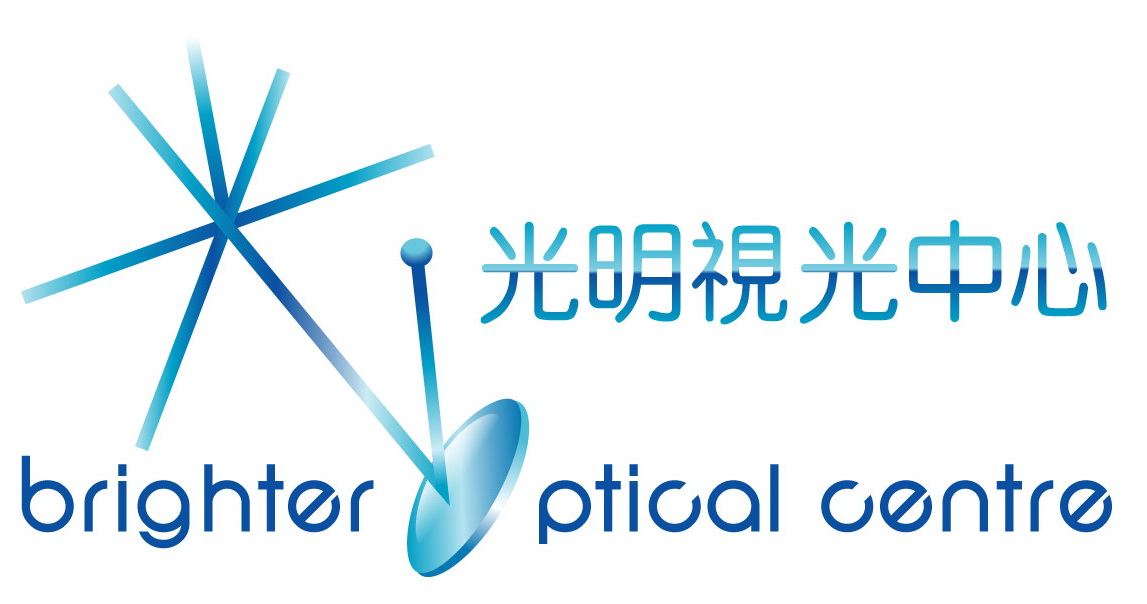 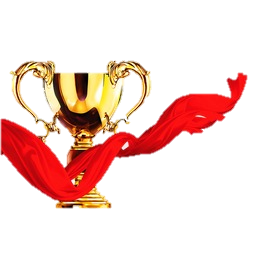 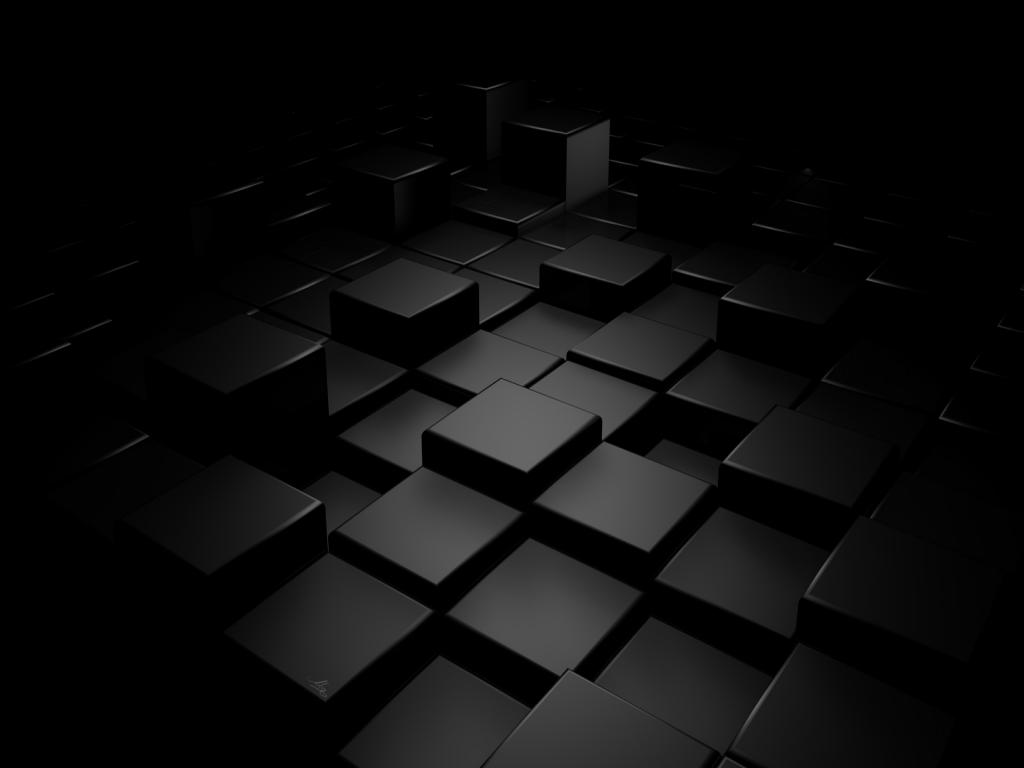 強勢夥伴商店即將登陸HK.SHOP.COM
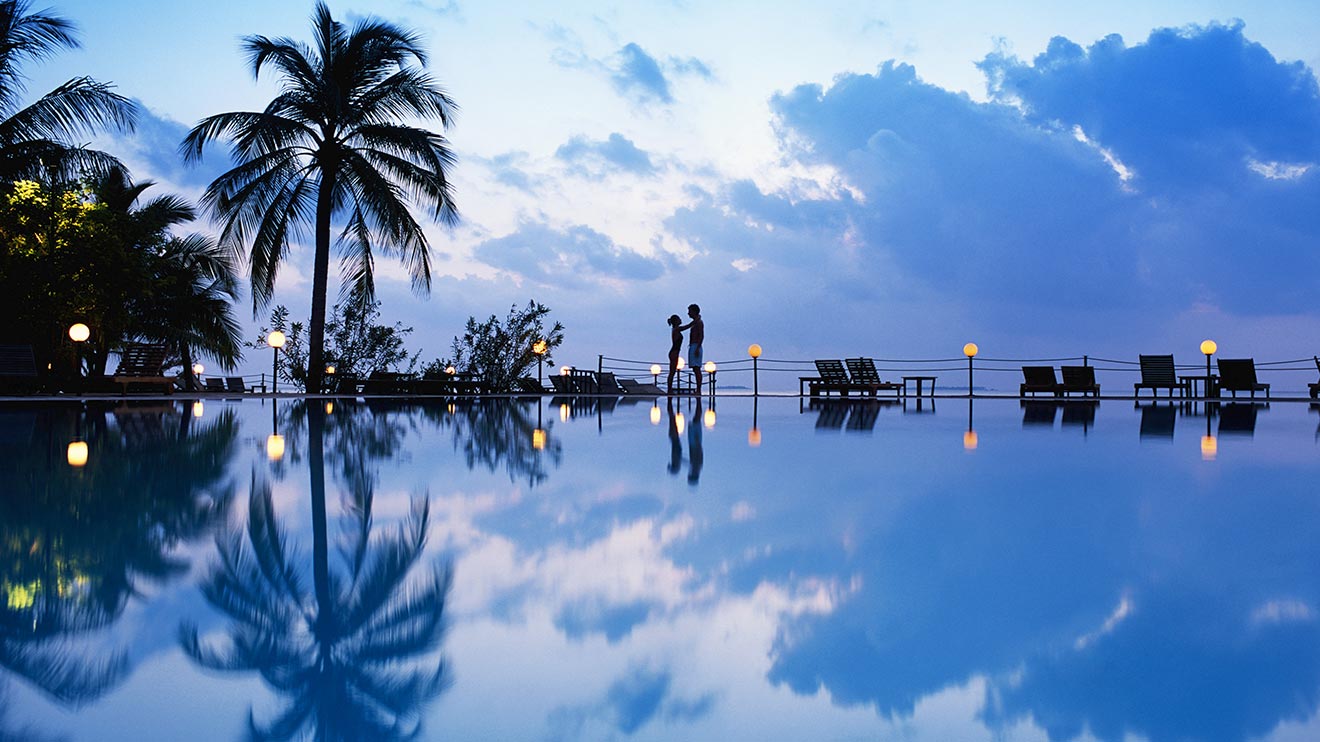 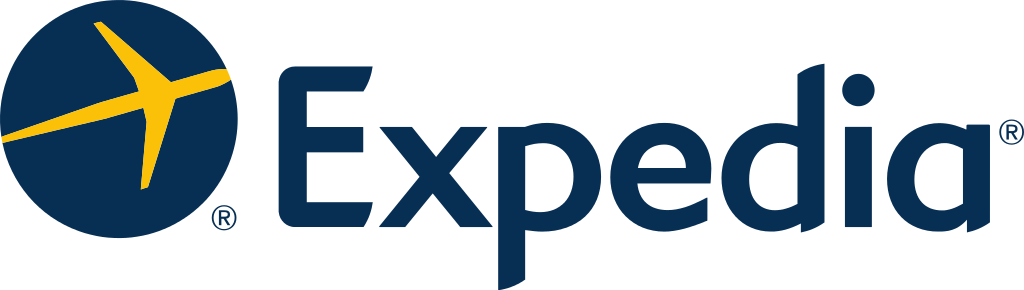 [網上商店]

一站式網上旅行社服務平台

提供超過282000酒店， 400間航空公司以及自由行套票服務
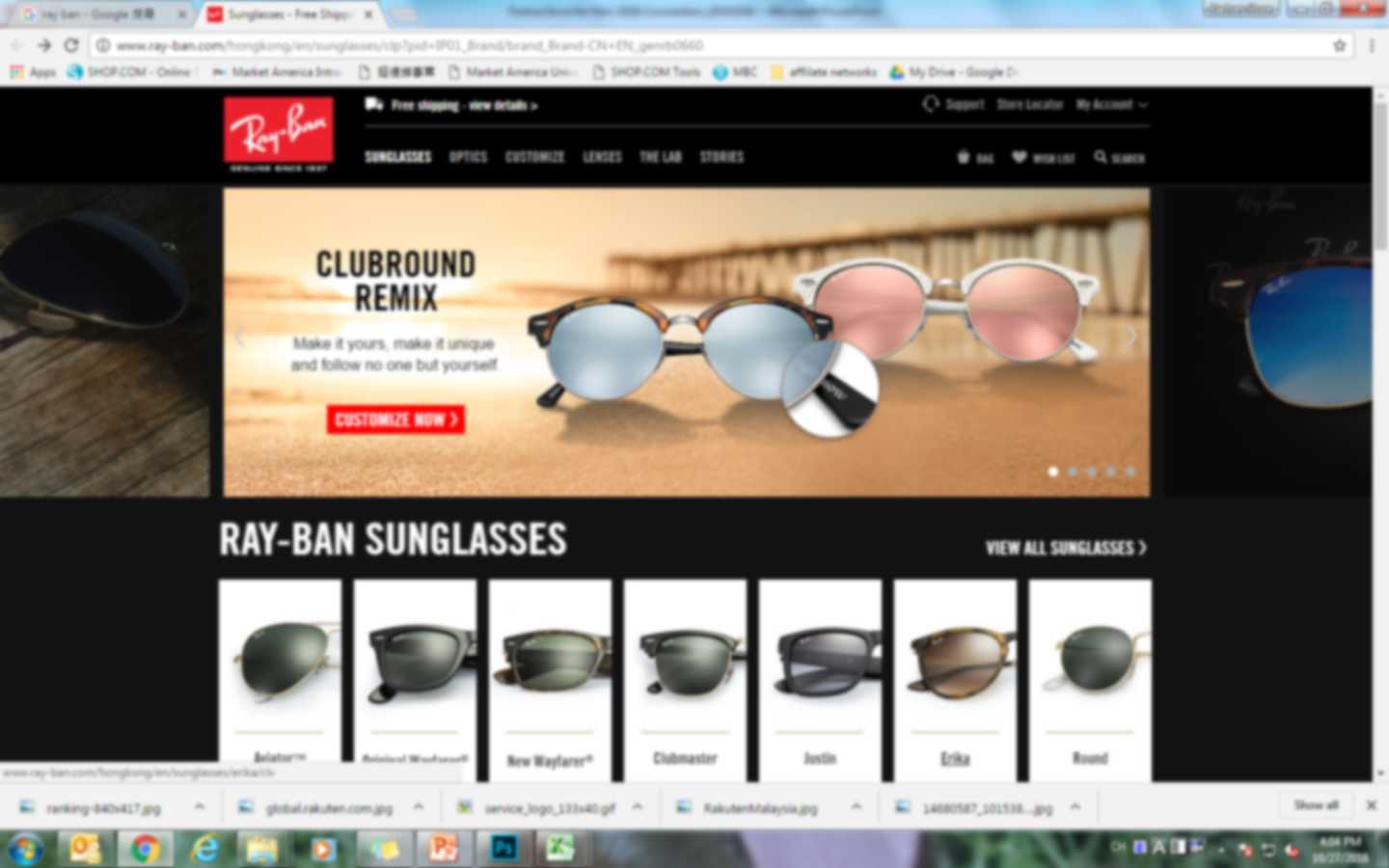 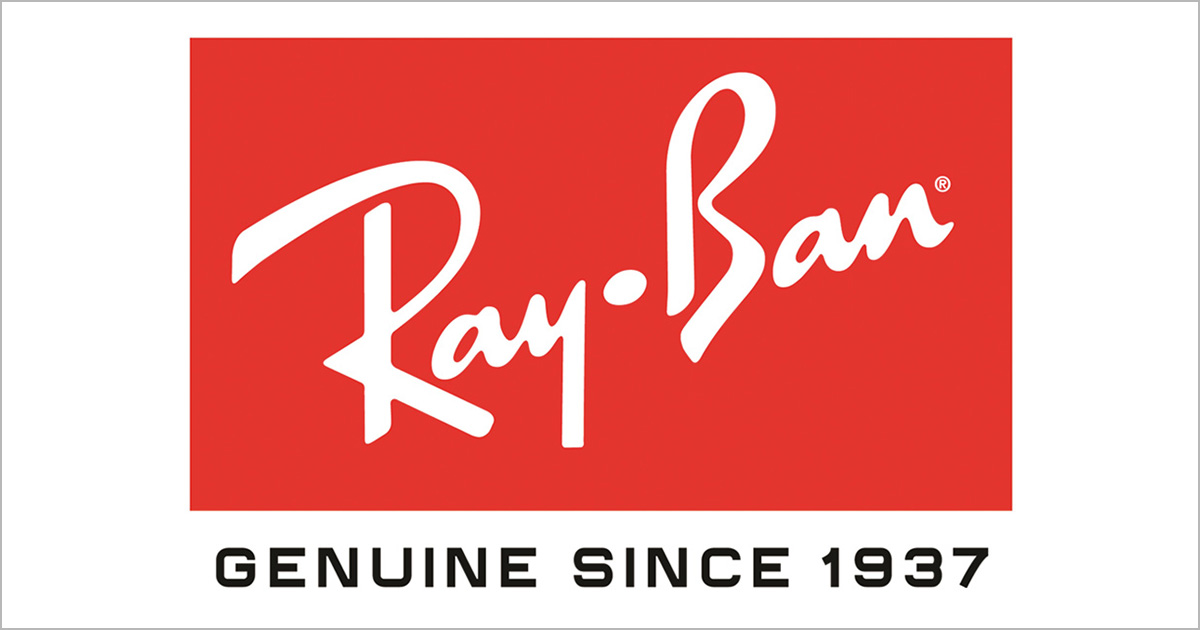 [網上商店]

全球高級眼鏡市場的領航者，也是全球至今為止銷量最高的眼鏡品牌。

於Ray-Ban香港官方網上商店選購型格太陽眼鏡，可選不同型號、鏡片
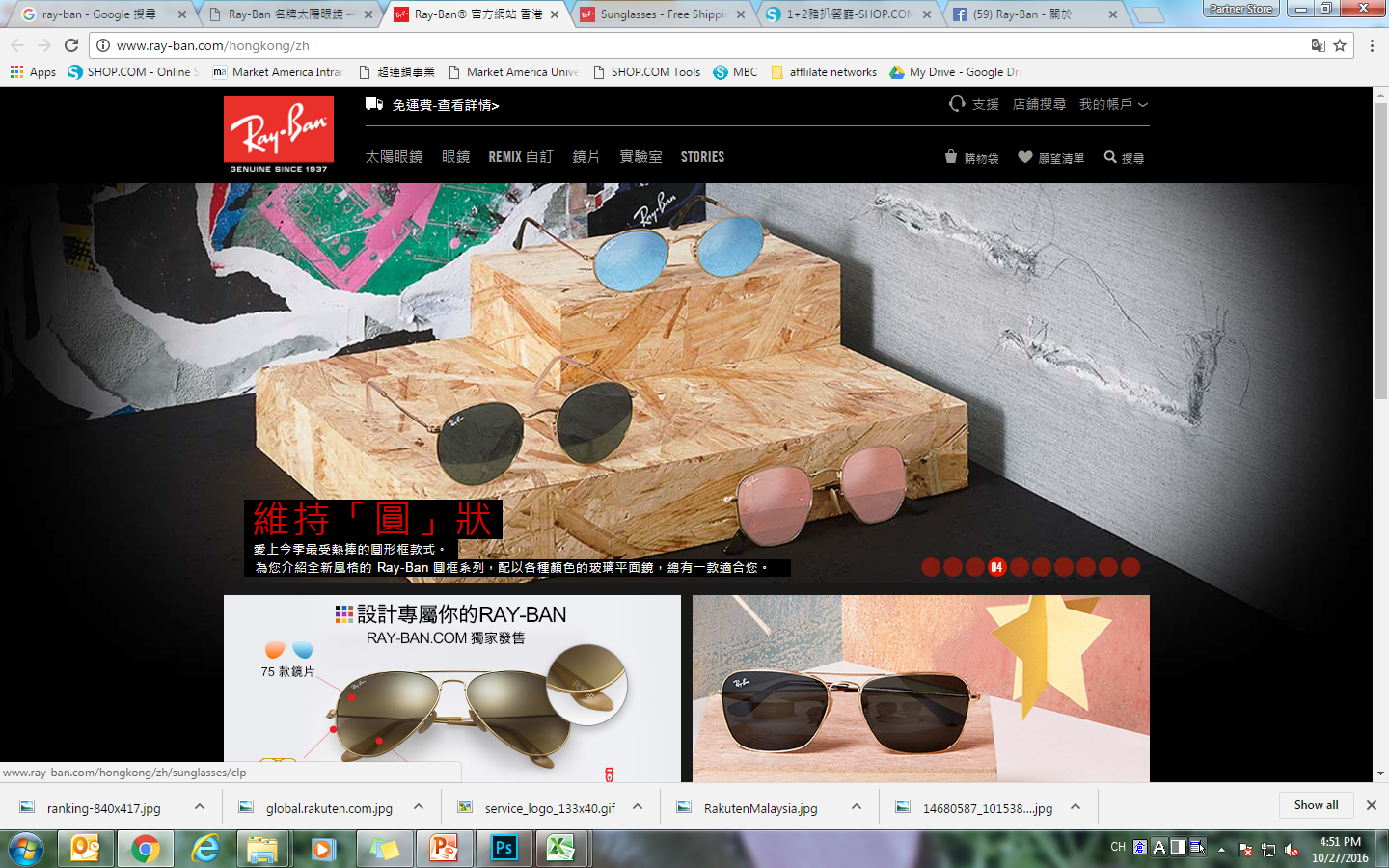 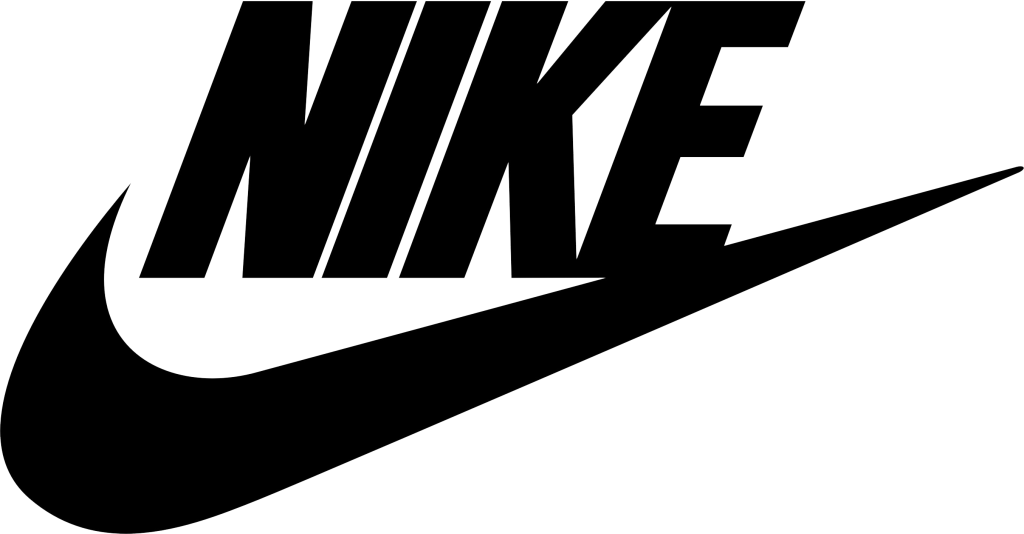 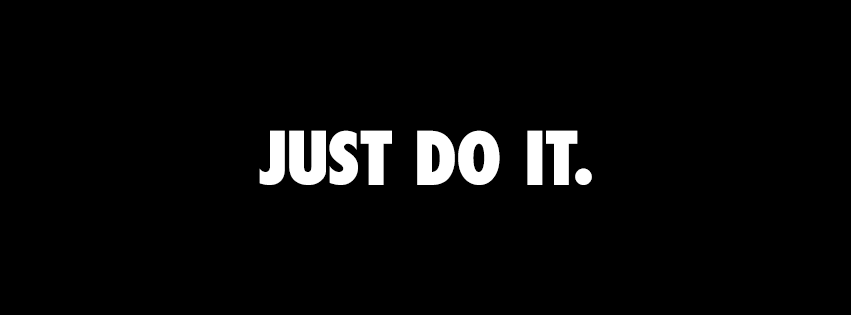 [網上商店]

全球著名運動品牌

主要生產運動鞋、運動服裝、體育用品，以自己的品牌銷售，包括 Nike、Air Jordan、Nike Golf 、Team Starter
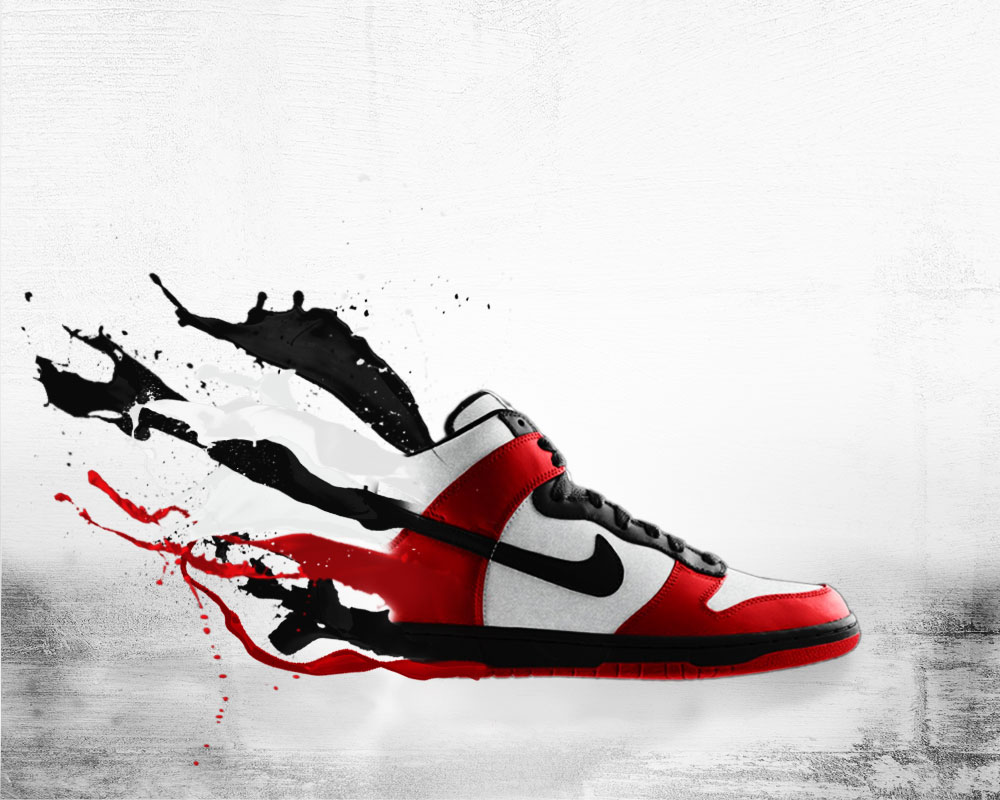 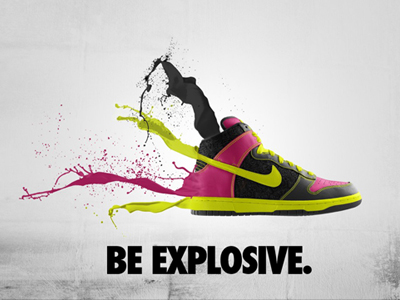 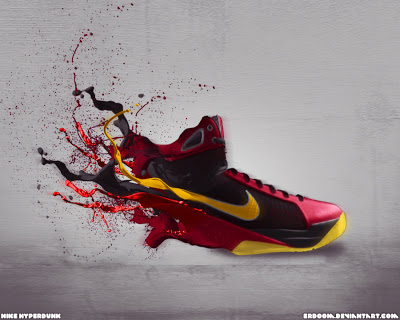 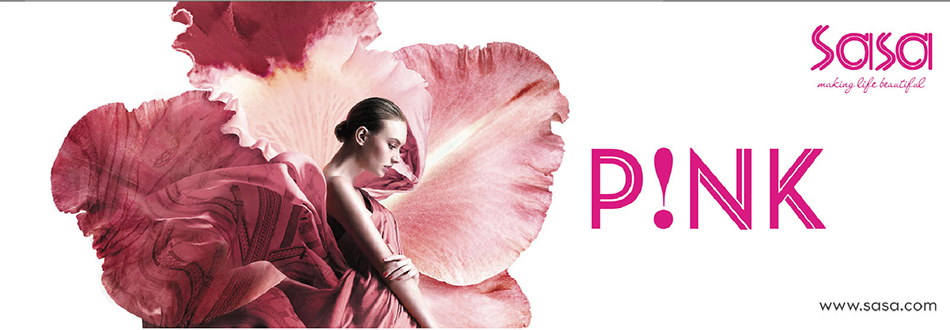 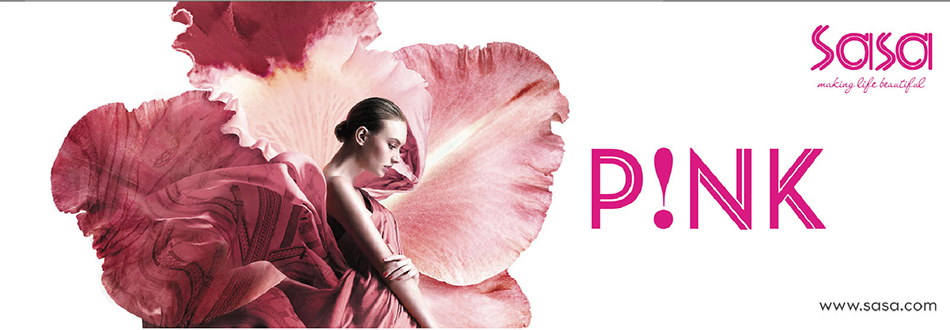 [網上商店]

亞洲化粧品零售業的翹楚。以「一站式化粧品專門店」概念，為顧客提供多元化的優質產品。

銷售逾700個品牌產品，合共超過17,000產品，包括護膚品、香水、化粧品、護髮及身體護理產品、美容營養食品、以至專有品牌及獨家代理的名牌產品
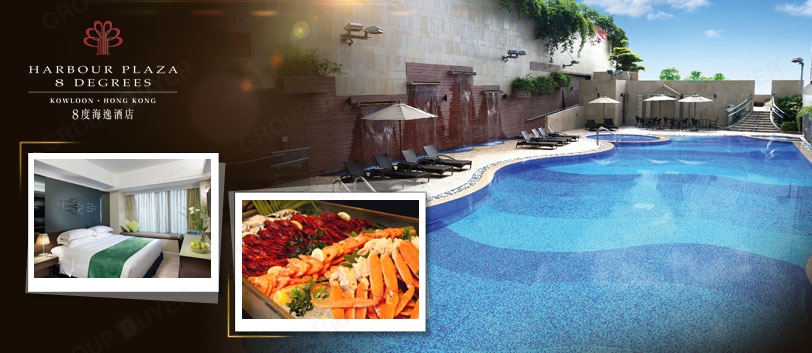 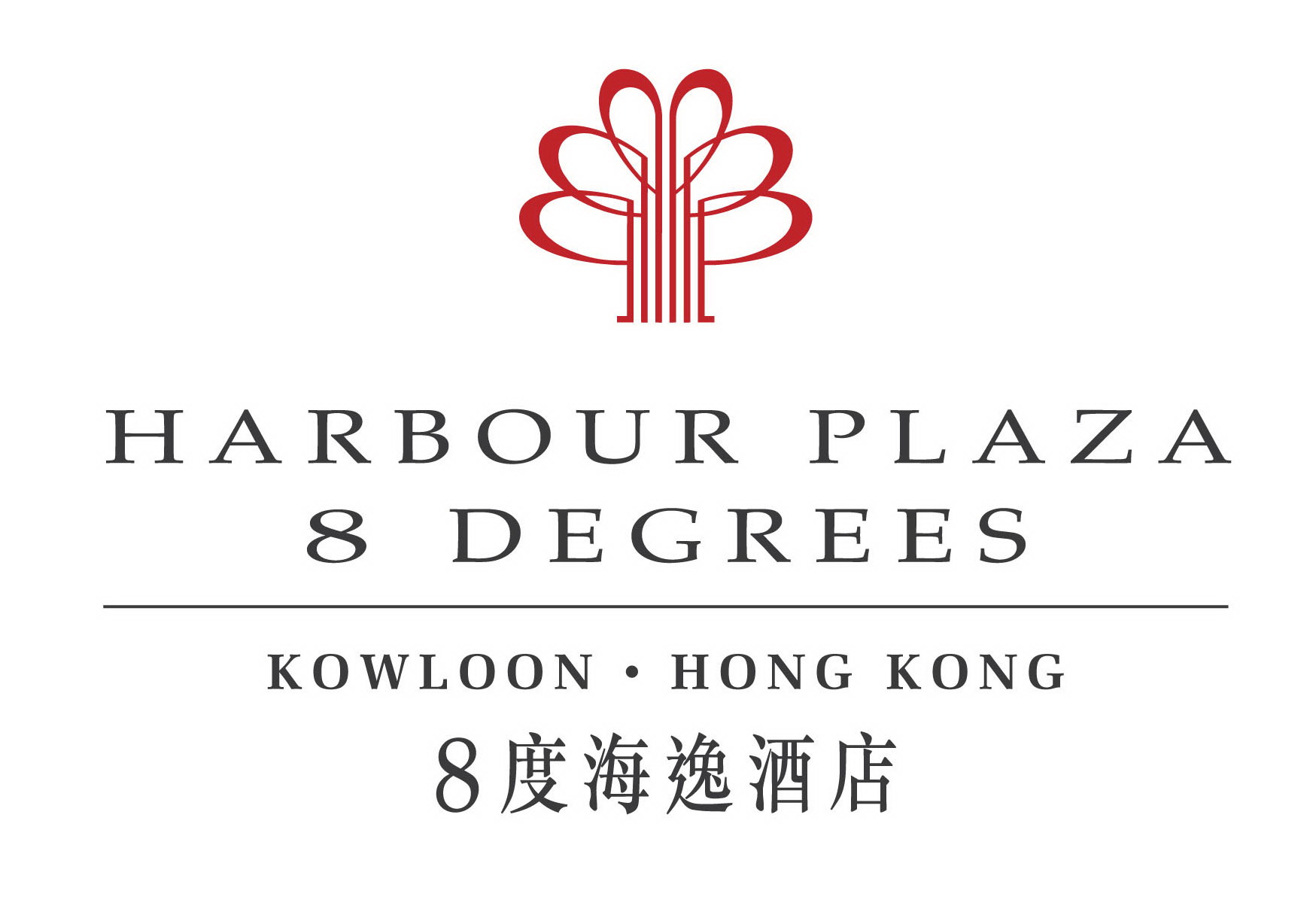 [網上商店]

8度海逸酒店​是海逸國際酒店集團管理的酒店

提供舒適雅致的客房，豪華寬敞的酒店套房，設計獨特的酒店大堂，各具特色的餐廳及酒吧，多功能會議及宴會場地，配合各類完善的設施及體貼入微的服務，定能令住客體驗既舒適又方便的香港酒店住宿享受。
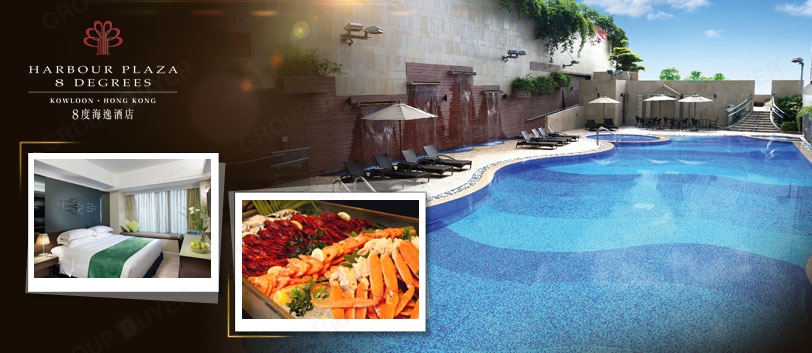 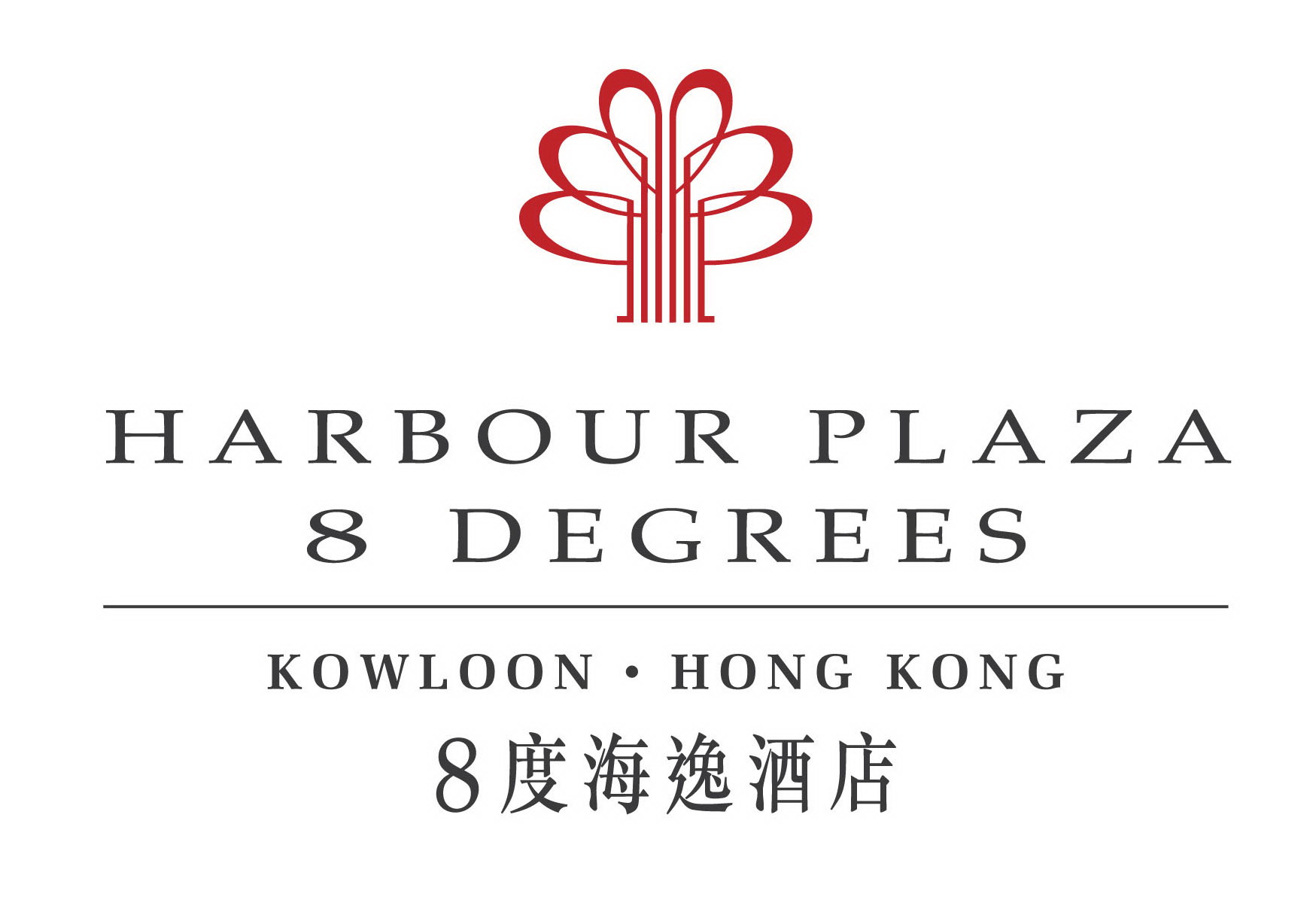 美安大會  獨家優惠
即將推出
8度餐廳  (酒店大堂)

點心自助午餐(週一至週五，公眾假期除外) : 美安會員尊享8折優惠

下午茶套餐 : 美安會員尊享8折優惠

自選午餐: 美安會員尊享85折優惠

芒果拿破崙(1磅) : 美安會員尊享85折優惠

*優惠有限期至2017年3月31日
3% 
現金回贈
4% IBV
[Speaker Notes: Café 8 Degrees (G/F)
All-You-Can-Eat Dim Sum Lunch Buffet (Monday – Friday, except public holiday) 20% discount 
Afternoon Tea Set 20% discount 
A la carte Lunch Menu 15% discount 
Mango Napoleon 1lb Whole Cake 15% discount]
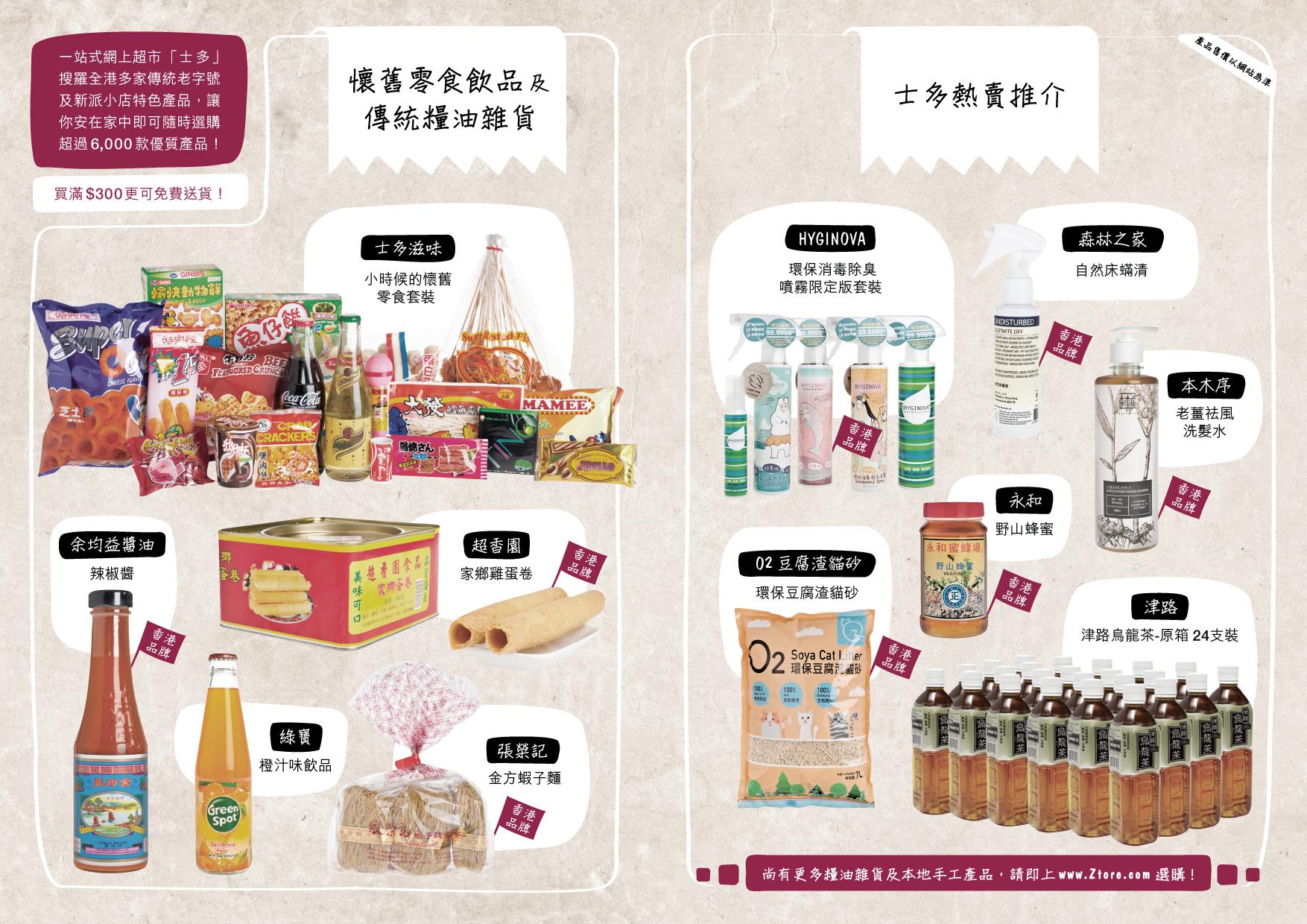 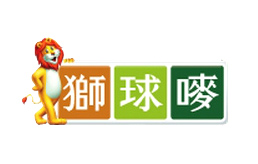 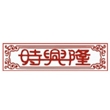 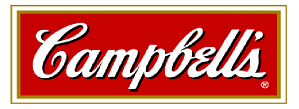 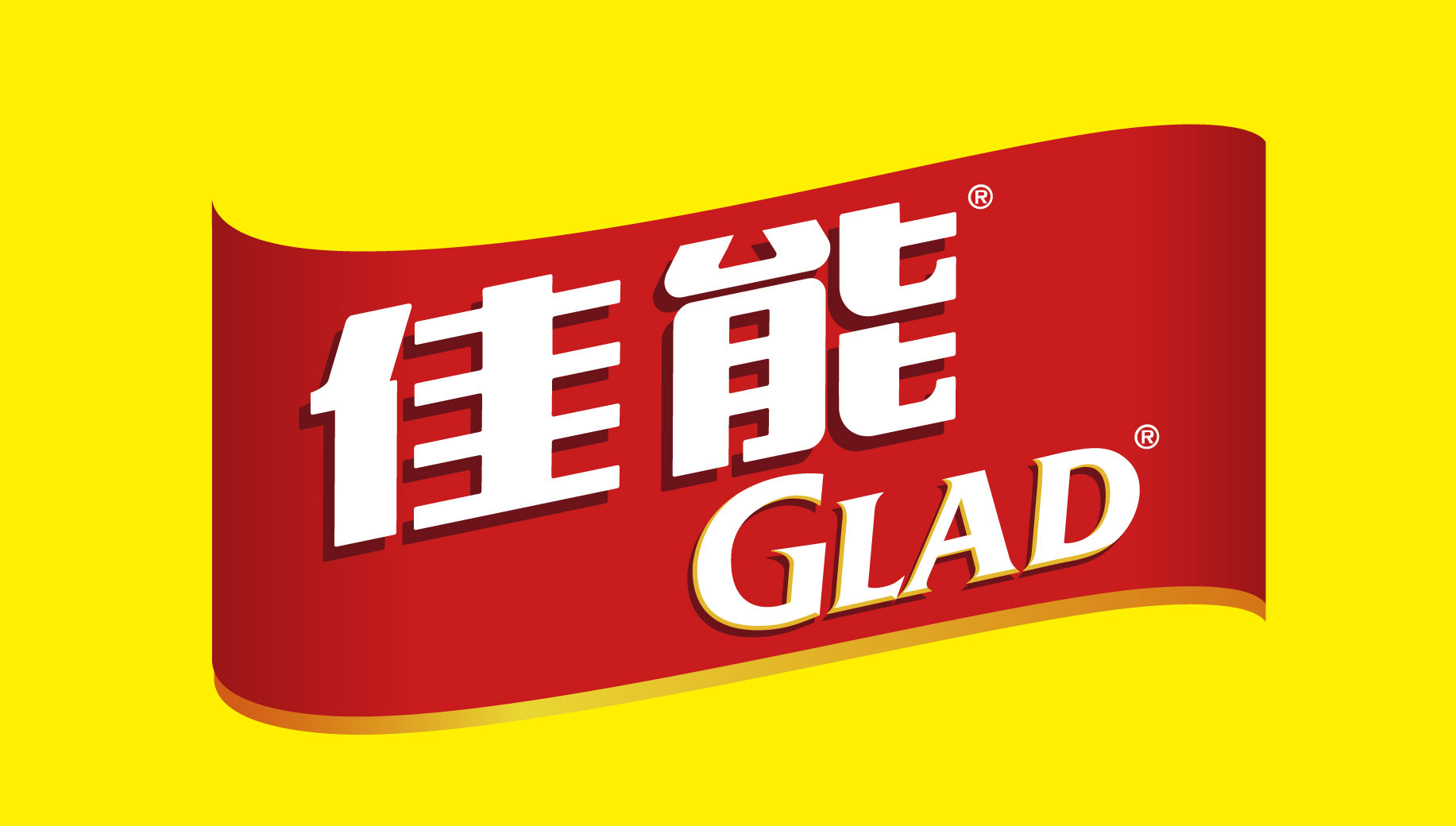 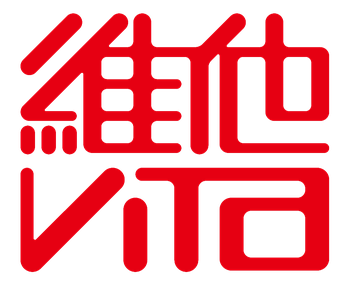 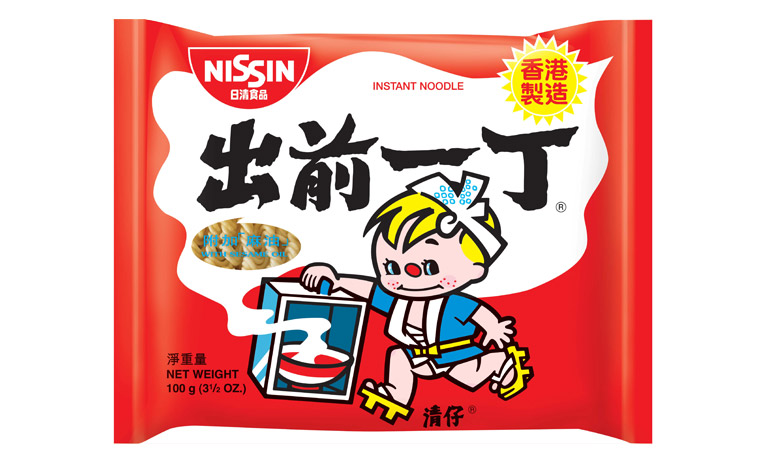 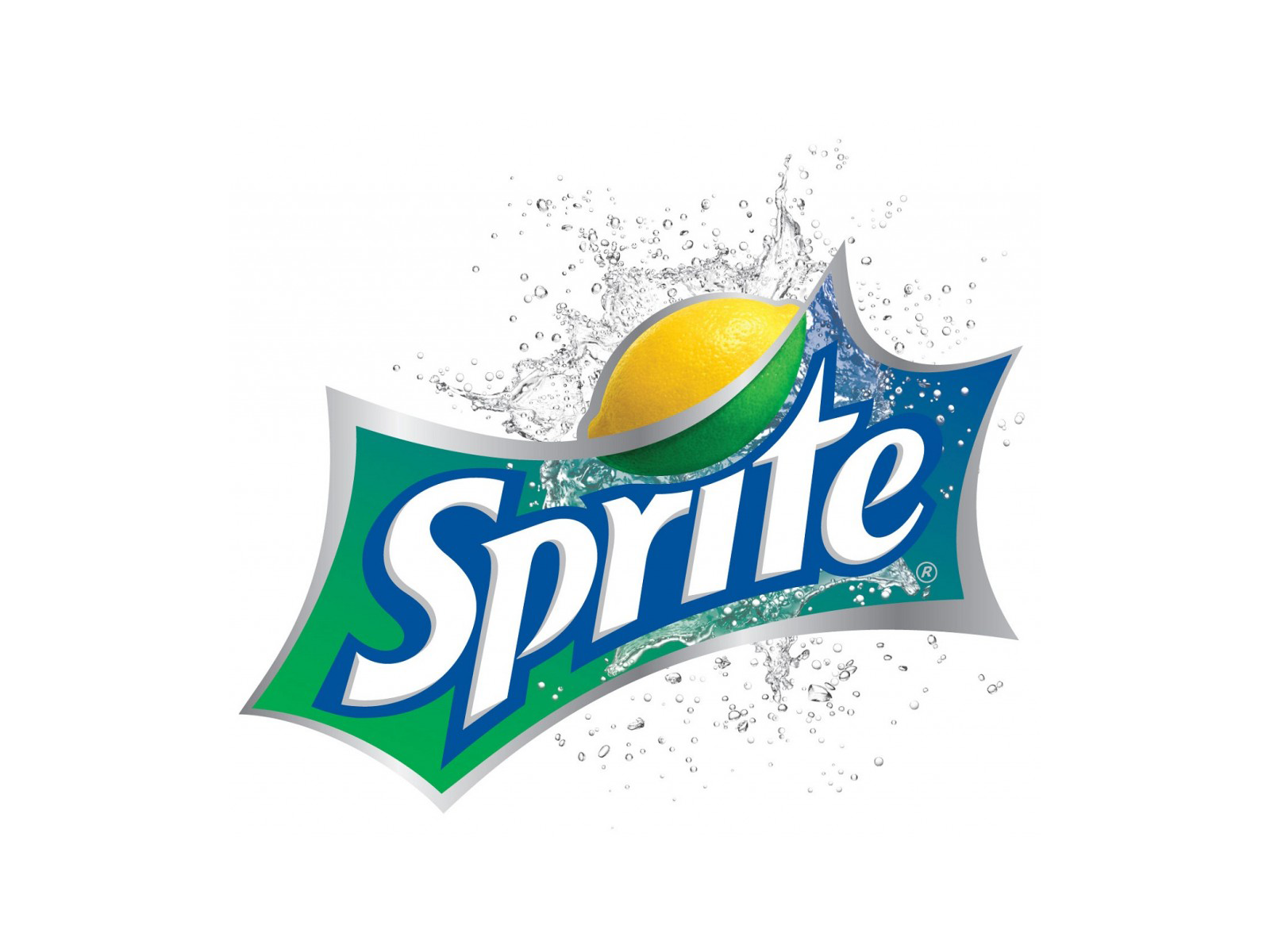 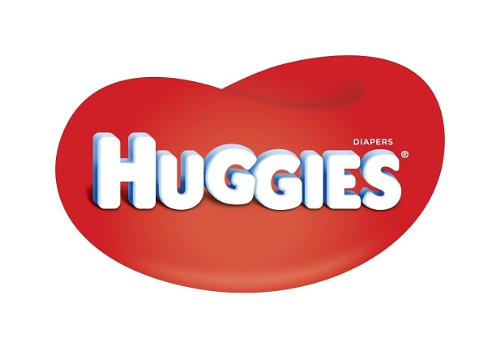 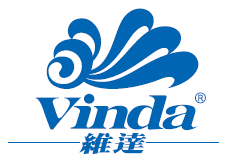 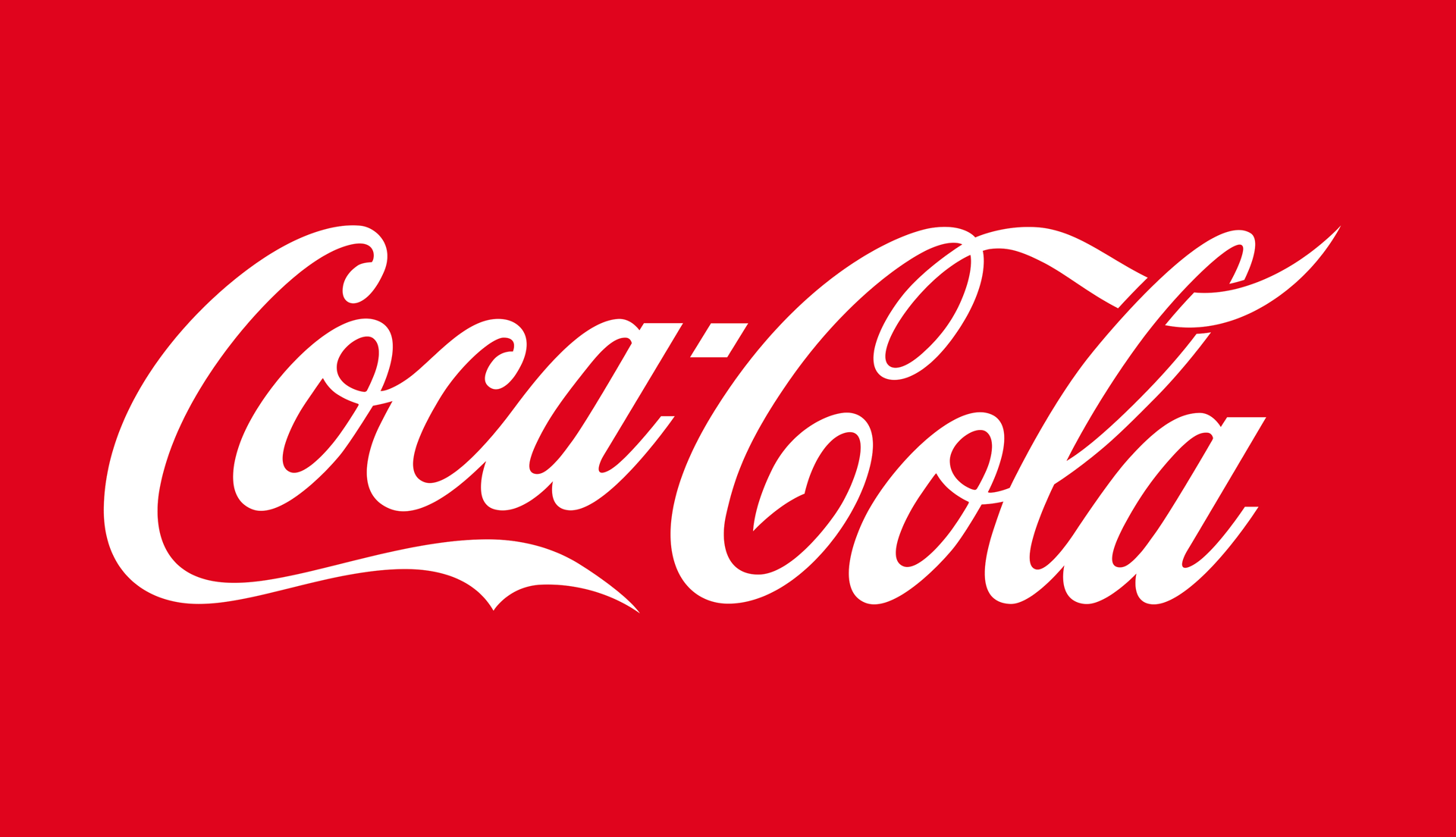 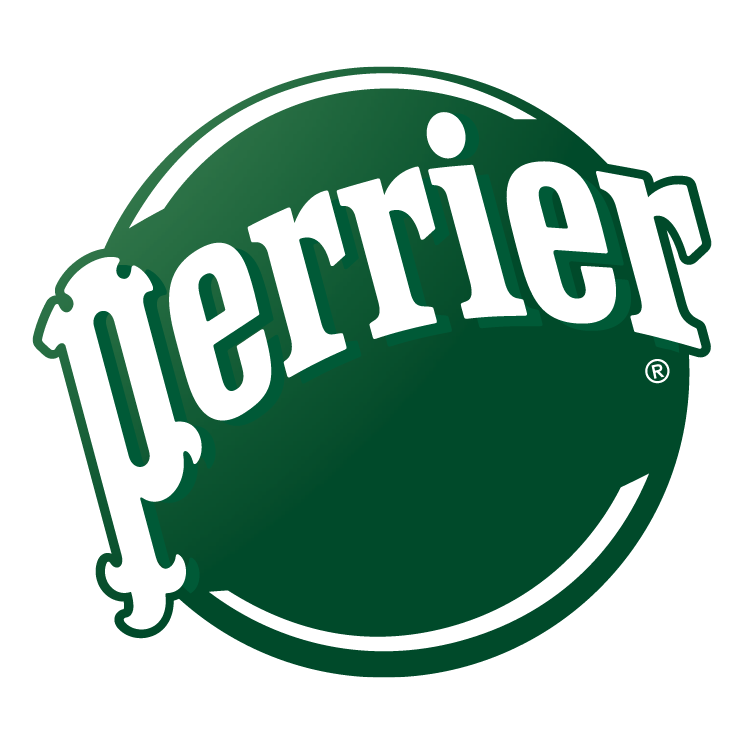 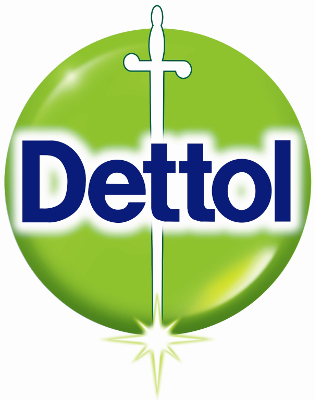 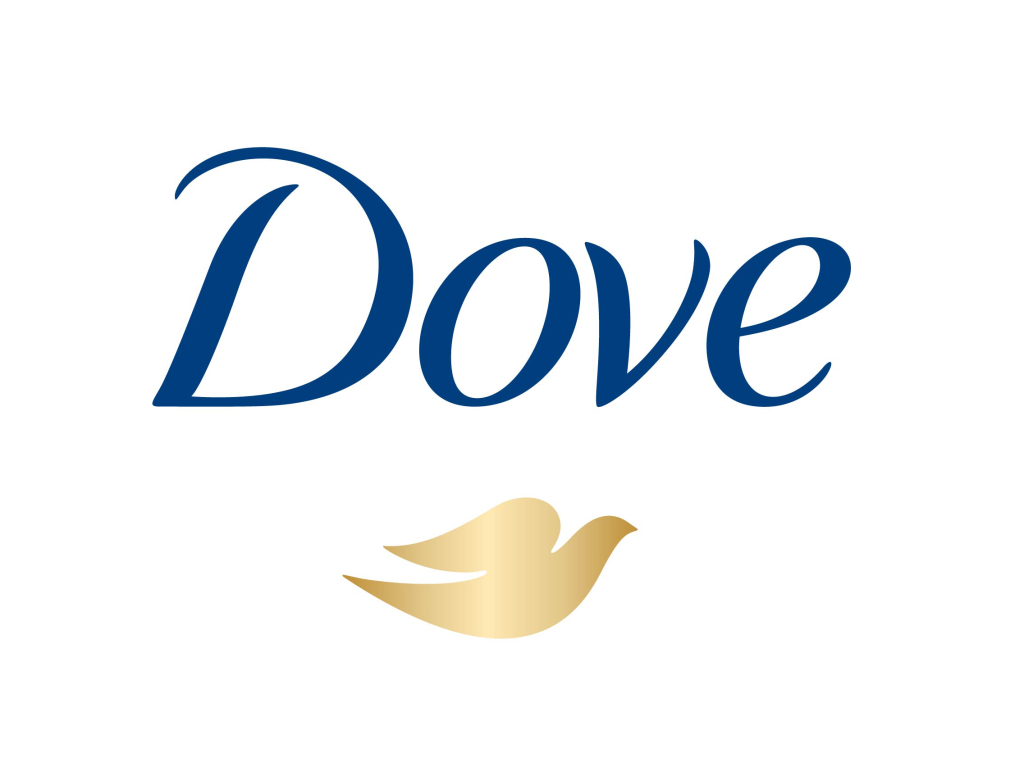 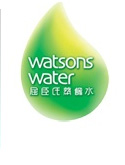 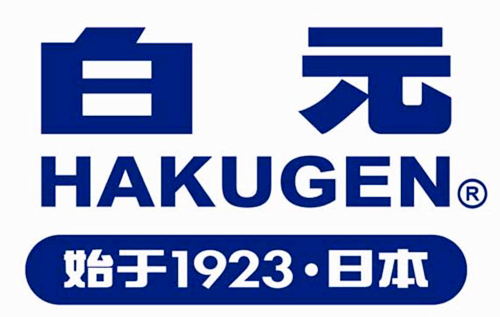 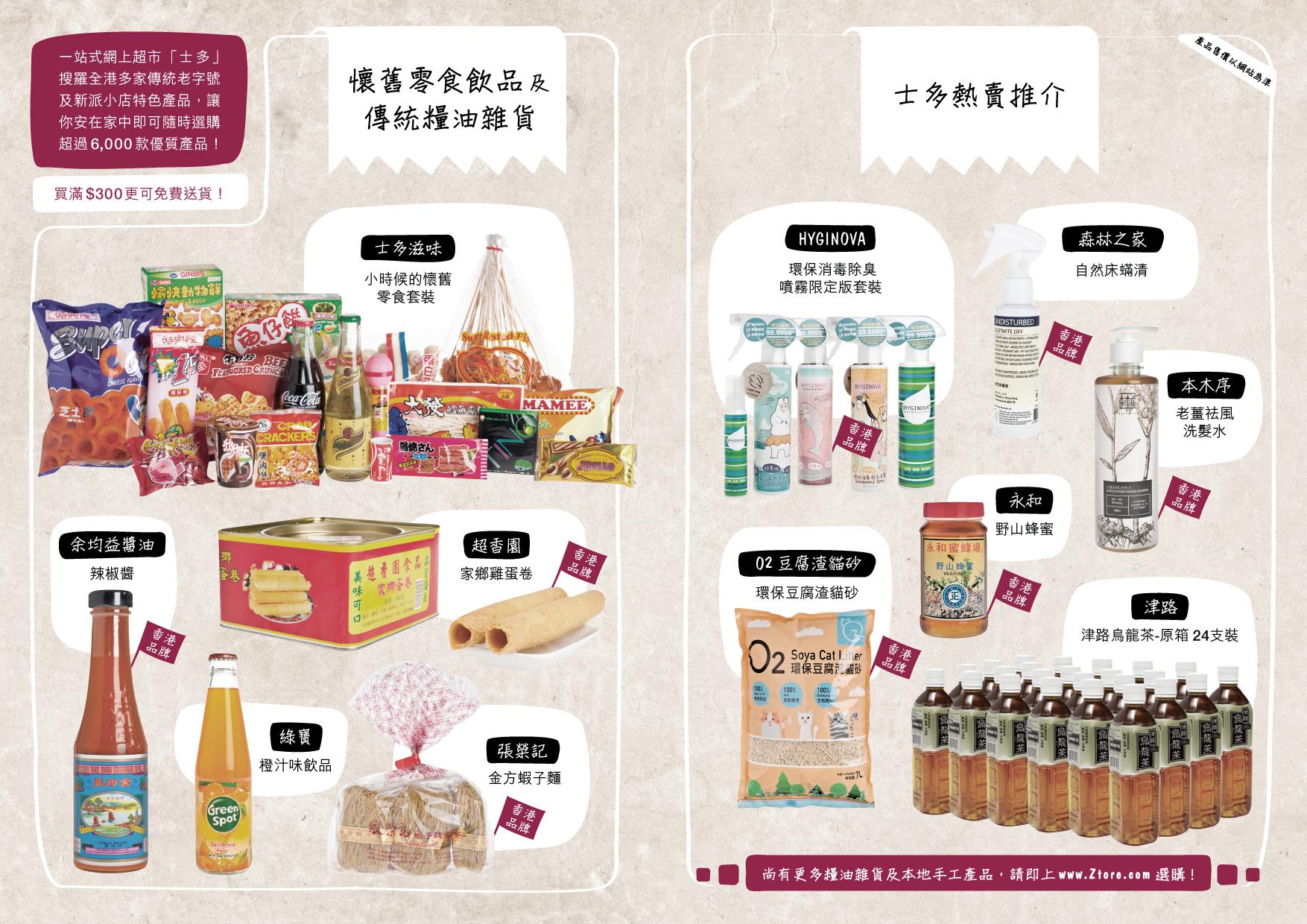 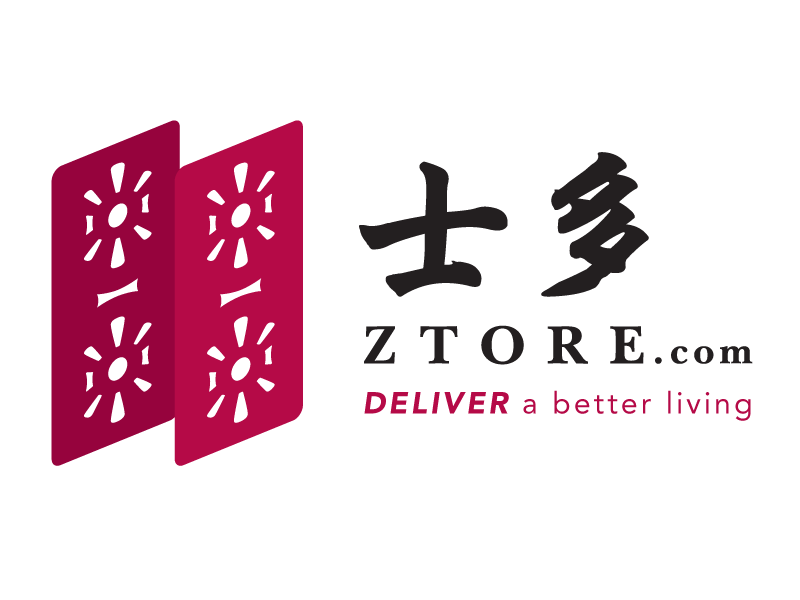 [網上商店]

是一間提供即日送貨服務的網上超級市場

售賣優質的糧油雜貨及生活用品。你可簡易地在網上隨時隨地購買心儀產品，選擇合適的送貨時段，並透過受認證的付款平台結帳，簡單方便又安全。
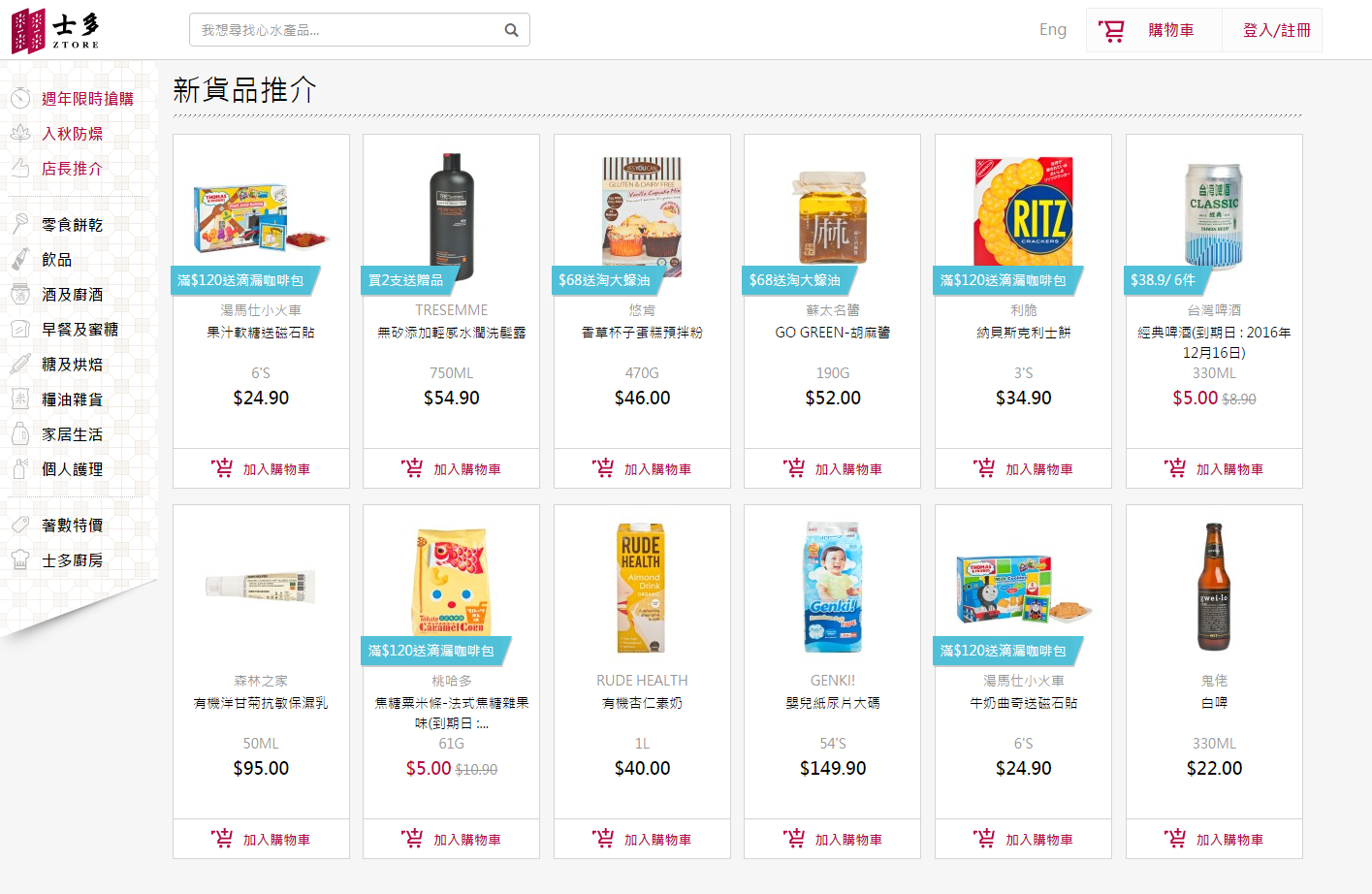 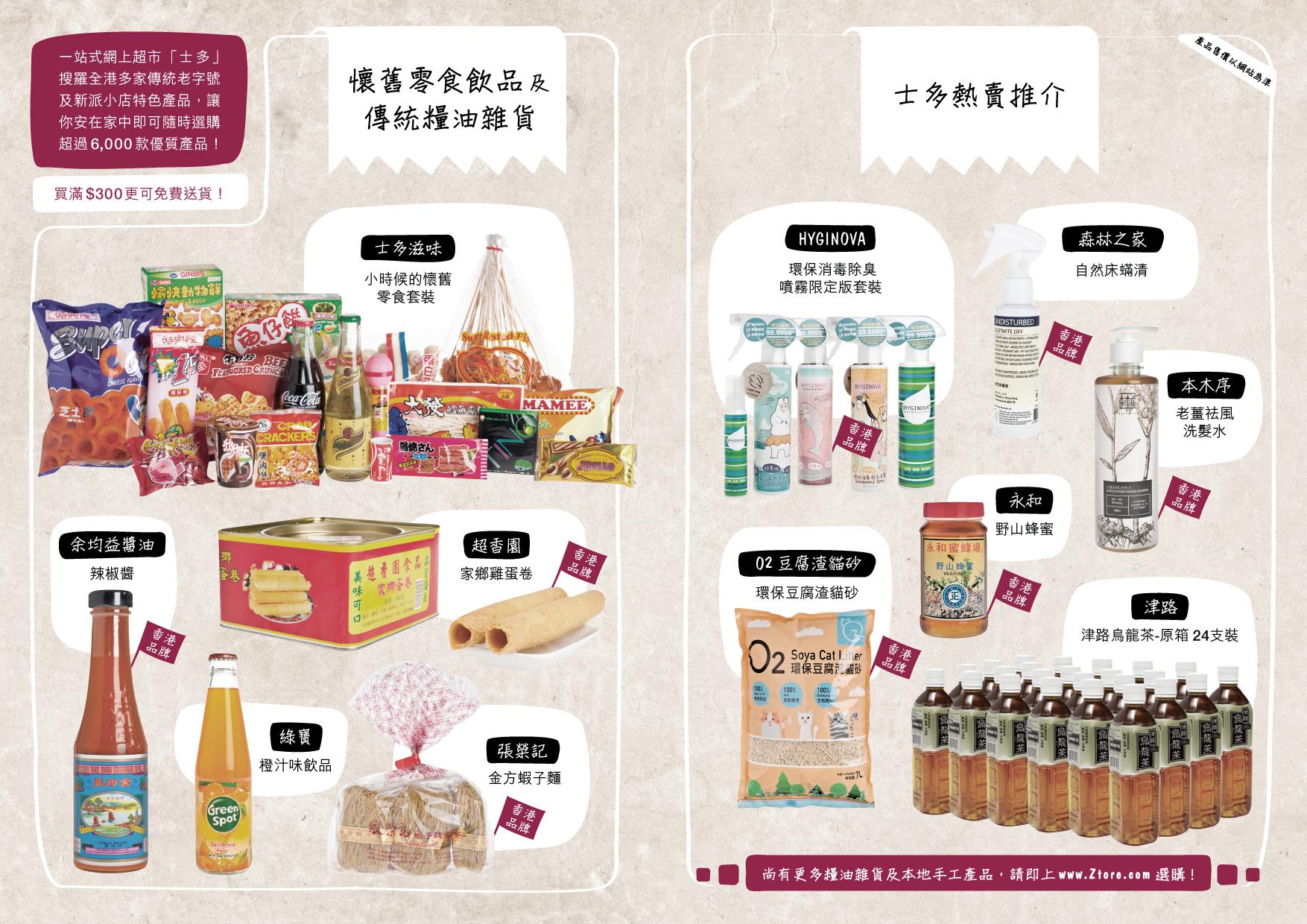 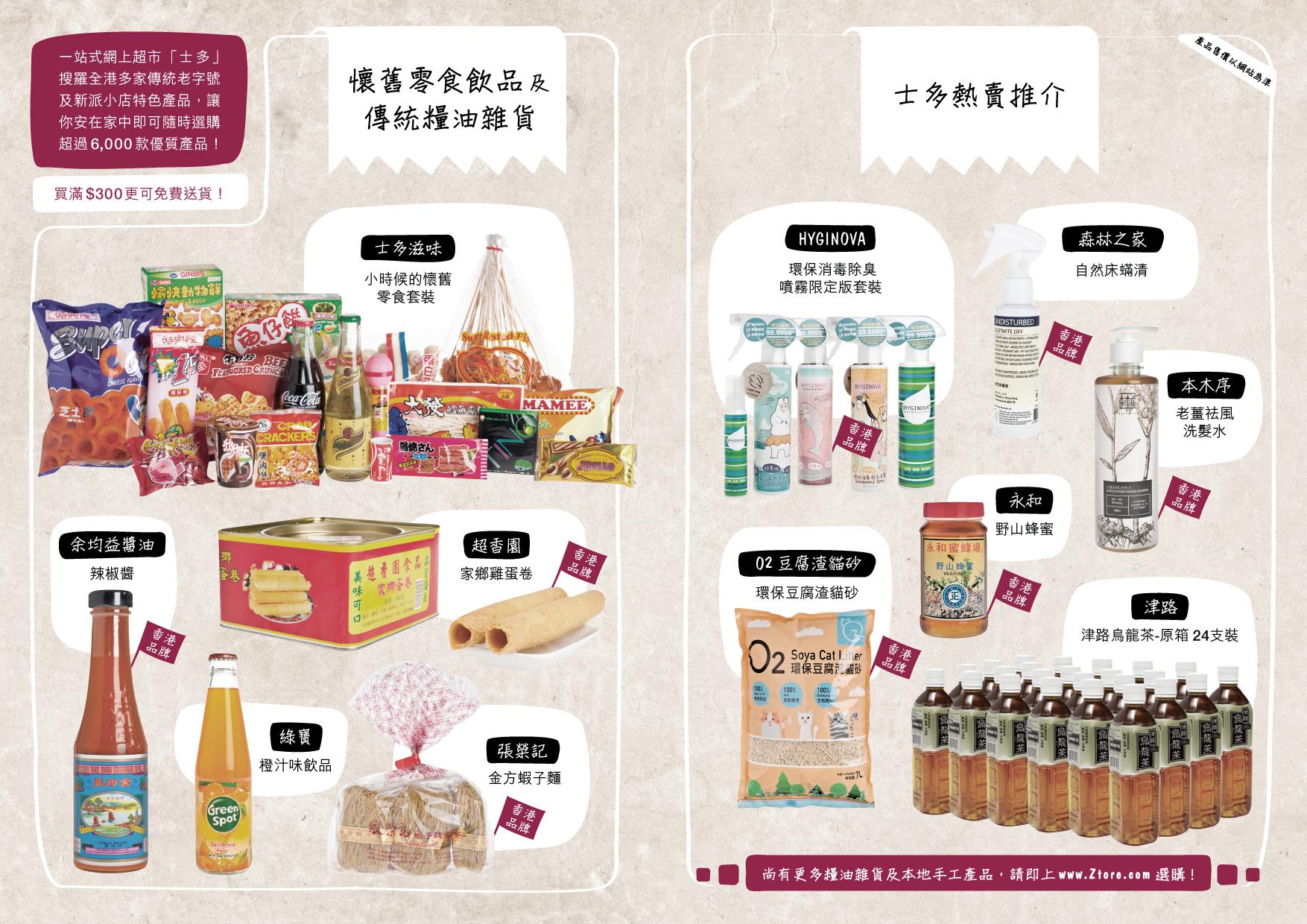 關於士多 ZTORE.com
成立於2015年的初創公司, 投資超過２千萬
全港首間最快即日送貨的網上超市
數萬呎中央倉庫即日付運到全港各地
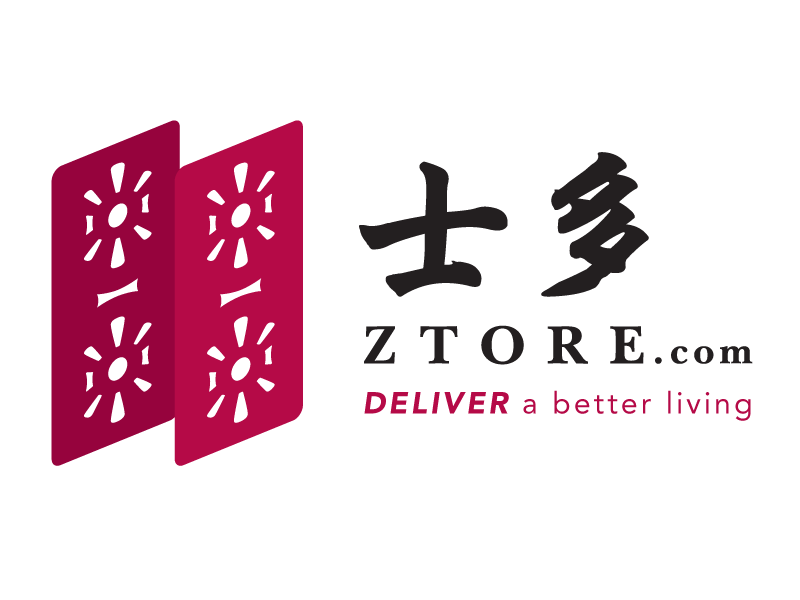 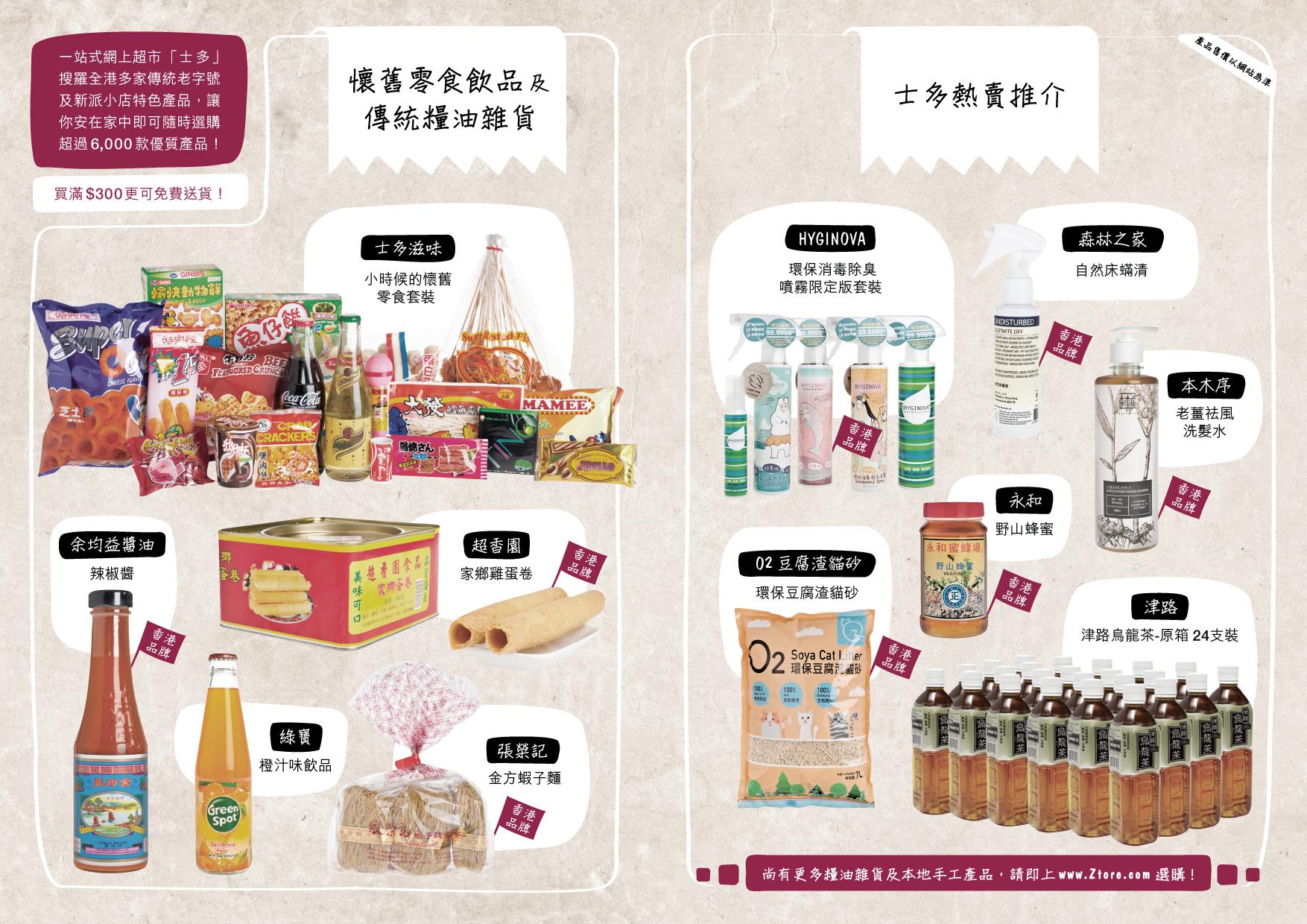 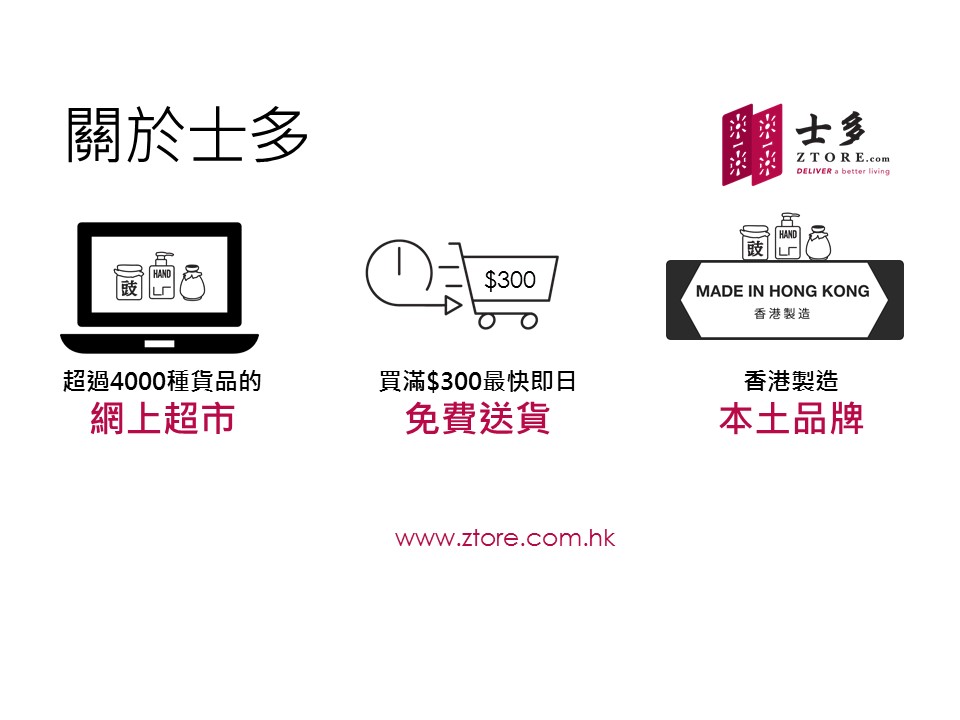 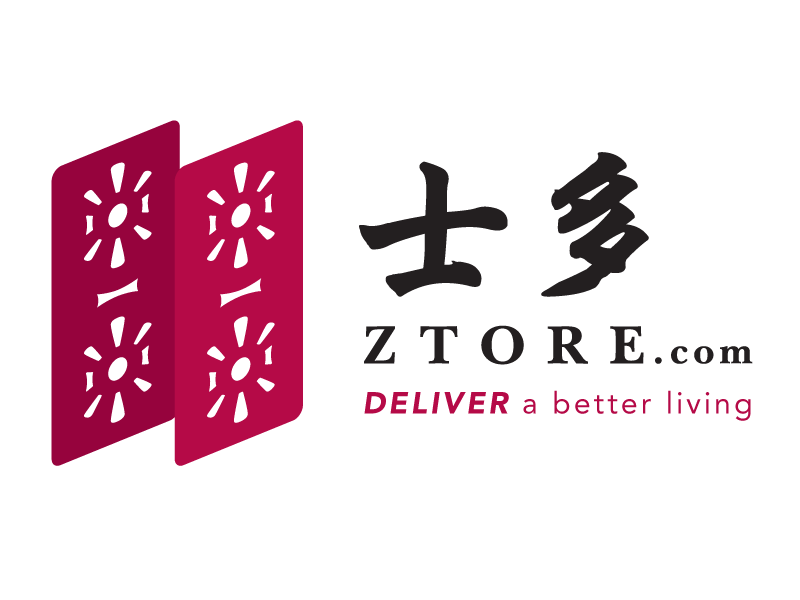 超過6000種產品的
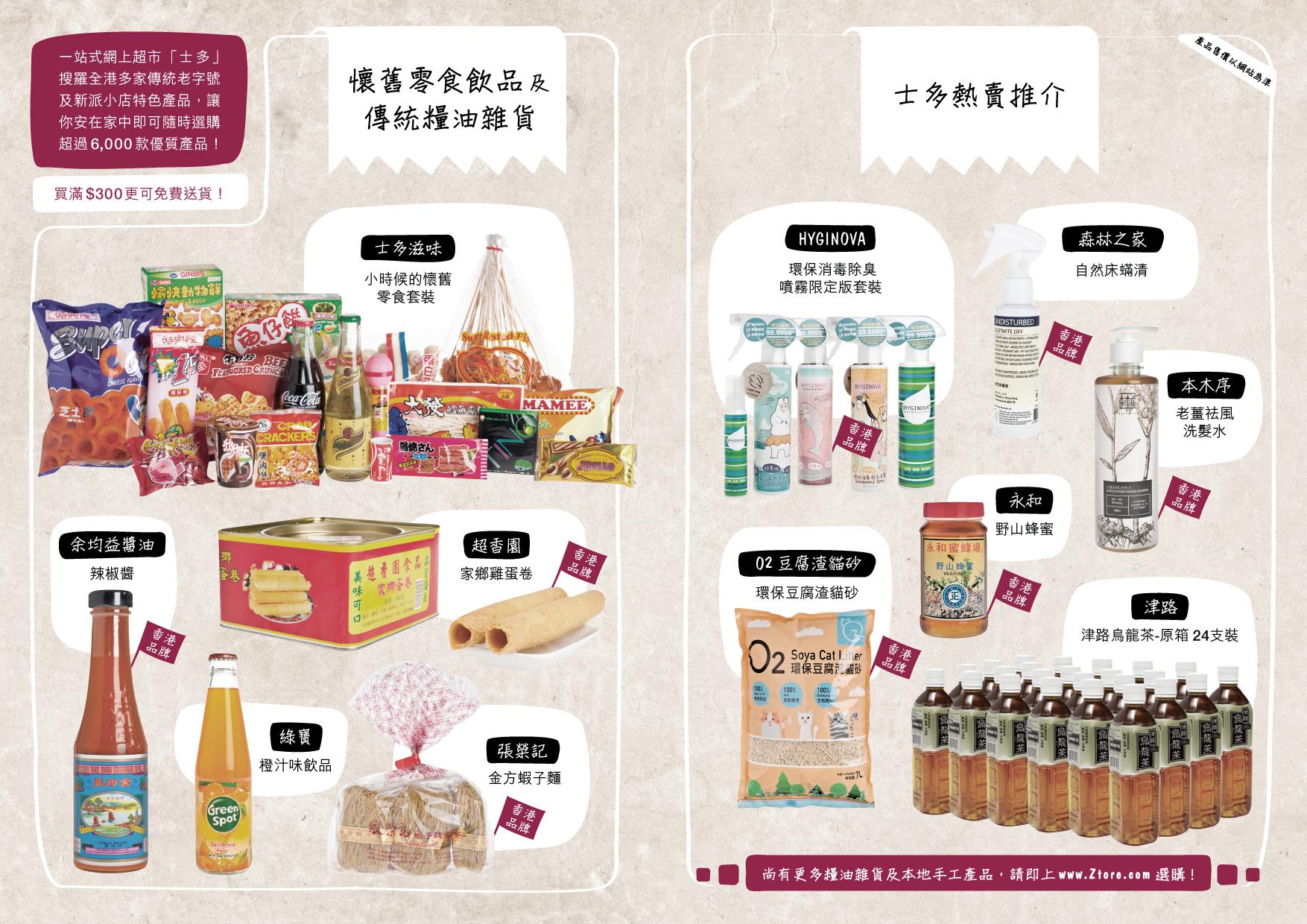 士多ZTORE產品種類
一般常見品牌/超市貨品
零食餅乾
飲品
酒類
早餐及蜜糖
烘焙用品
家居生活用品
糧油雜貨
個人護理產品
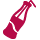 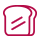 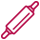 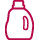 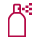 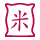 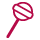 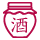 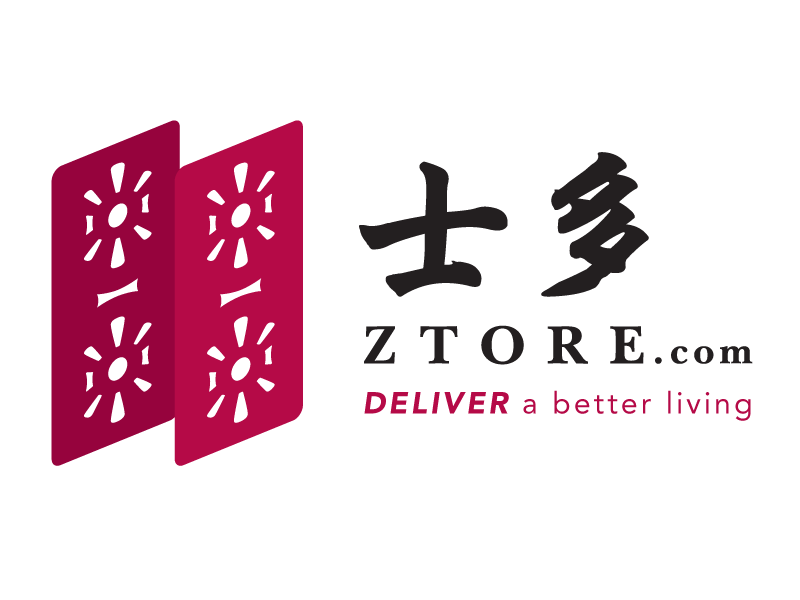 士多ZTORE 特色產品
原箱優惠
手工皂/天然身體護理產品
香港製造
本土手工餅
手工啤酒
天然清潔用品
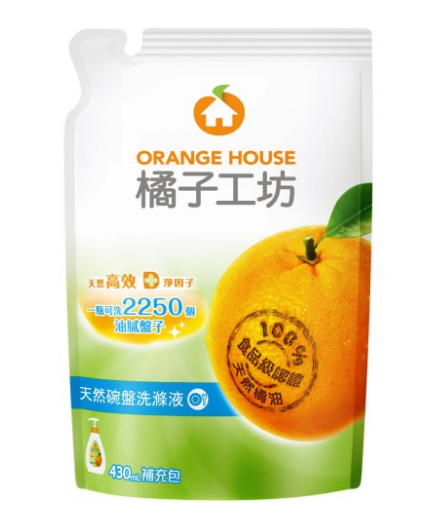 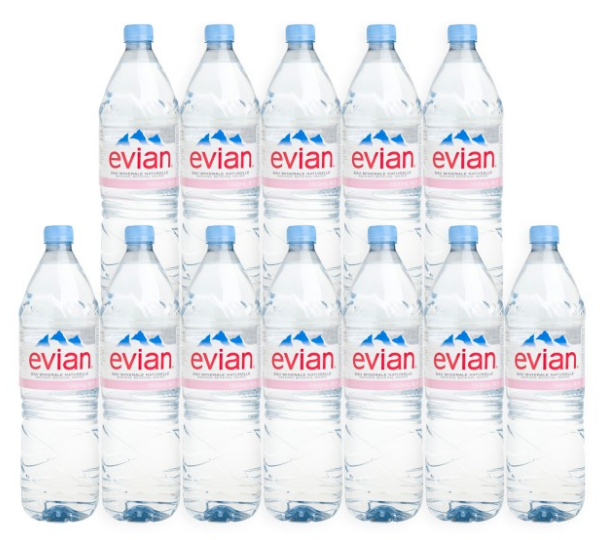 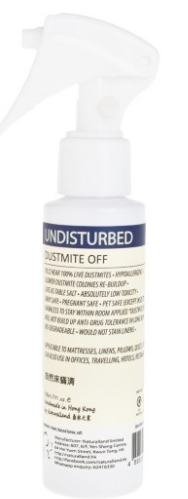 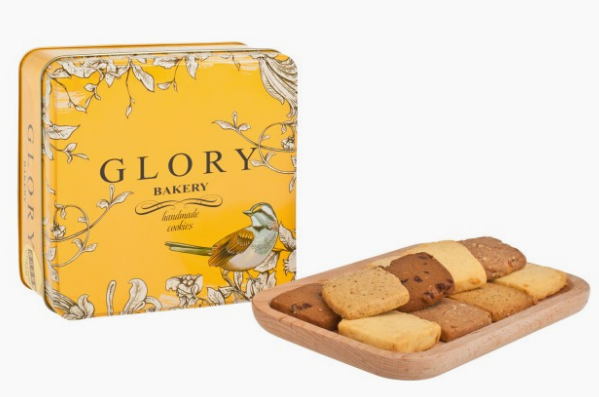 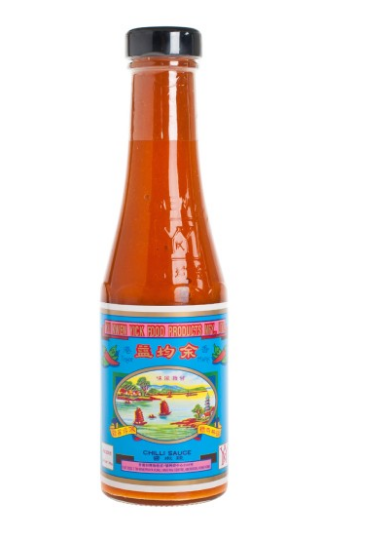 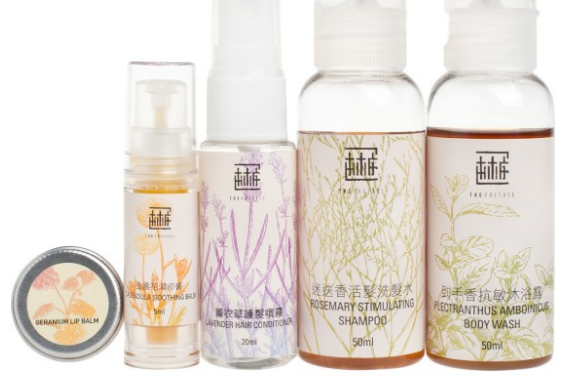 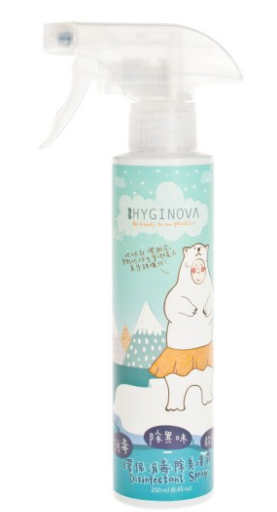 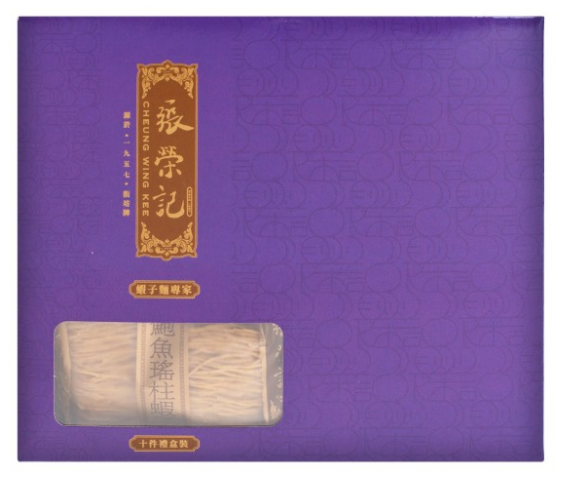 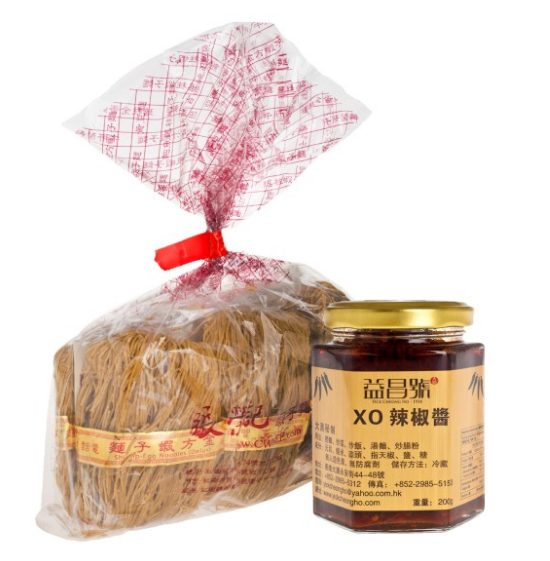 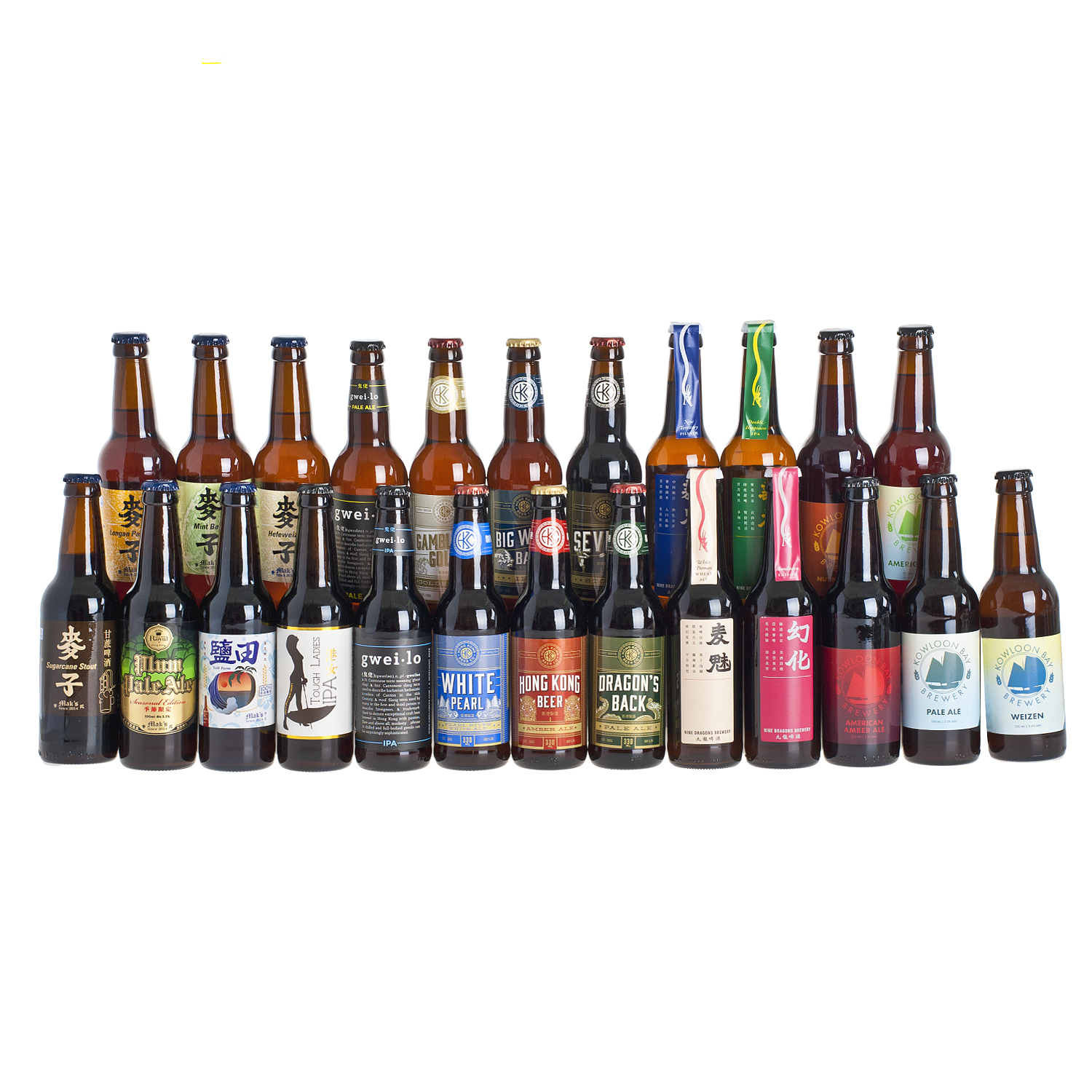 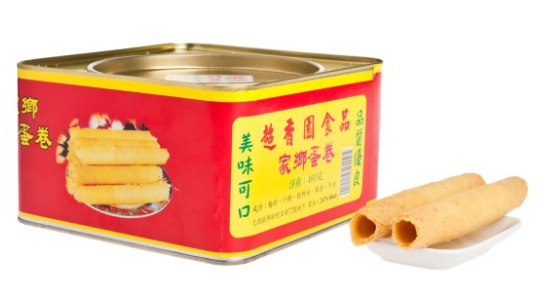 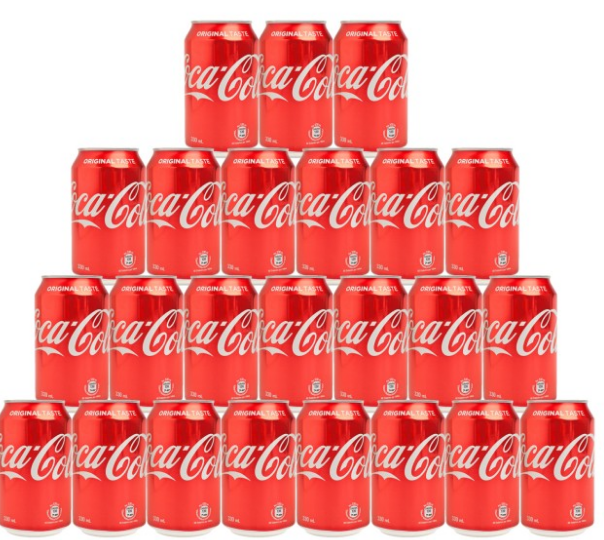 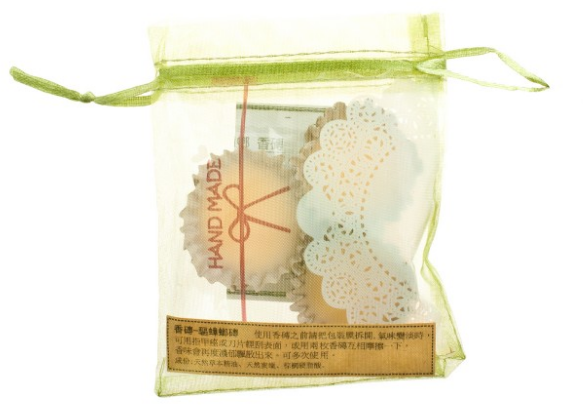 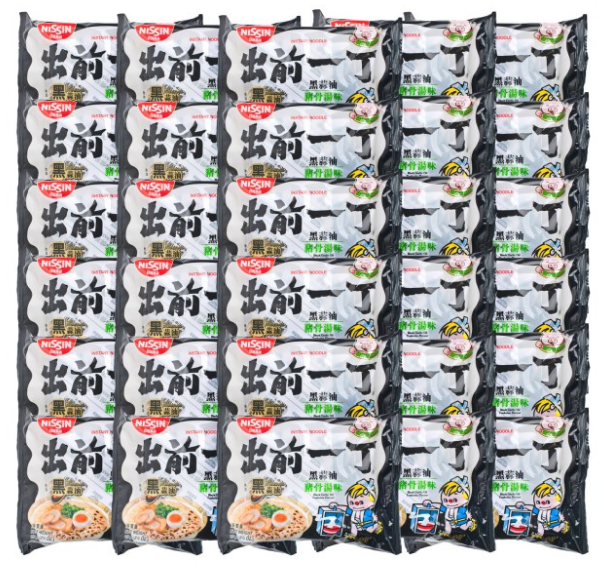 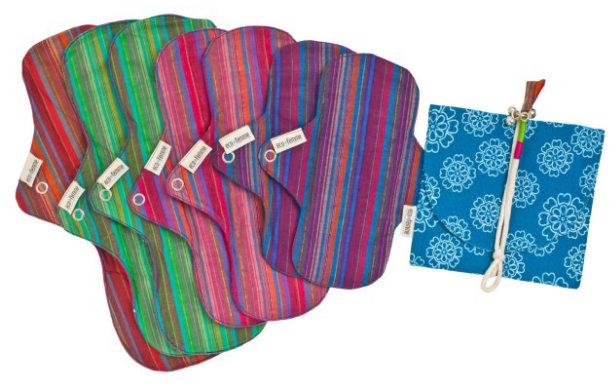 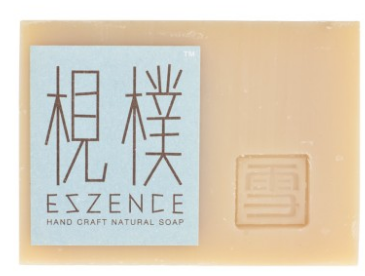 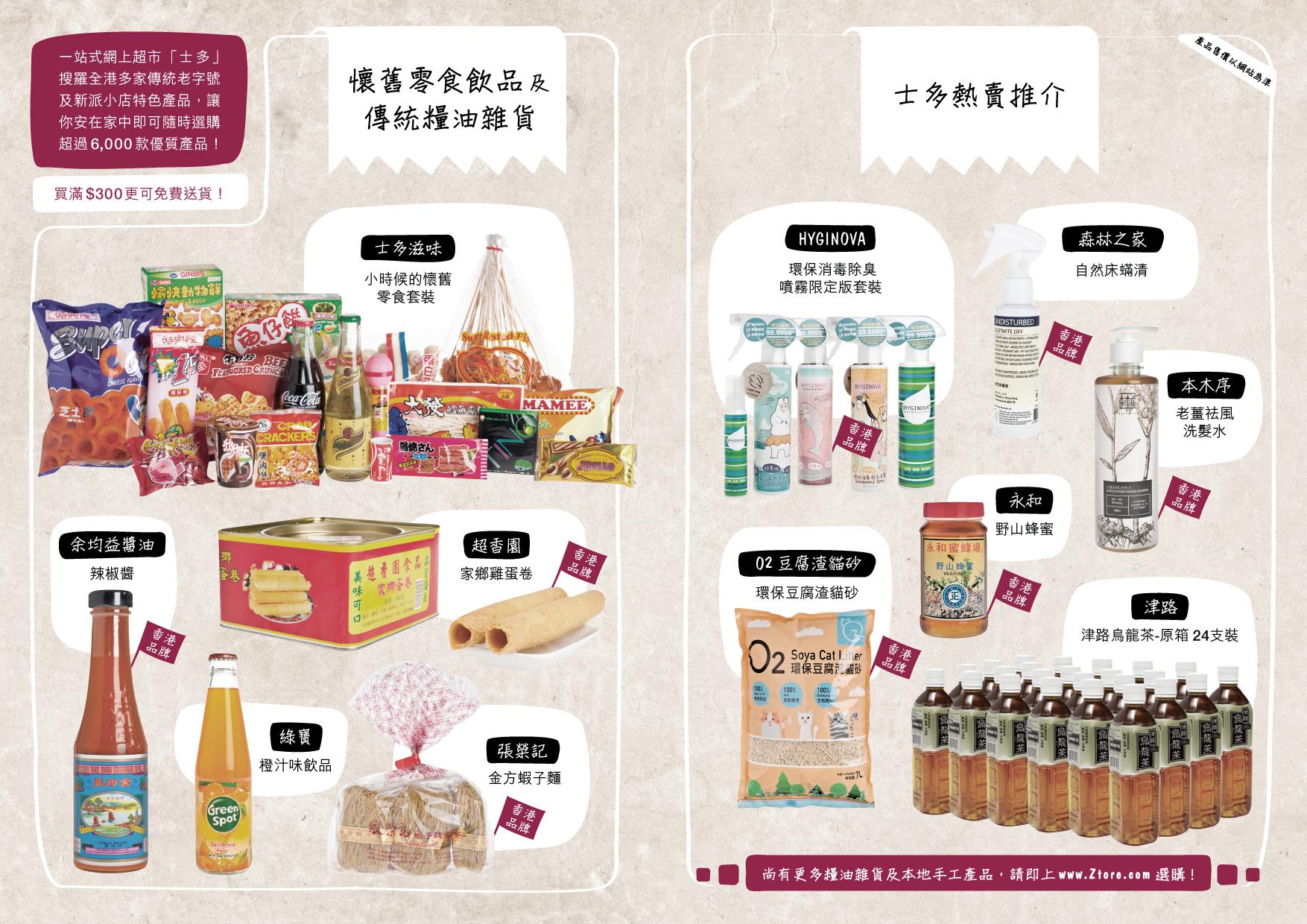 美安香港大會   獨家優惠
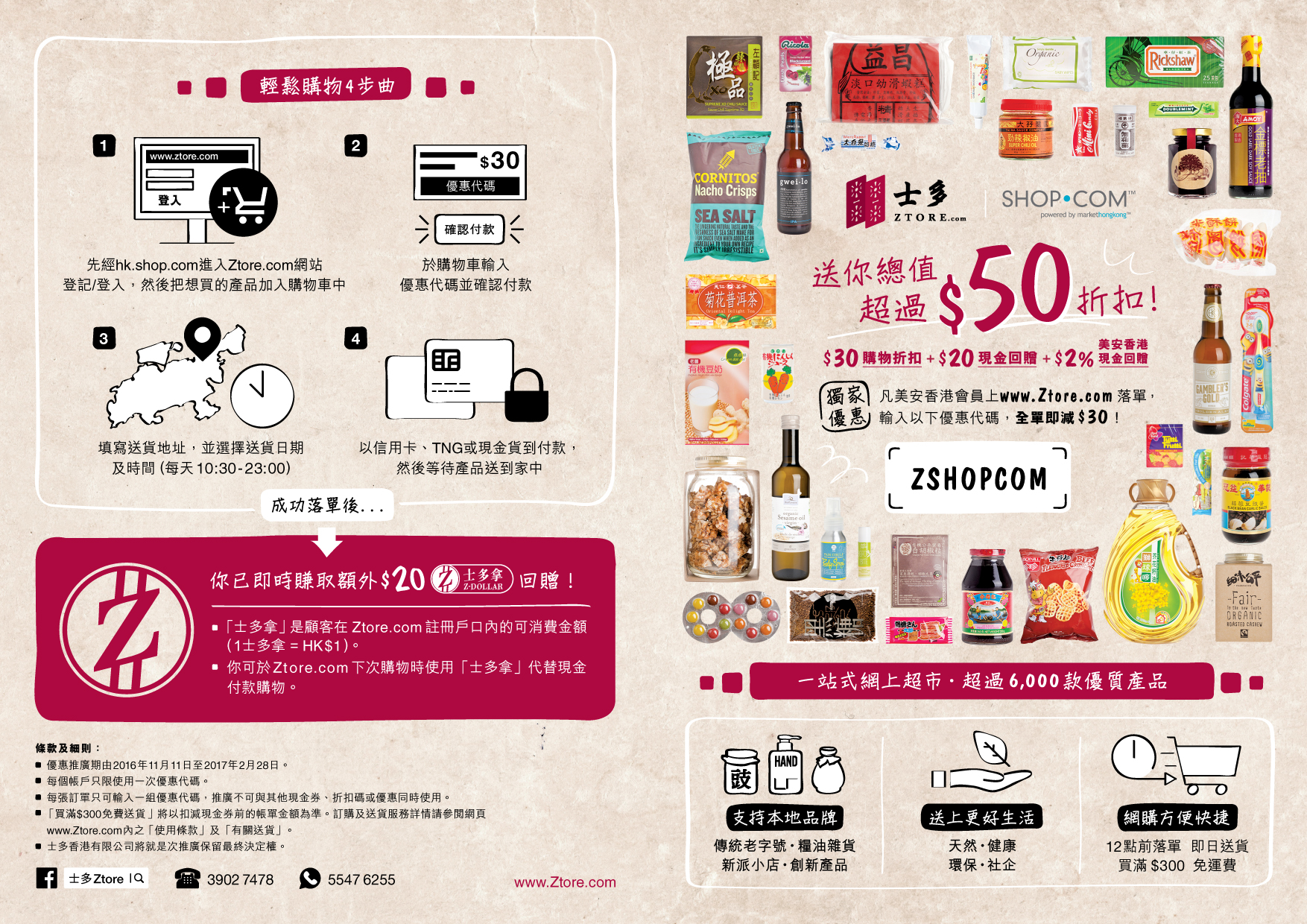 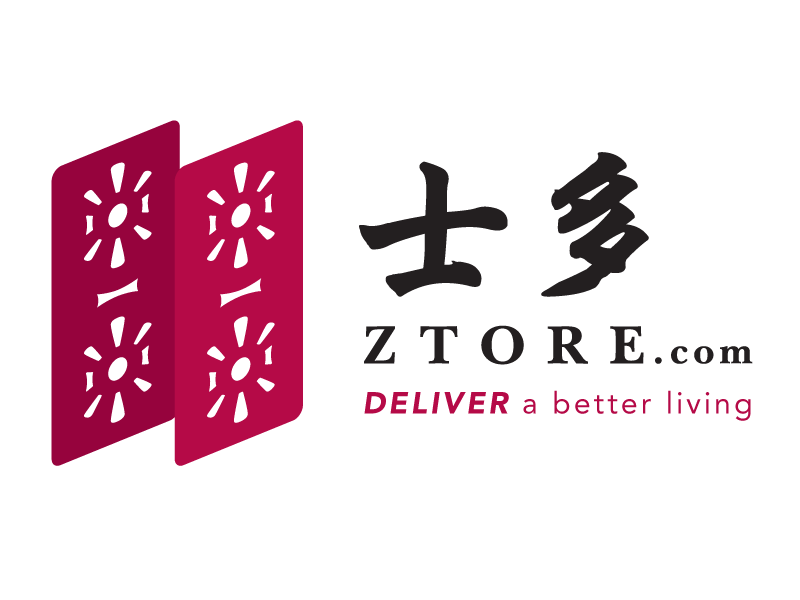 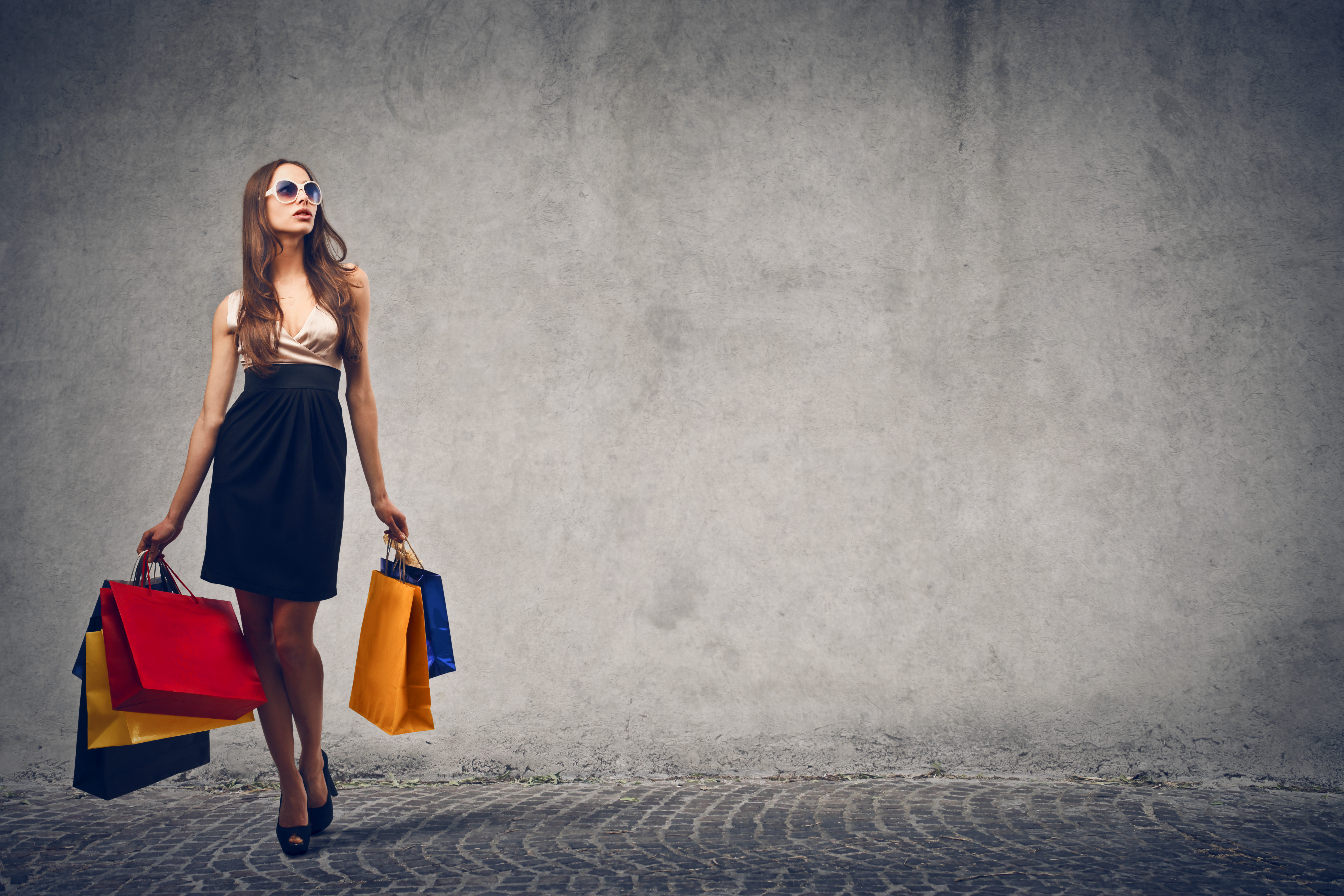 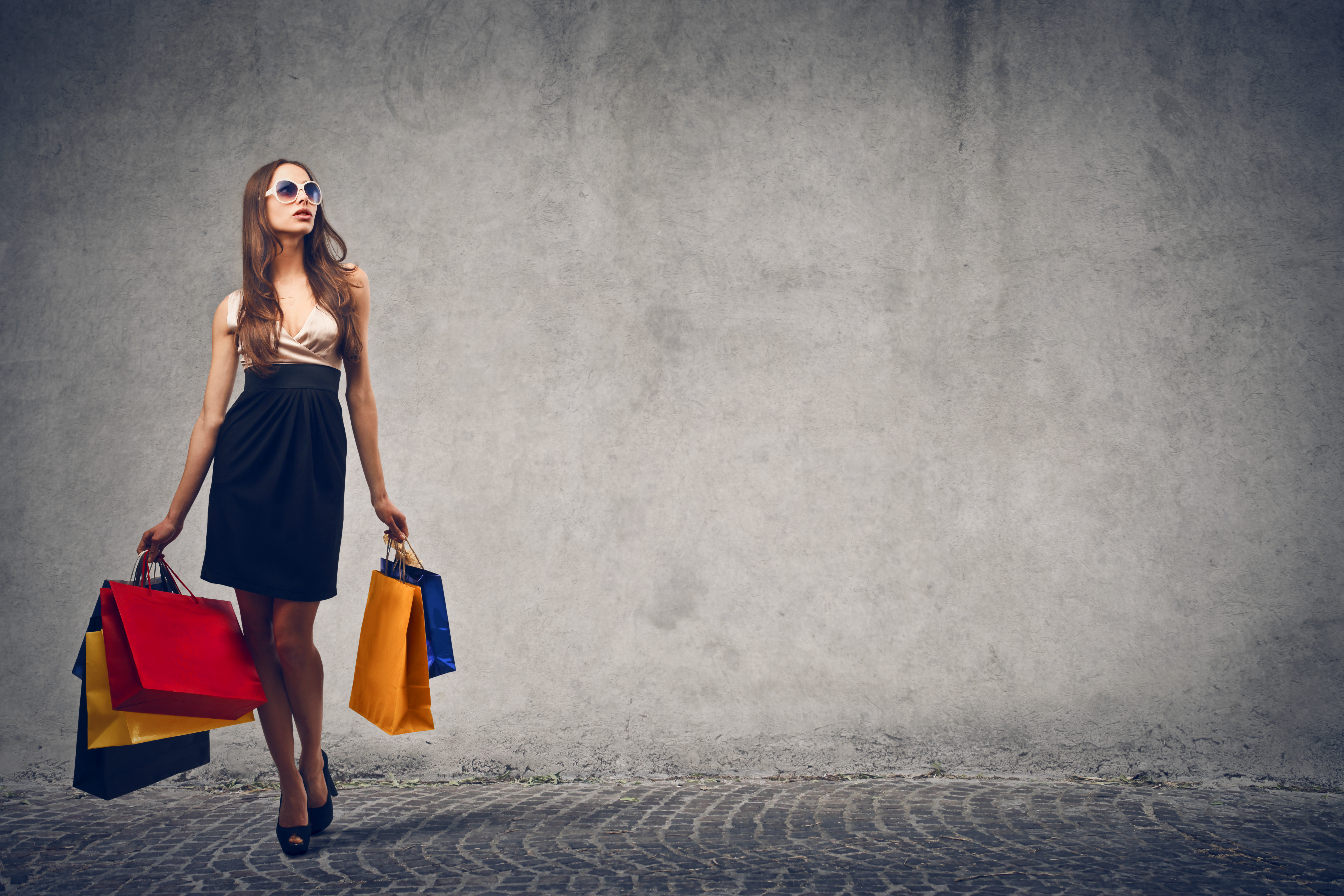 1. 只需繼續你每天正常會做的事
2. 即時賺取現金回贈
3. 累積BV及IBV點數
4. 達成購物年金
5. 轉消費為收入
記住：購物是快樂的
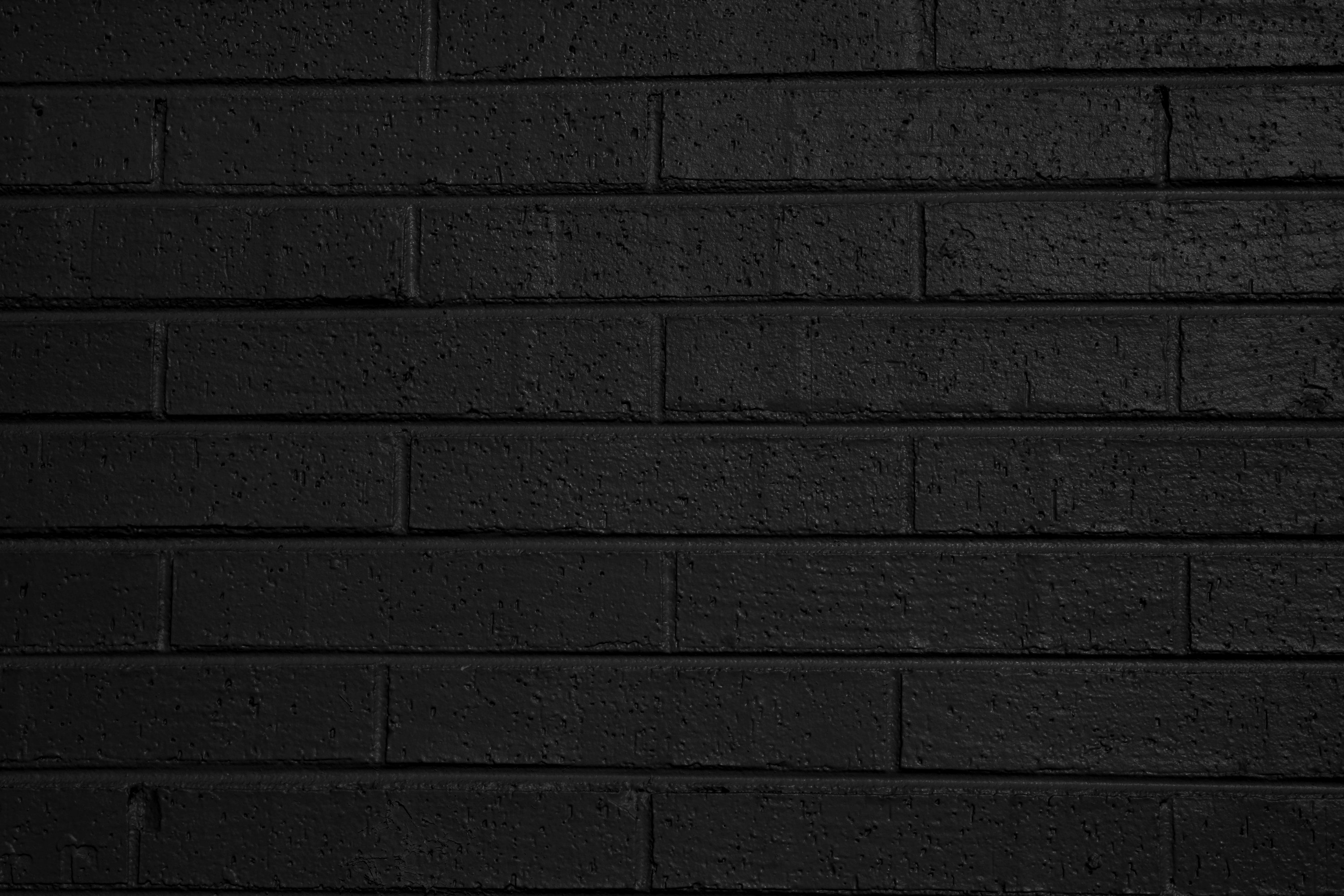 特別鳴謝夥伴商店贊助:
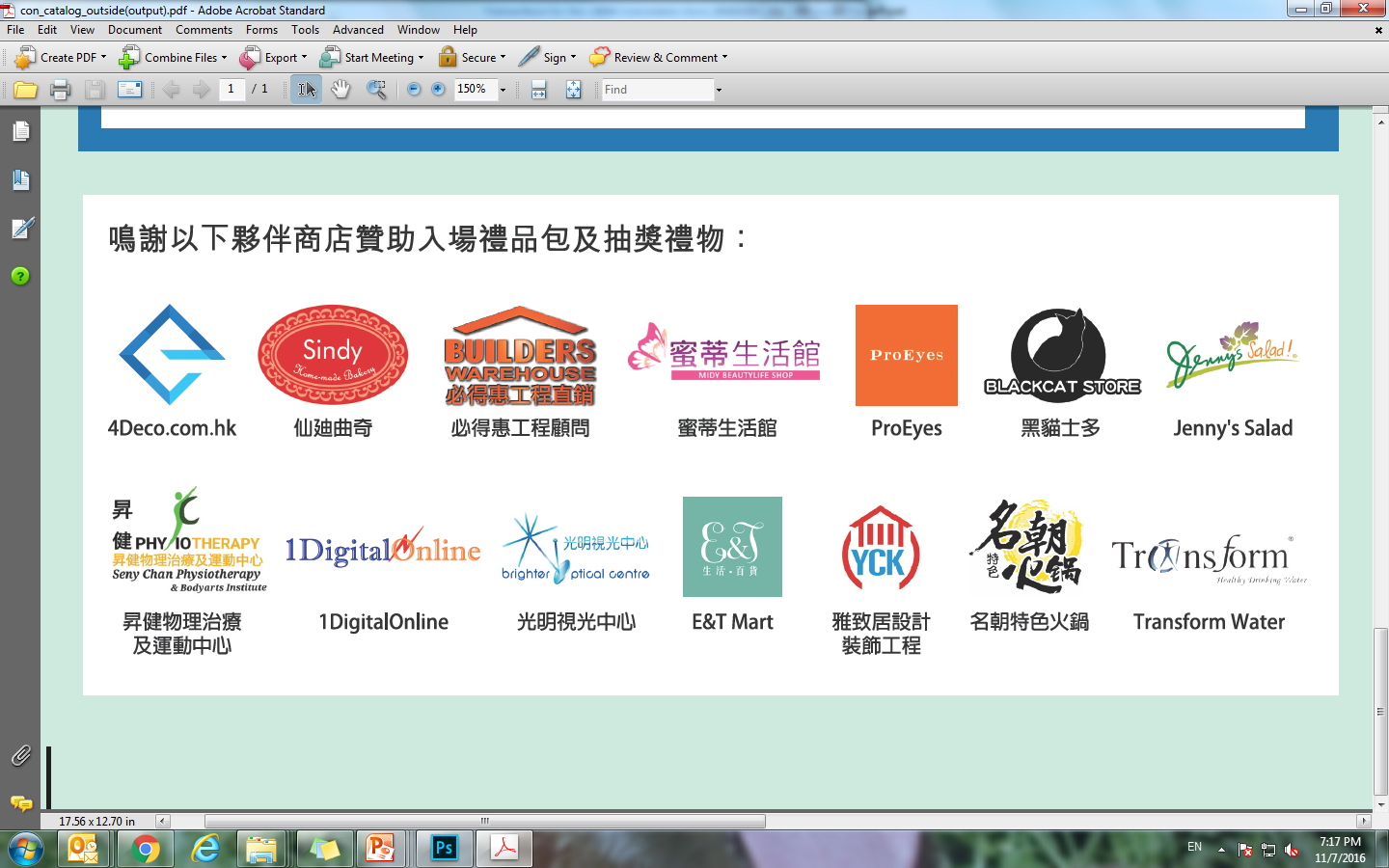 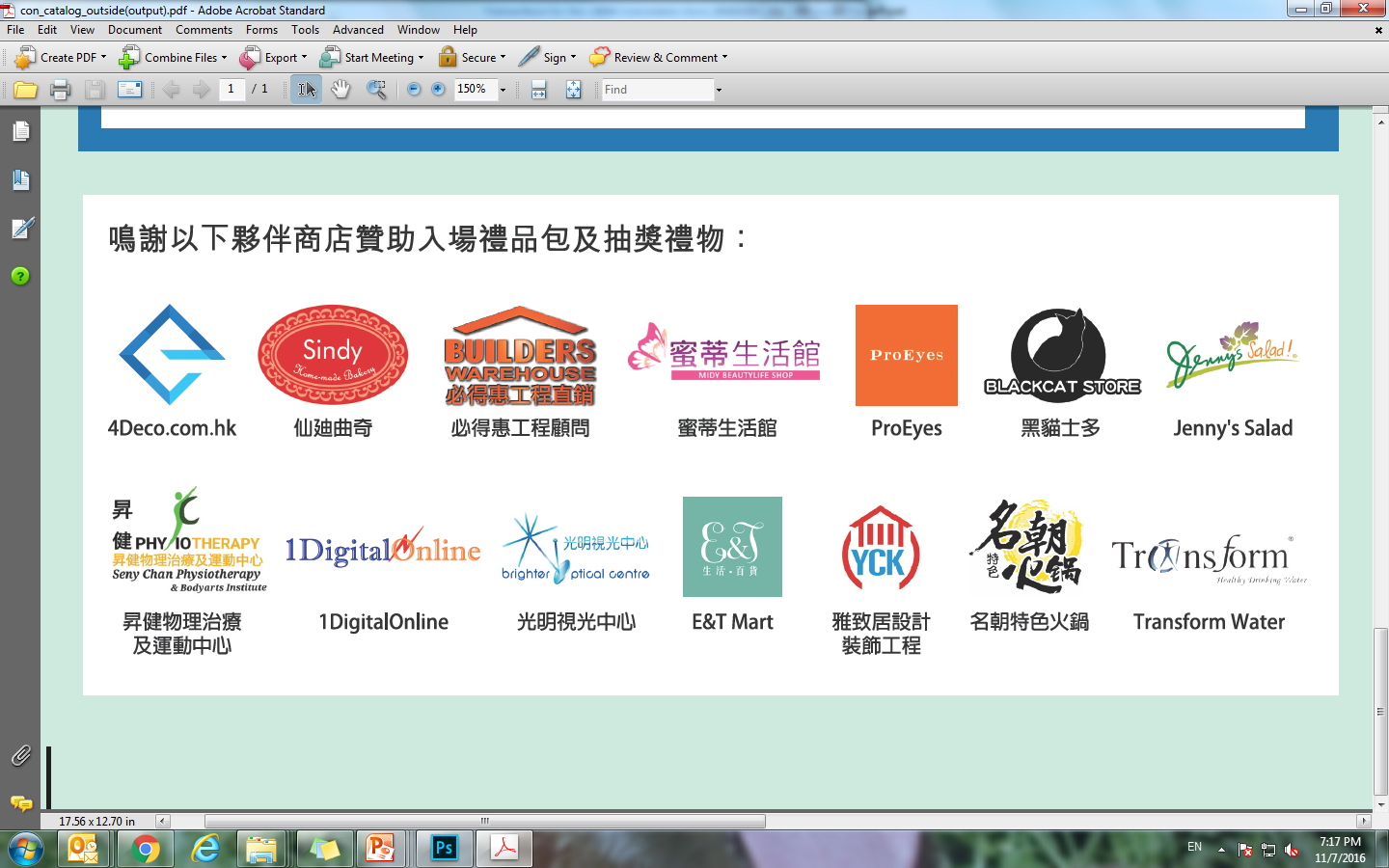 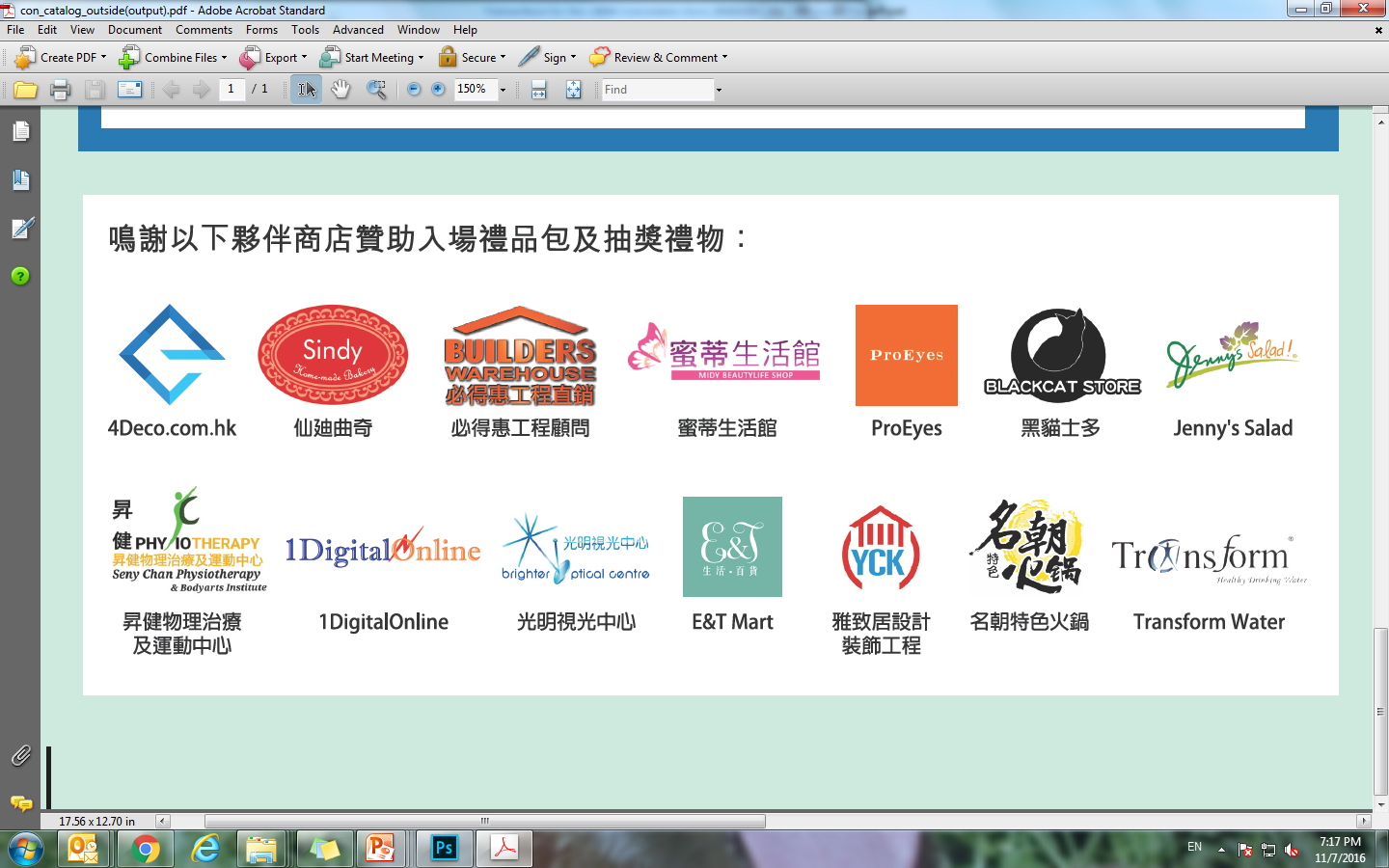 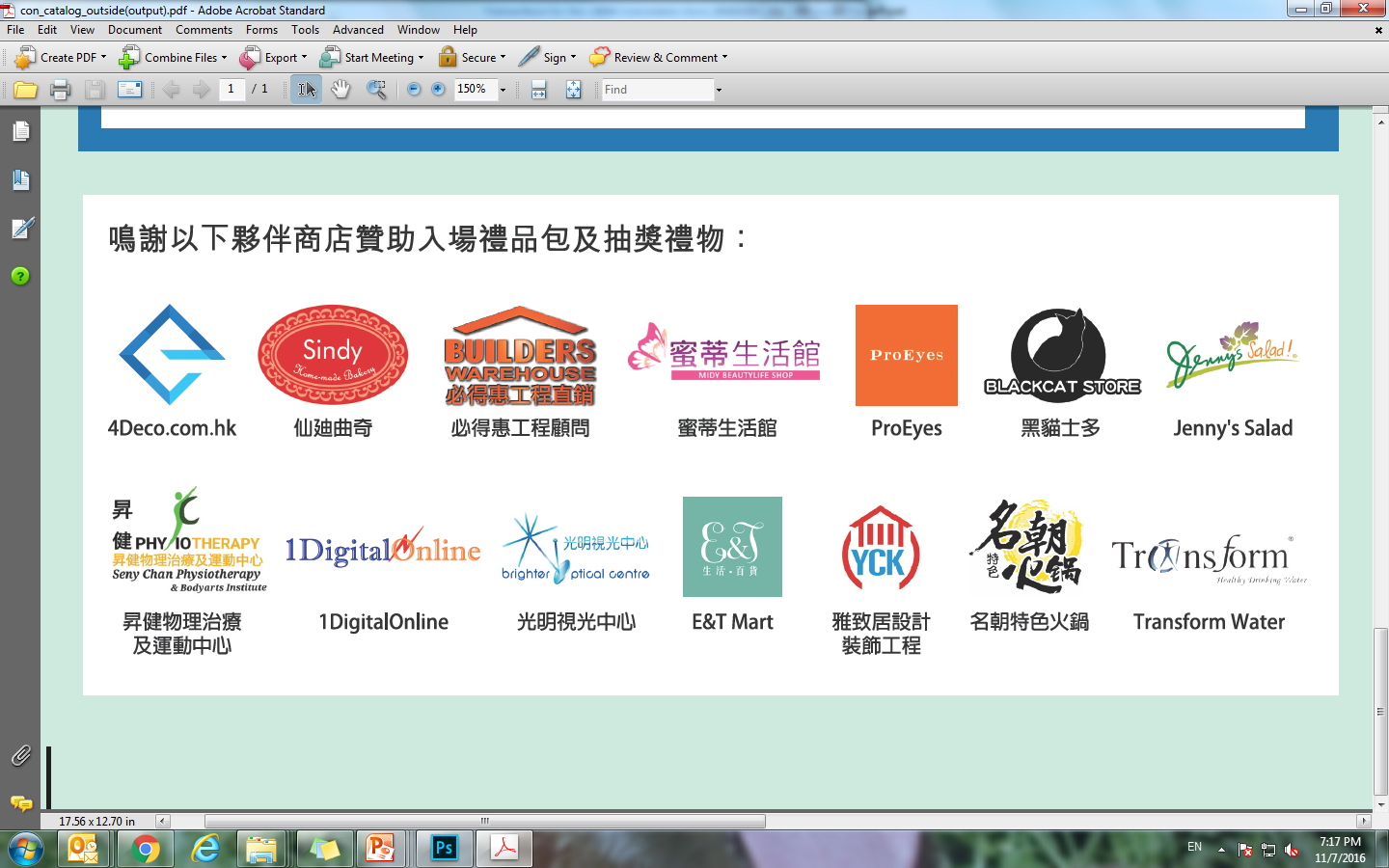 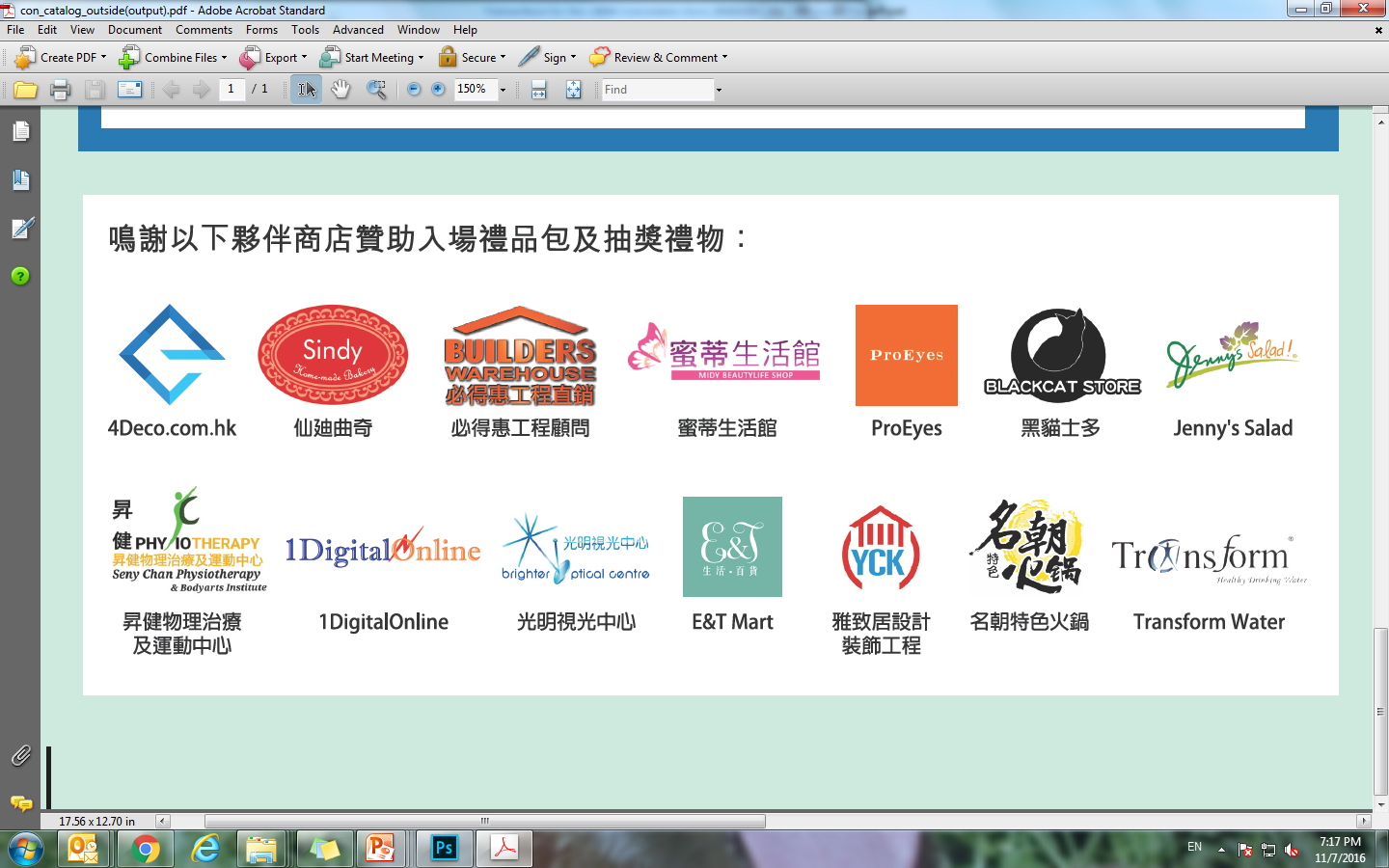 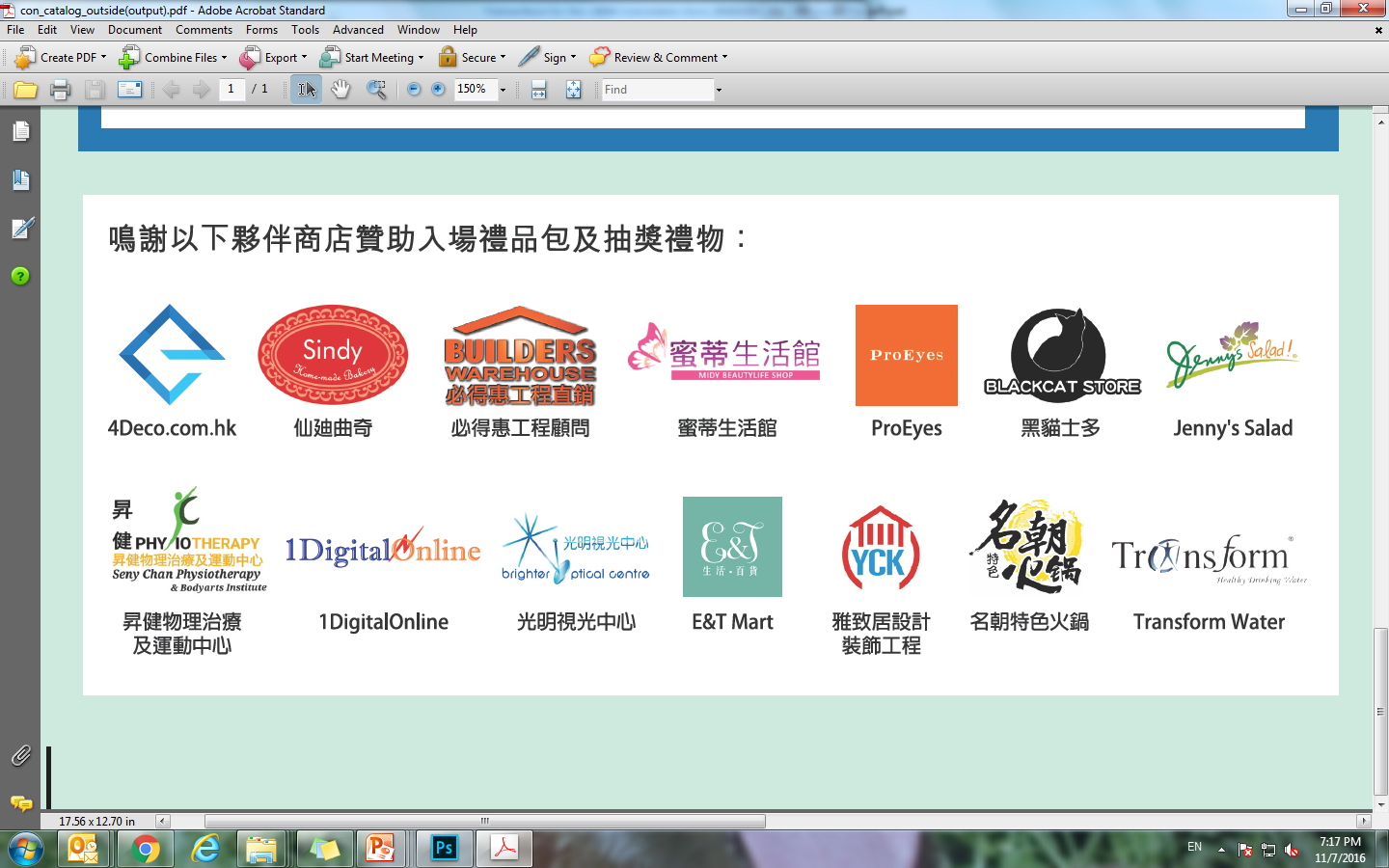 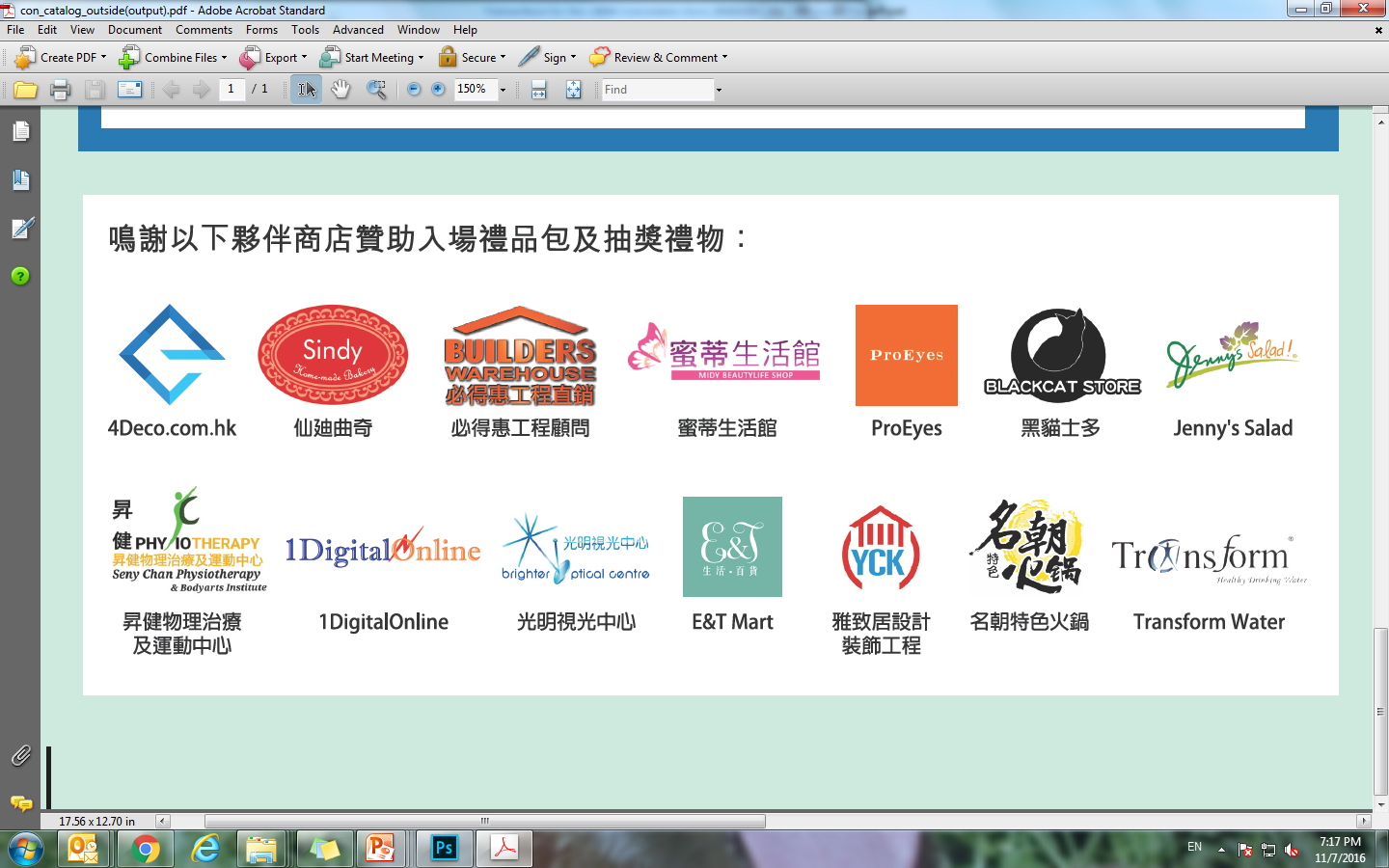 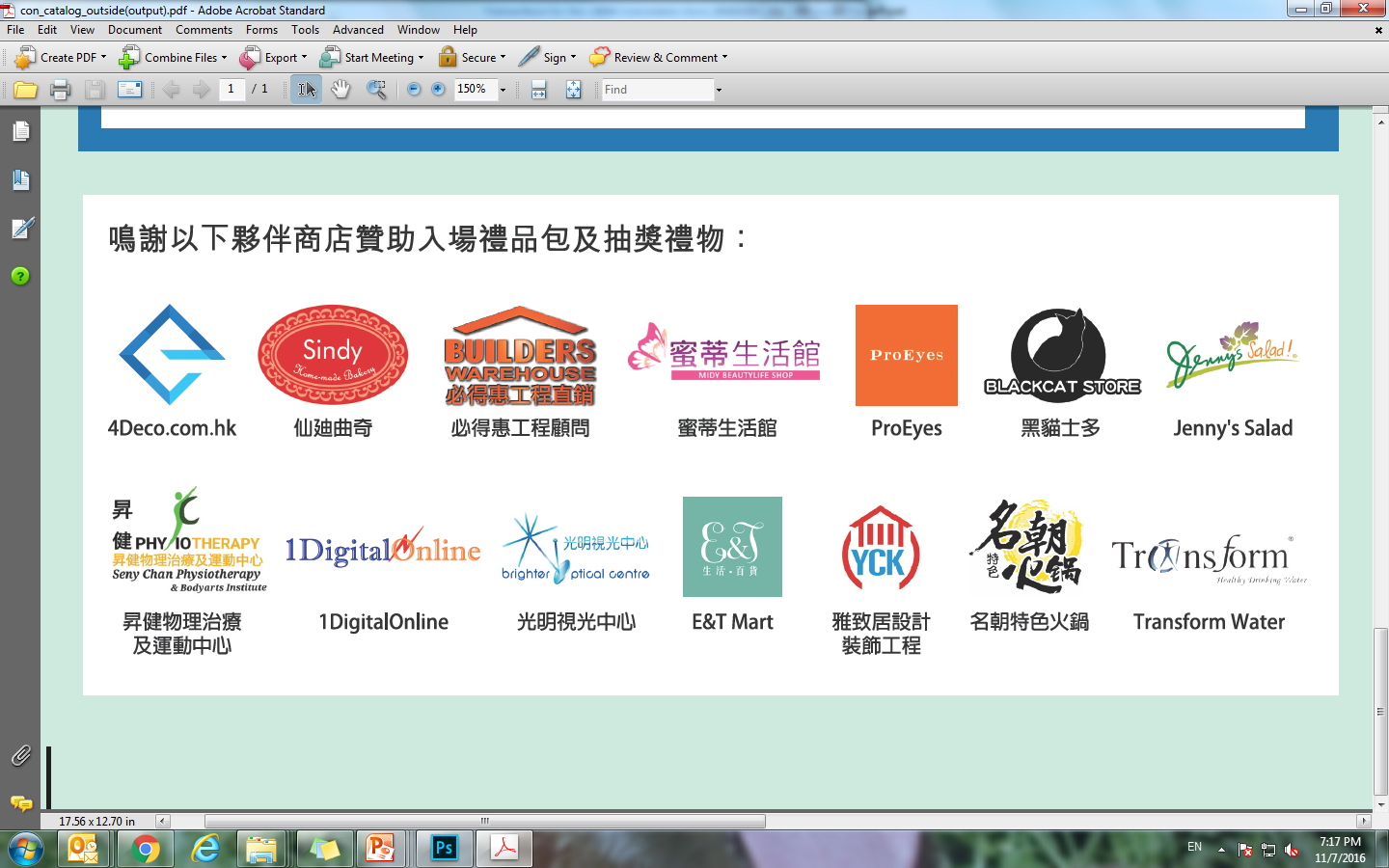 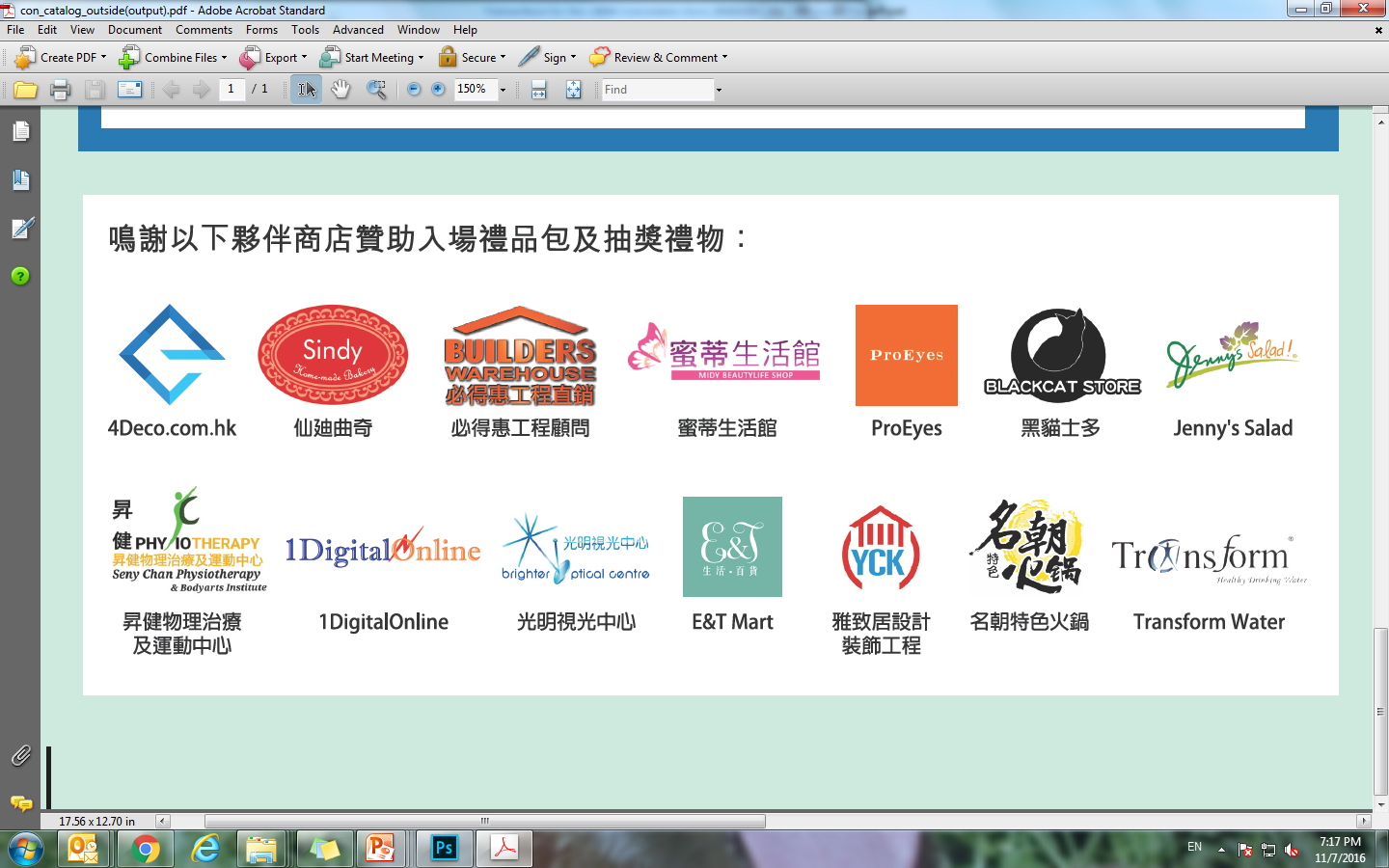 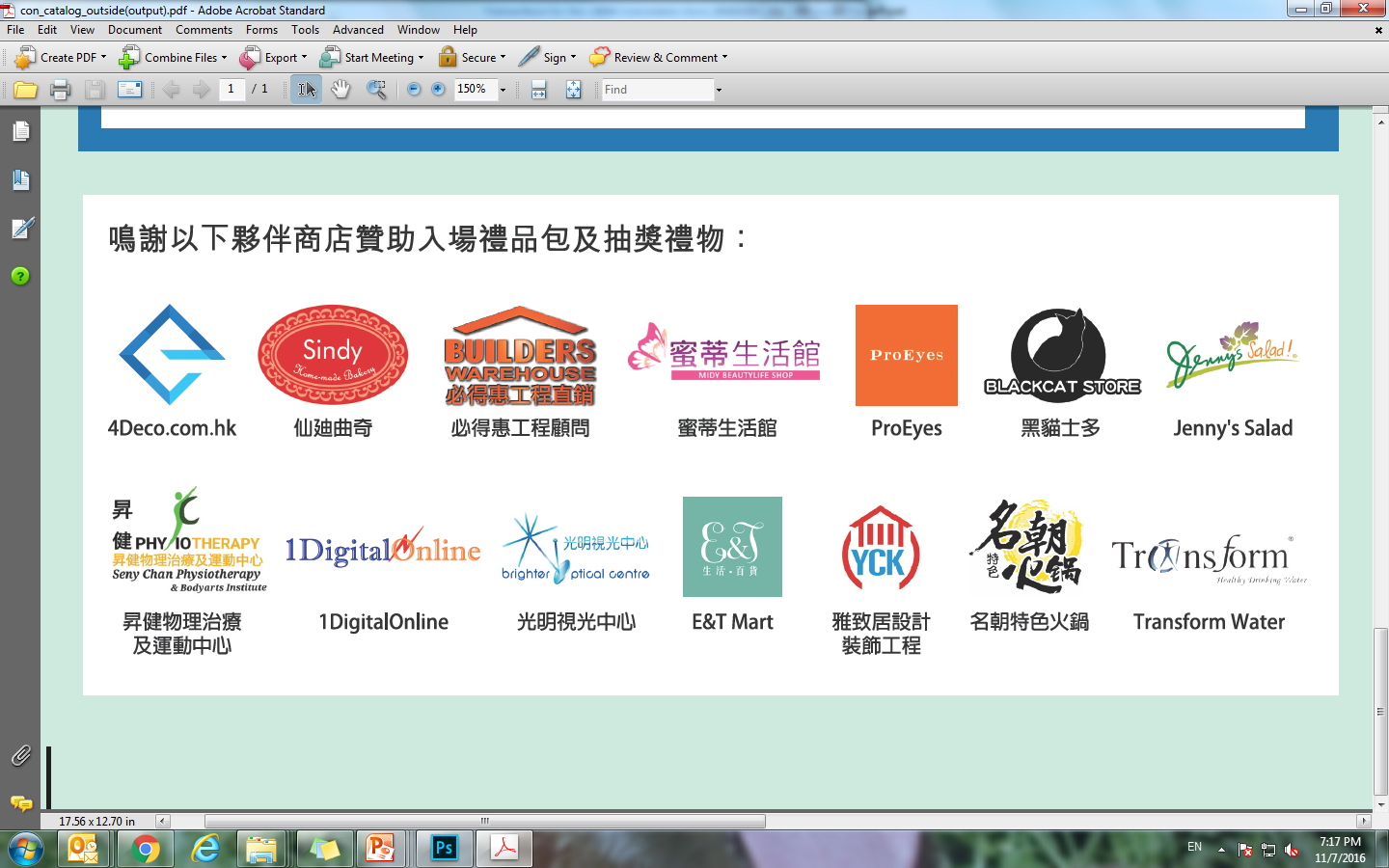 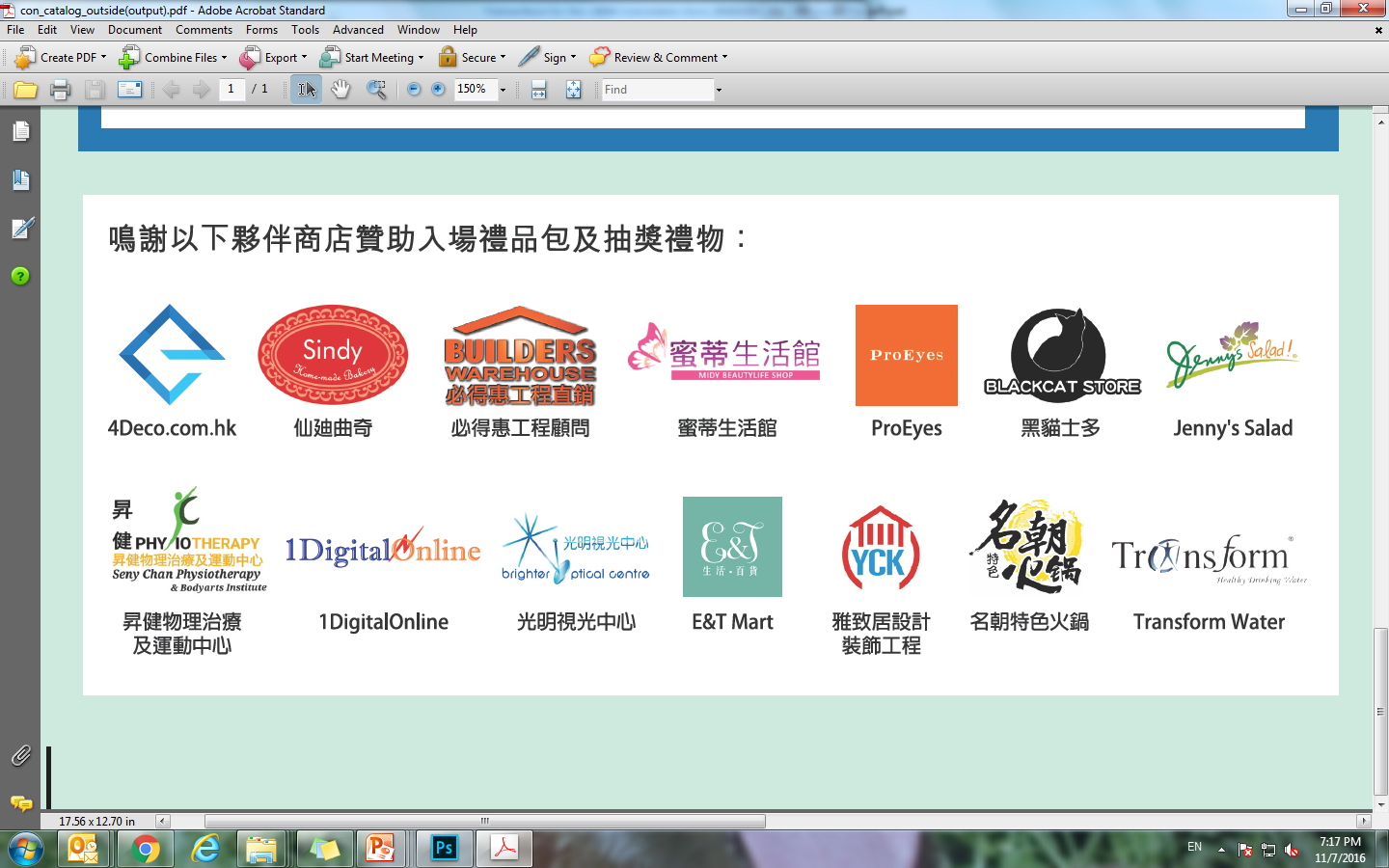 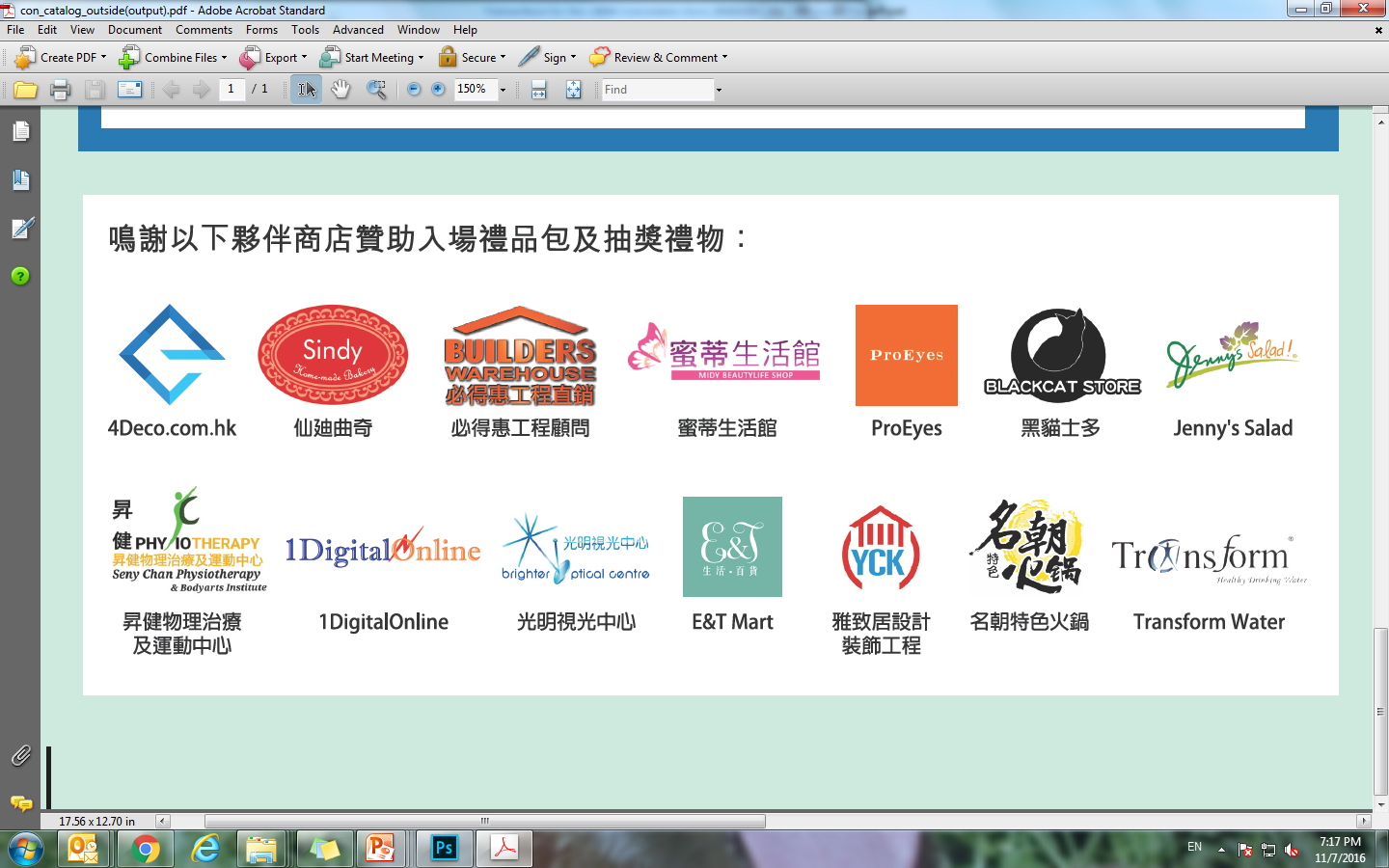 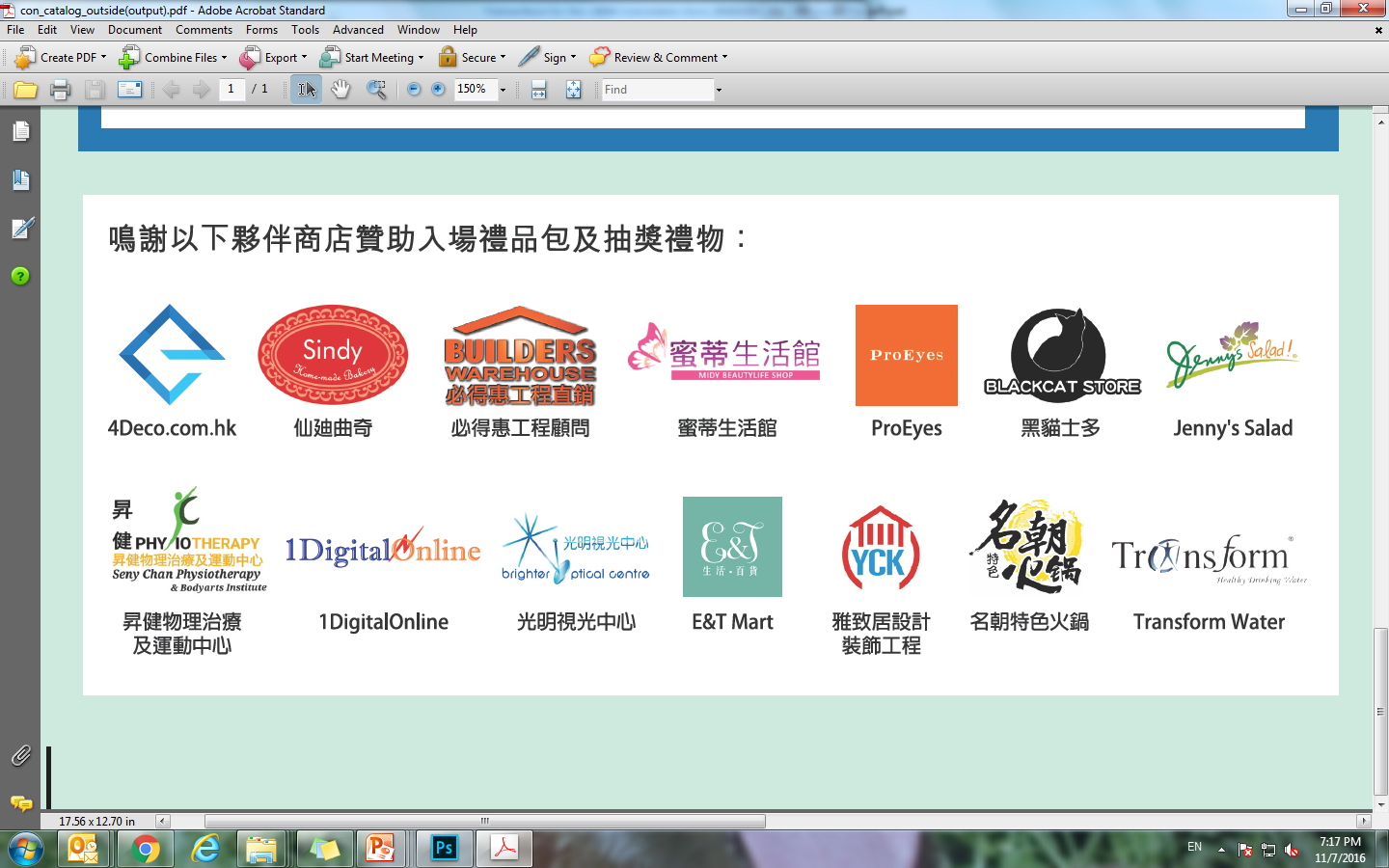 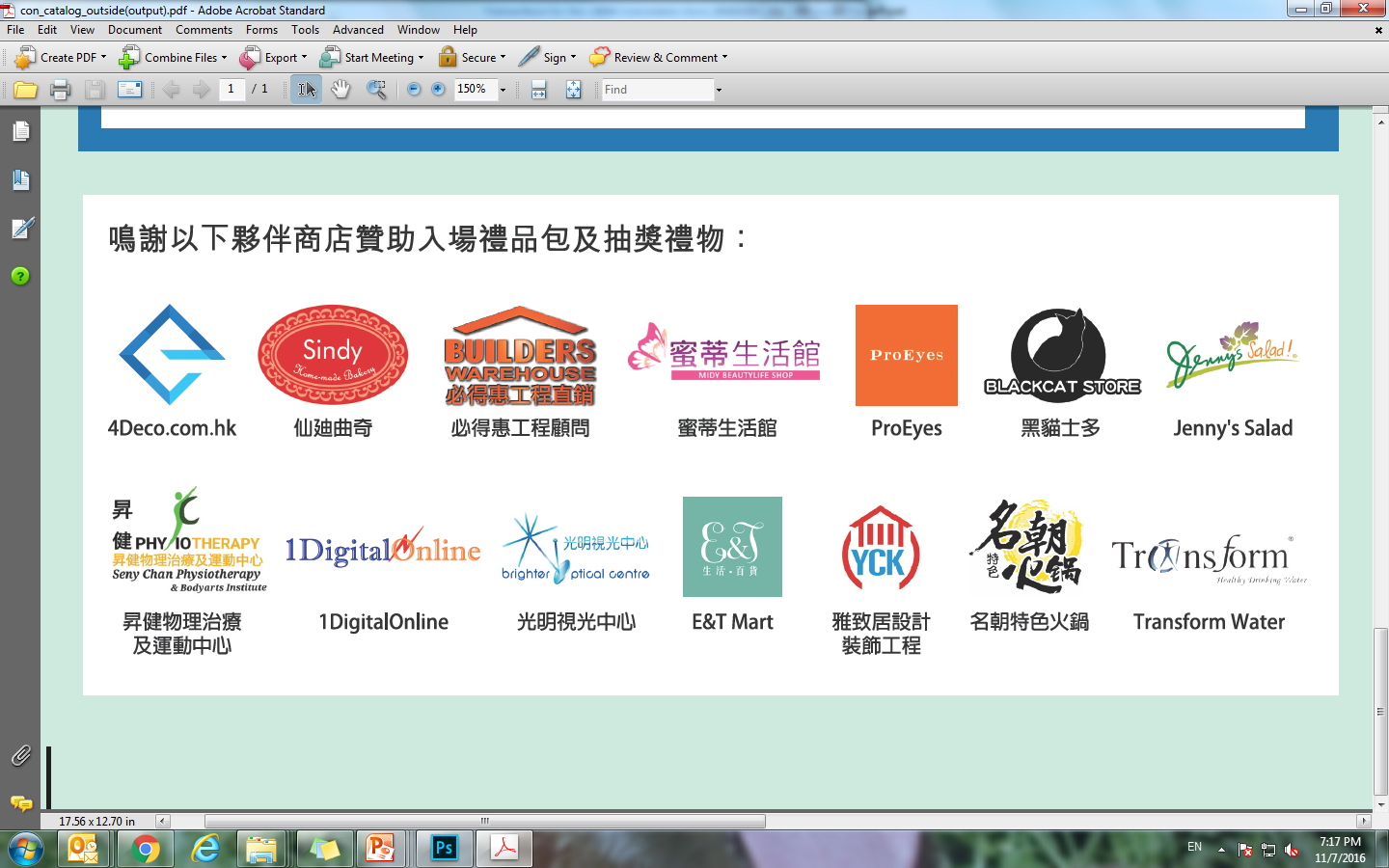